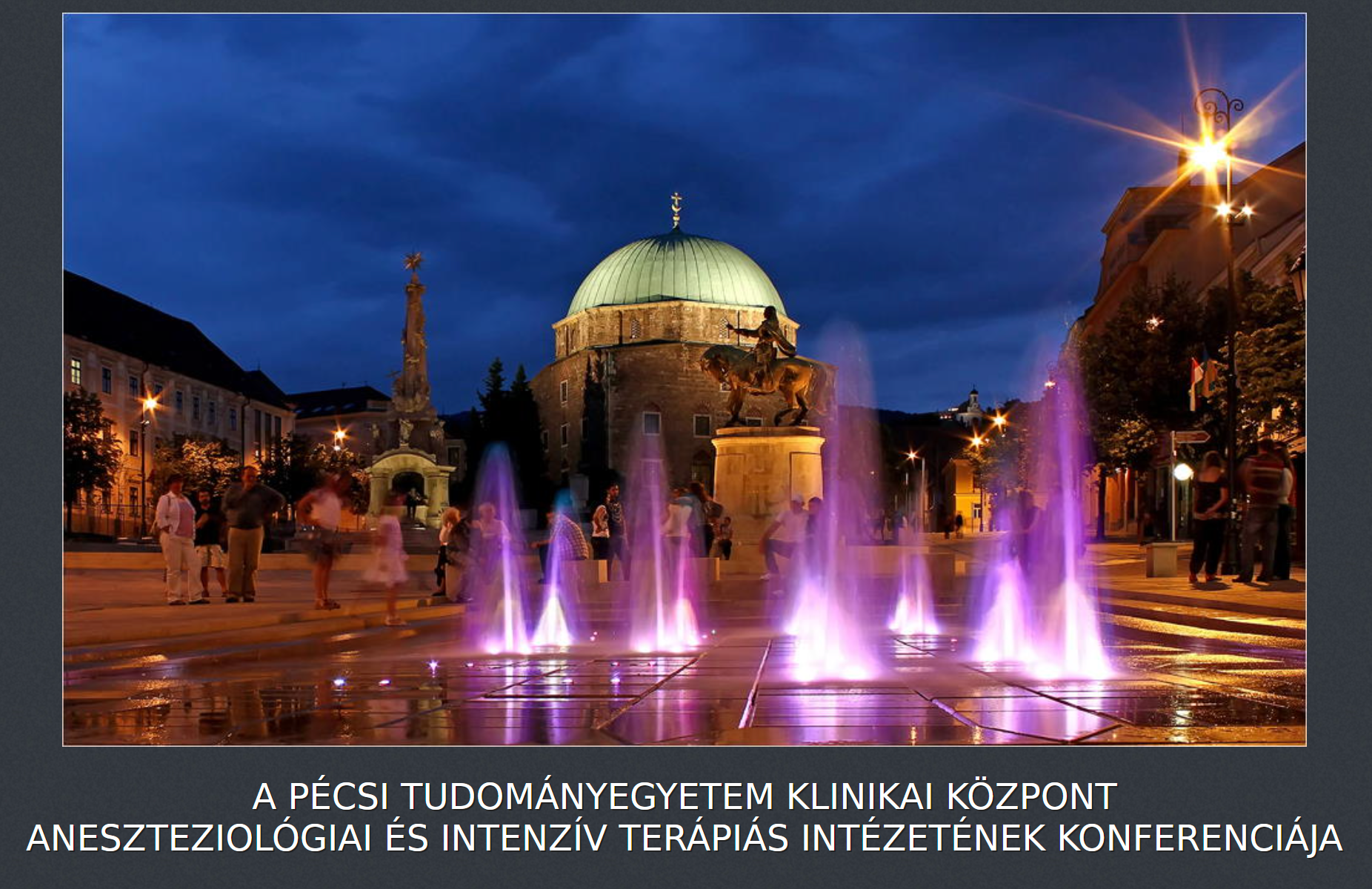 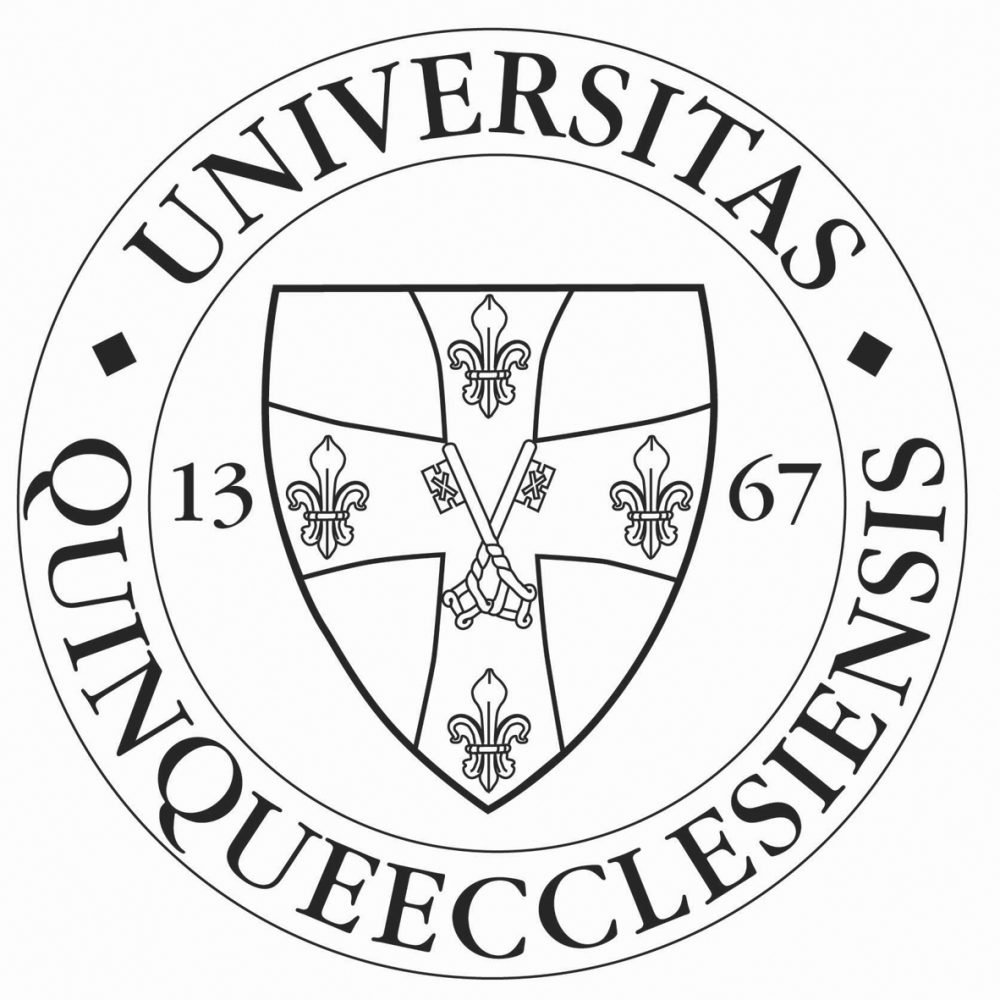 Gyakorlati tippek a traumás vérzés mindennapi ellátásában
- az evidenciák tükrében -
Tánczos Krisztián  -
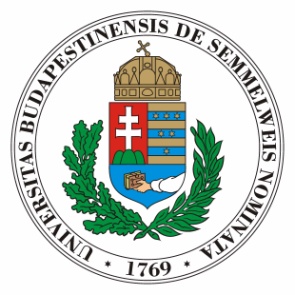 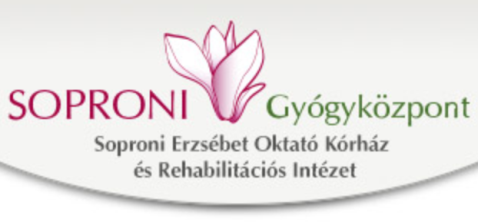 [Speaker Notes: Nefrológus-akut veseelégtelenség párhuzam.]
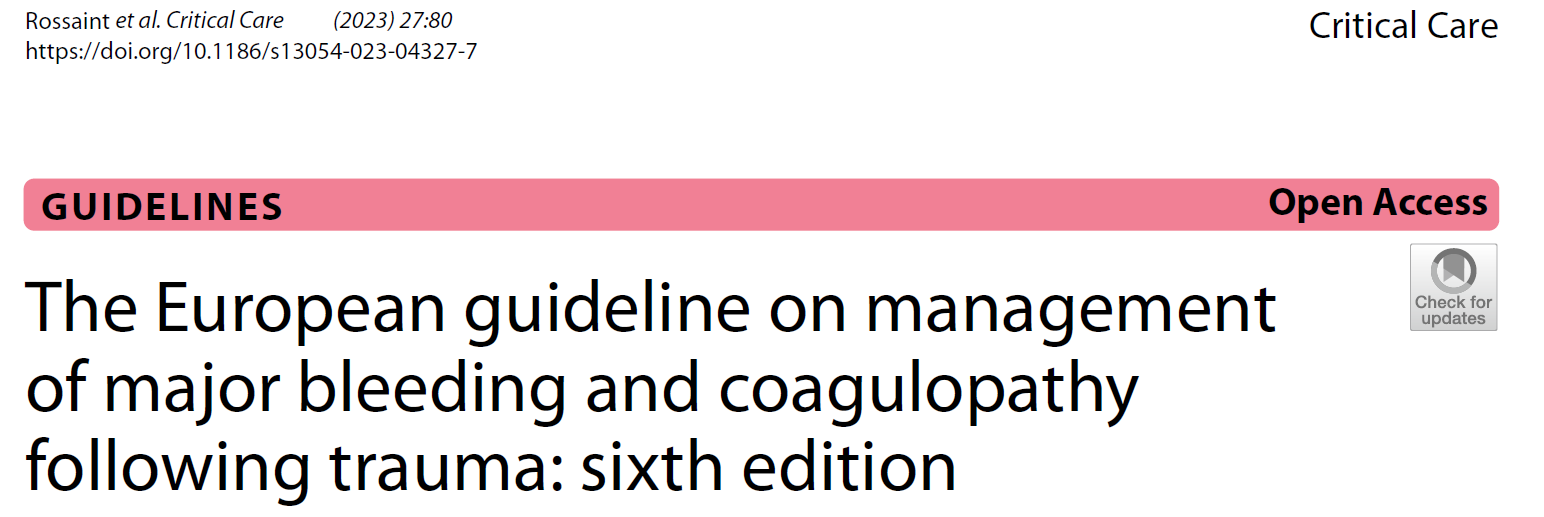 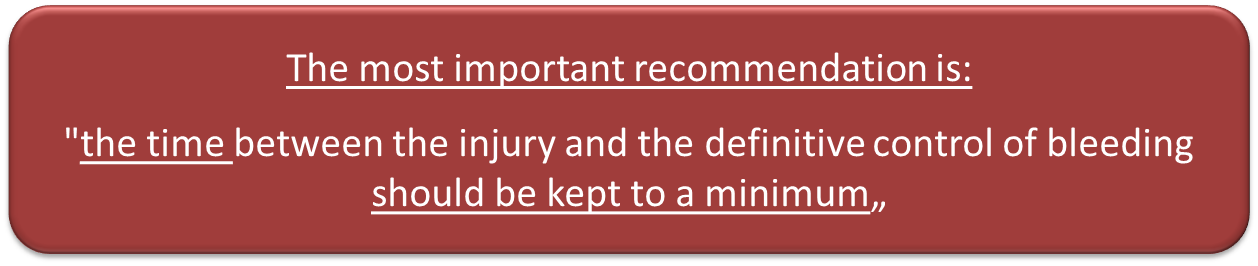 Ellátórendszer: 
 a rendelkezésre álló személyi és tárgyi erőforrások optimális és hatékony kihasználása
The most important recommendation is:
"the time between the injury and the definitive control of bleeding 
should be kept to a minimum„
Gyakorlati szempontok
Betegágy melletti ellátás: 
a sebészeti vérzéscsillapítás / hemodinamikai reszuszcitáció /
 hemosztázis rendezése
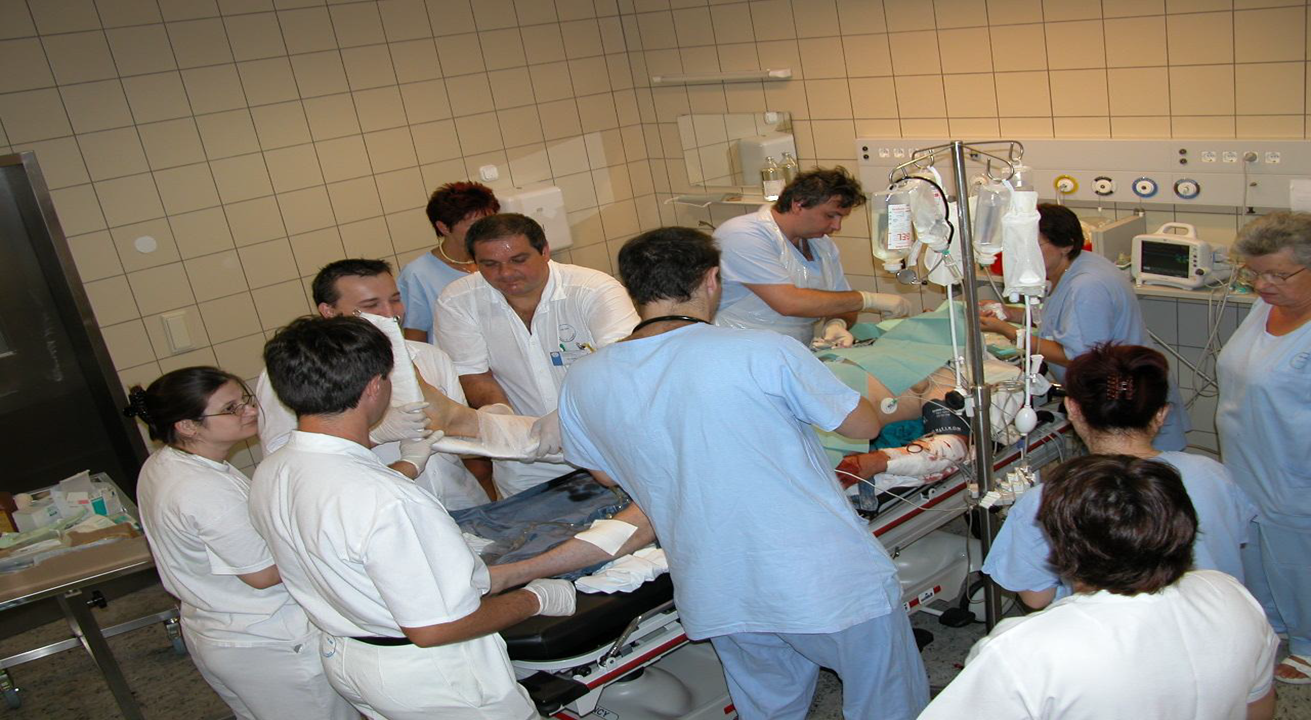 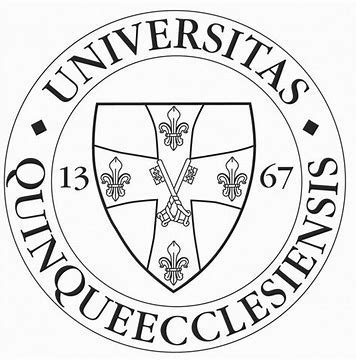 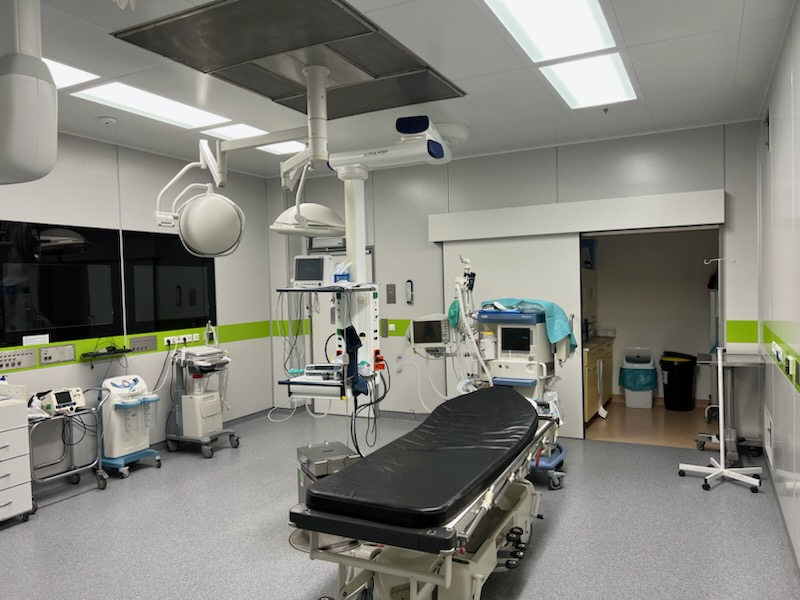 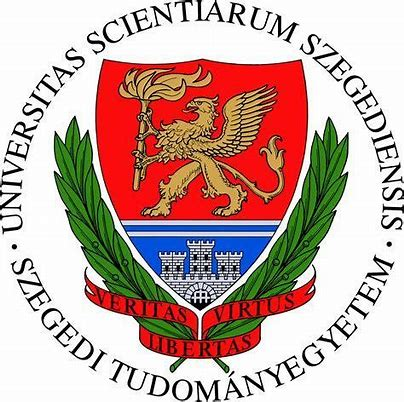 ATLS
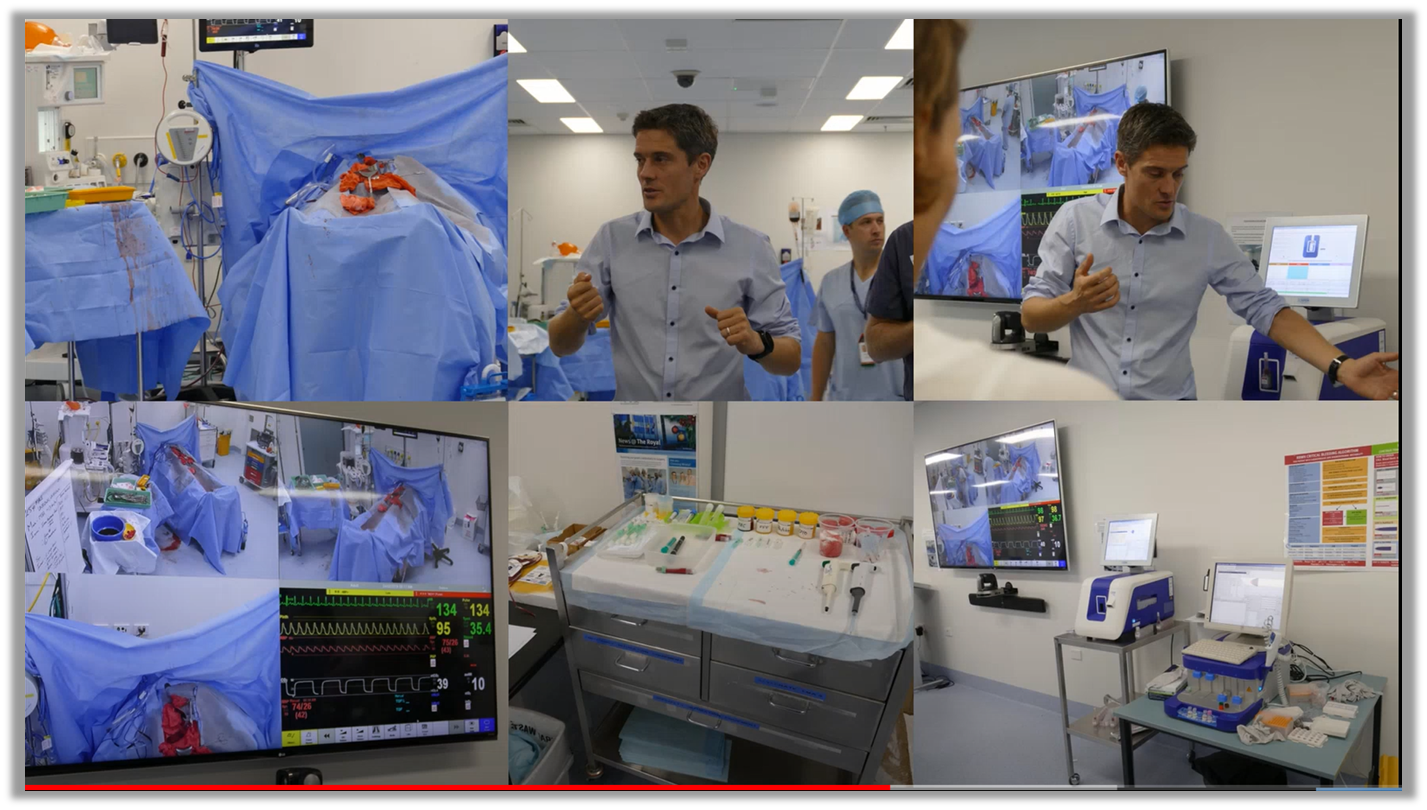 KÖZÖS SZIMULÁCIÓ =
ALGORITMUS ÉS GYAKORLÁS!!!!
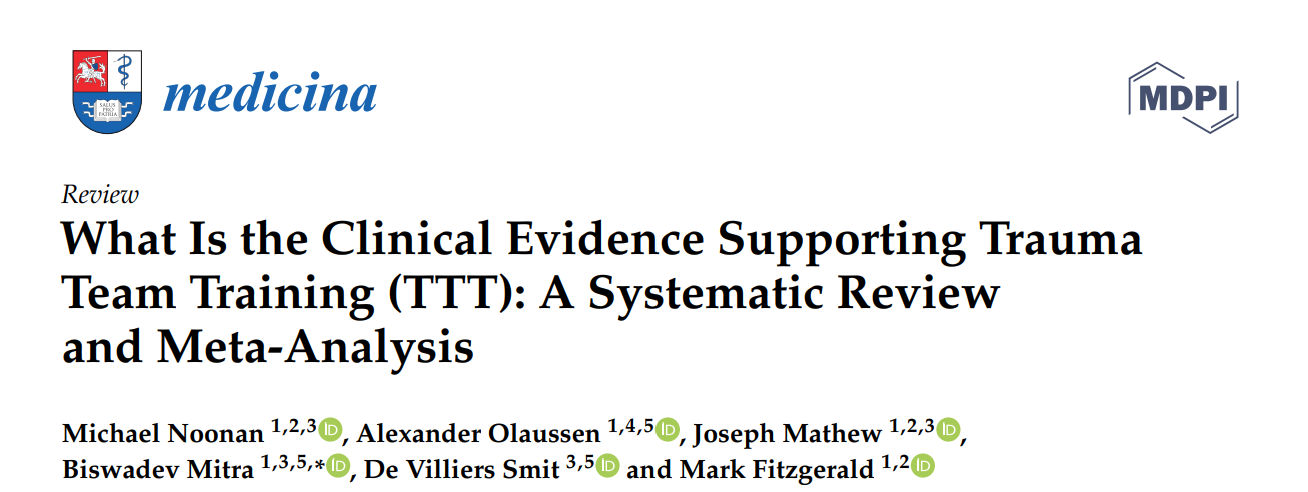 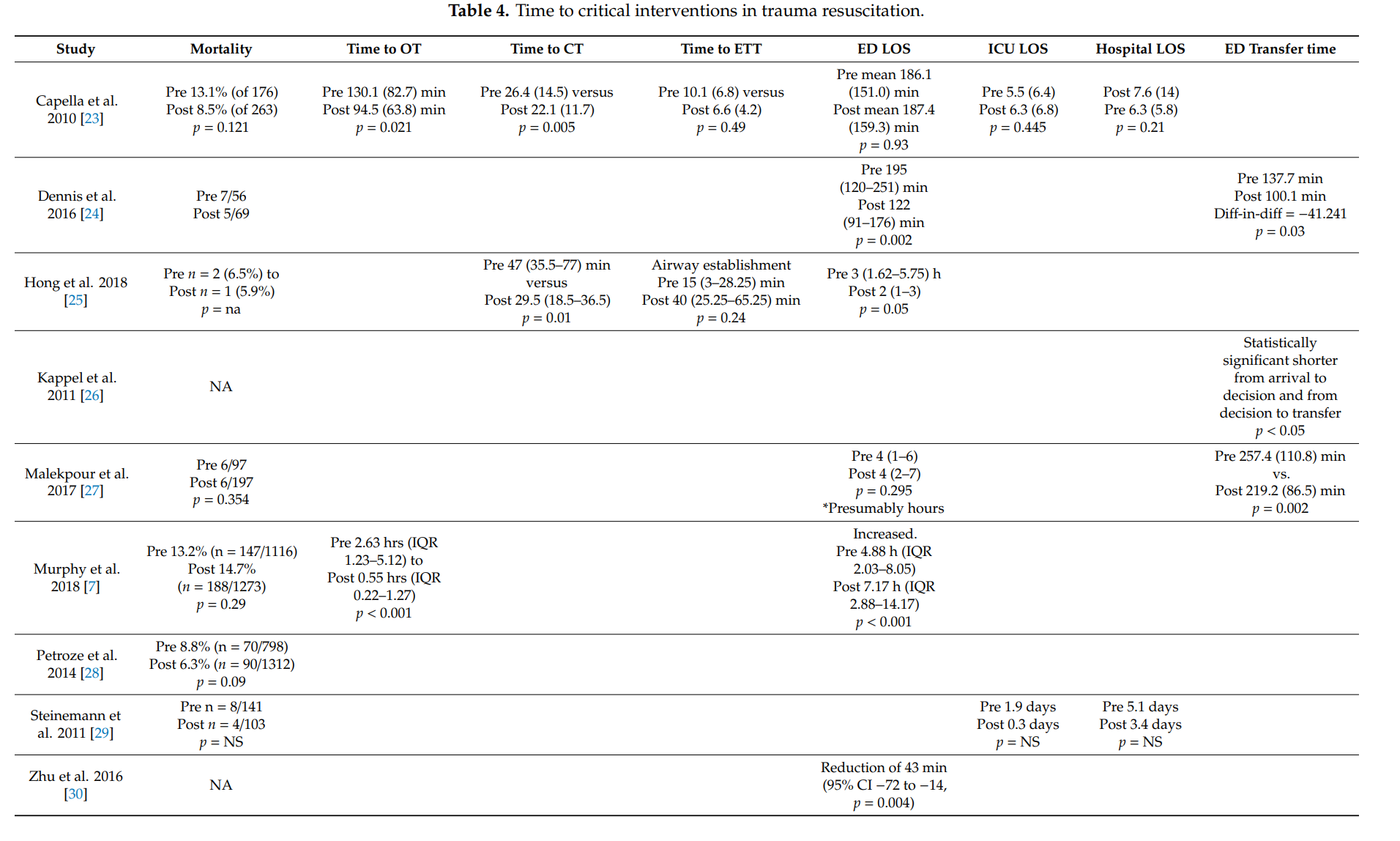 KÖZÖS SZIMULÁCIÓ =
ALGORITMUS ÉS GYAKORLÁS!!!!
Ellátórendszer: 
 a rendelkezésre álló személyi és tárgyi erőforrások optimális és hatékony kihasználása
The most important recommendation is:
"the time between the injury and the definitive control of bleeding 
should be kept to a minimum„
Gyakorlati szempontok
Betegágy melletti ellátás: 
a sebészeti vérzéscsillapítás / hemodinamikai reszuszcitáció /
 hemosztázis rendezése
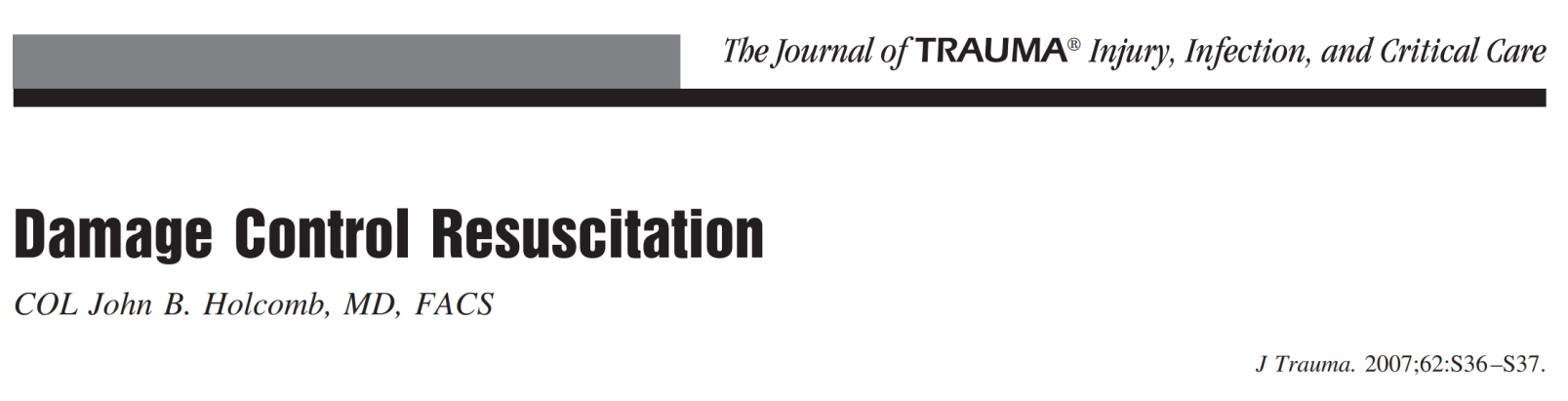 „…we now believe it is possible to rapidly identify patients at high risk for coagulopathy at admission and promptly, aggressively and simultaneously treat hypothermia, acidosis and coagulopathy. The technique to achieve this, developed by clinicians in theater and known as “damage control resuscitation,”
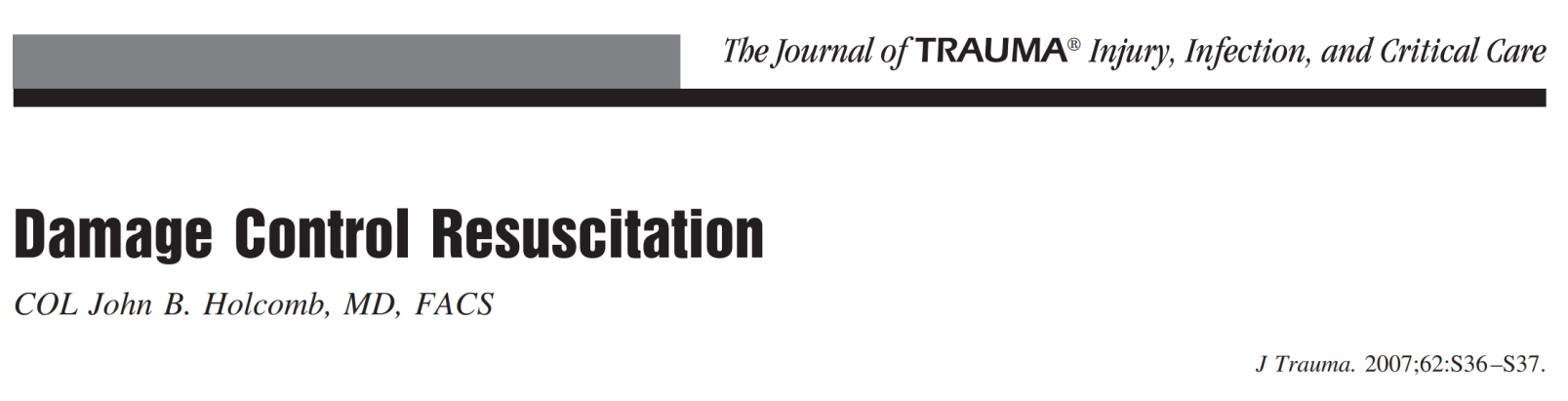 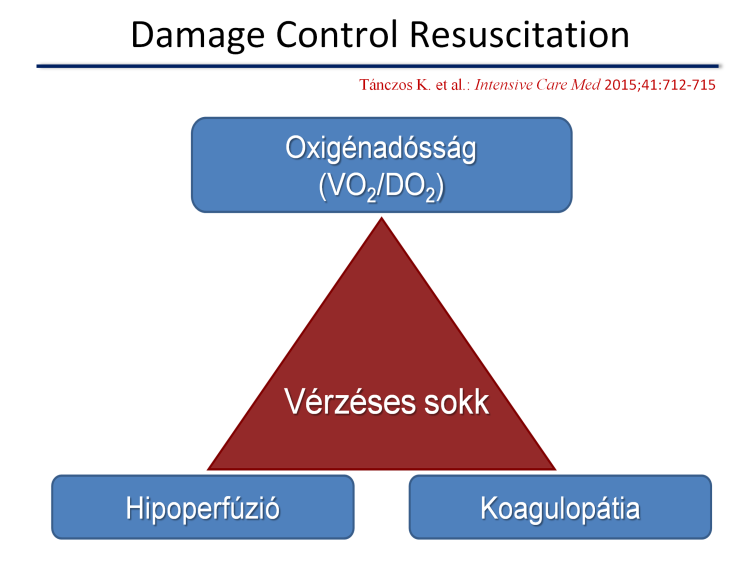 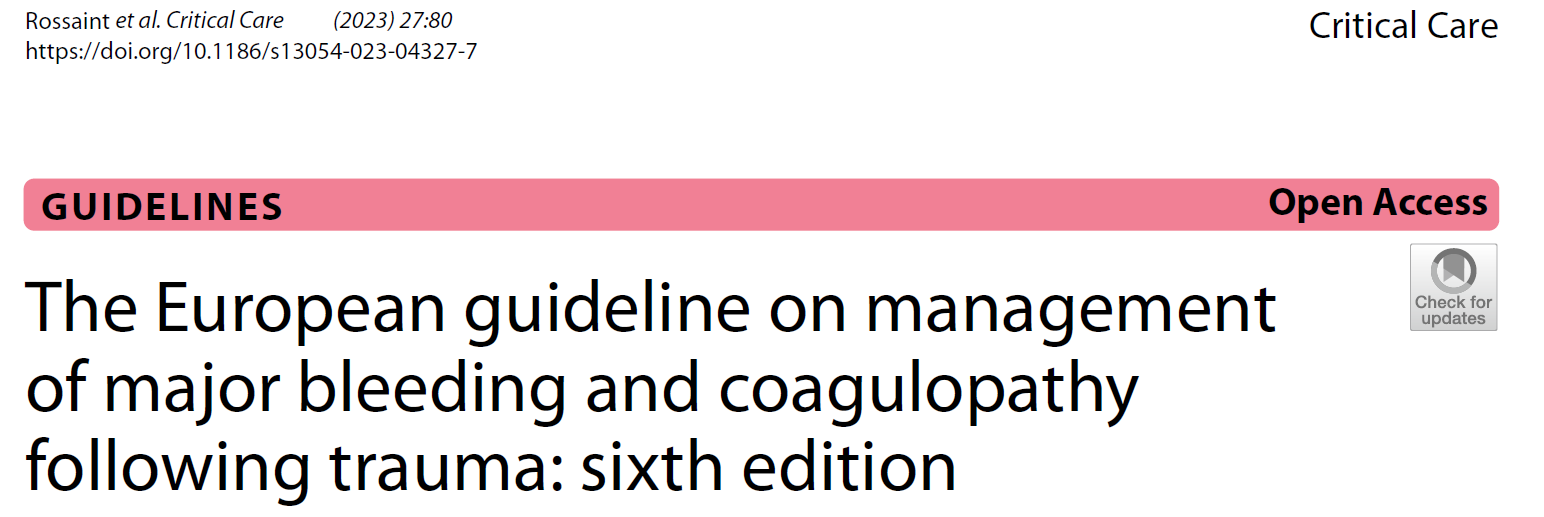 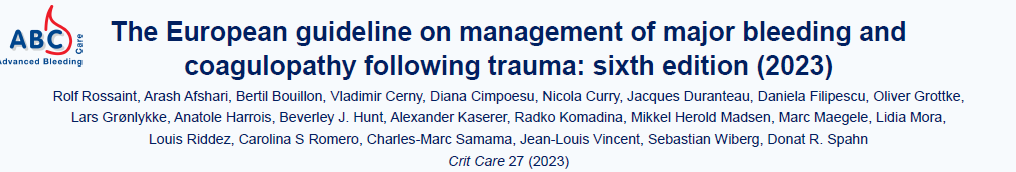 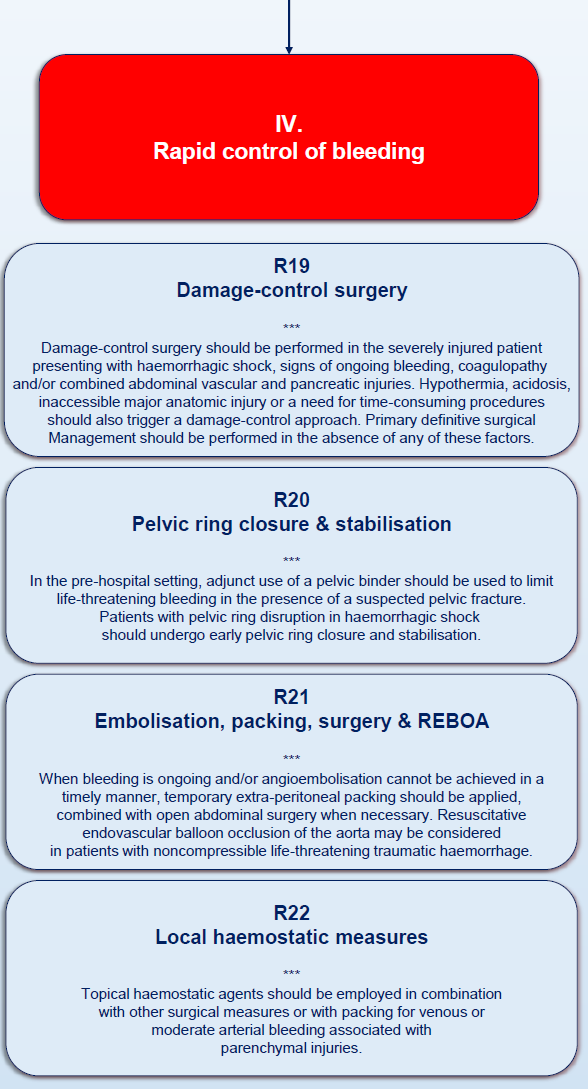 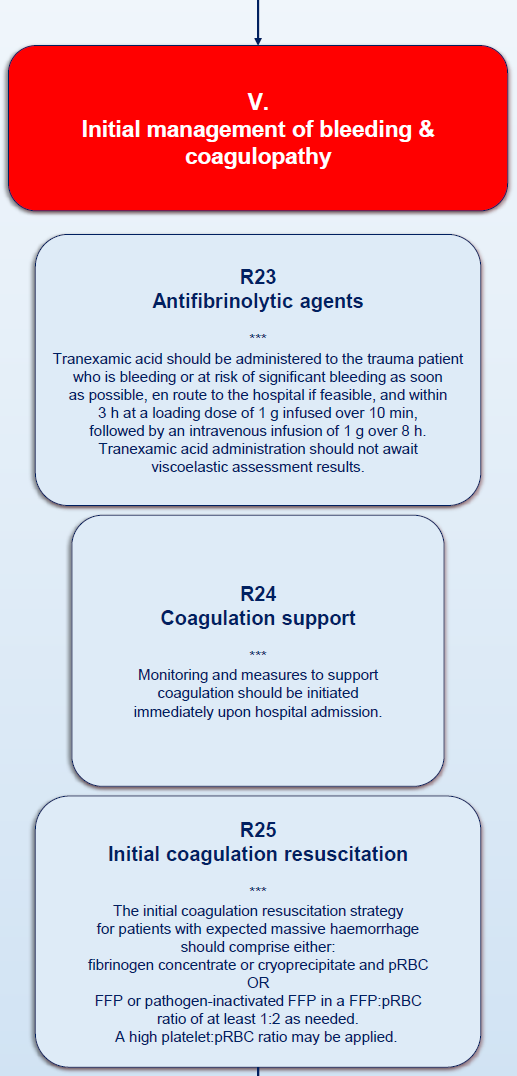 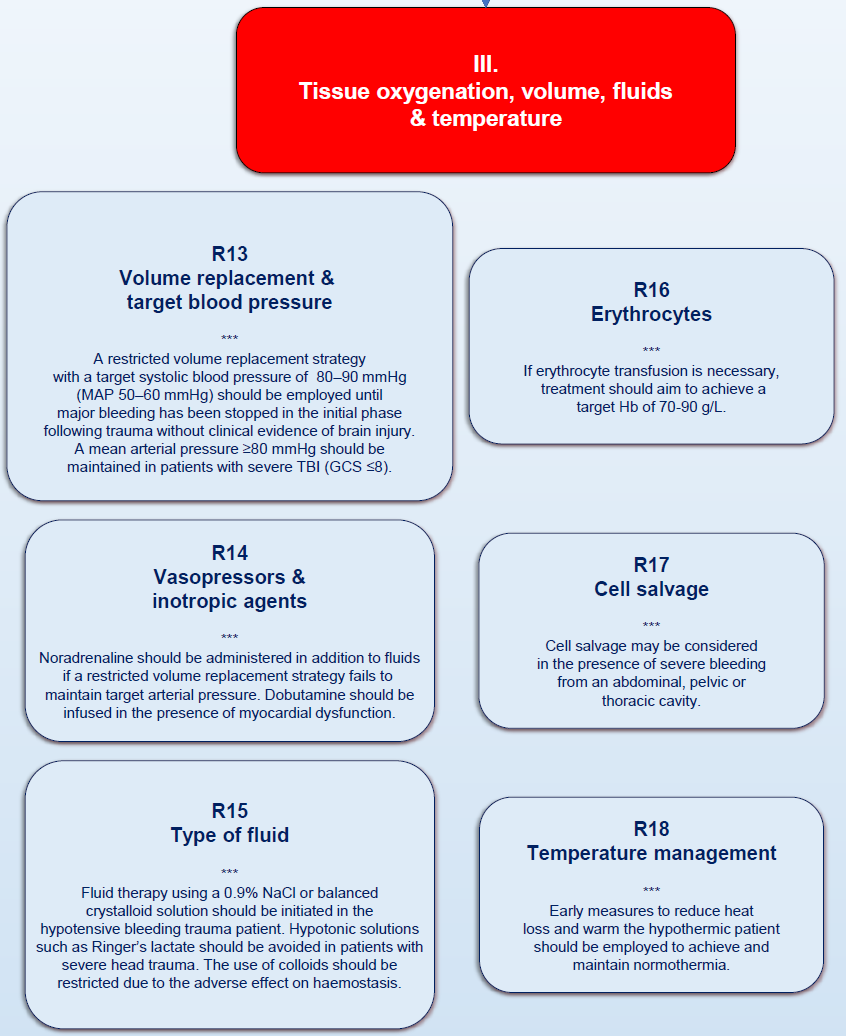 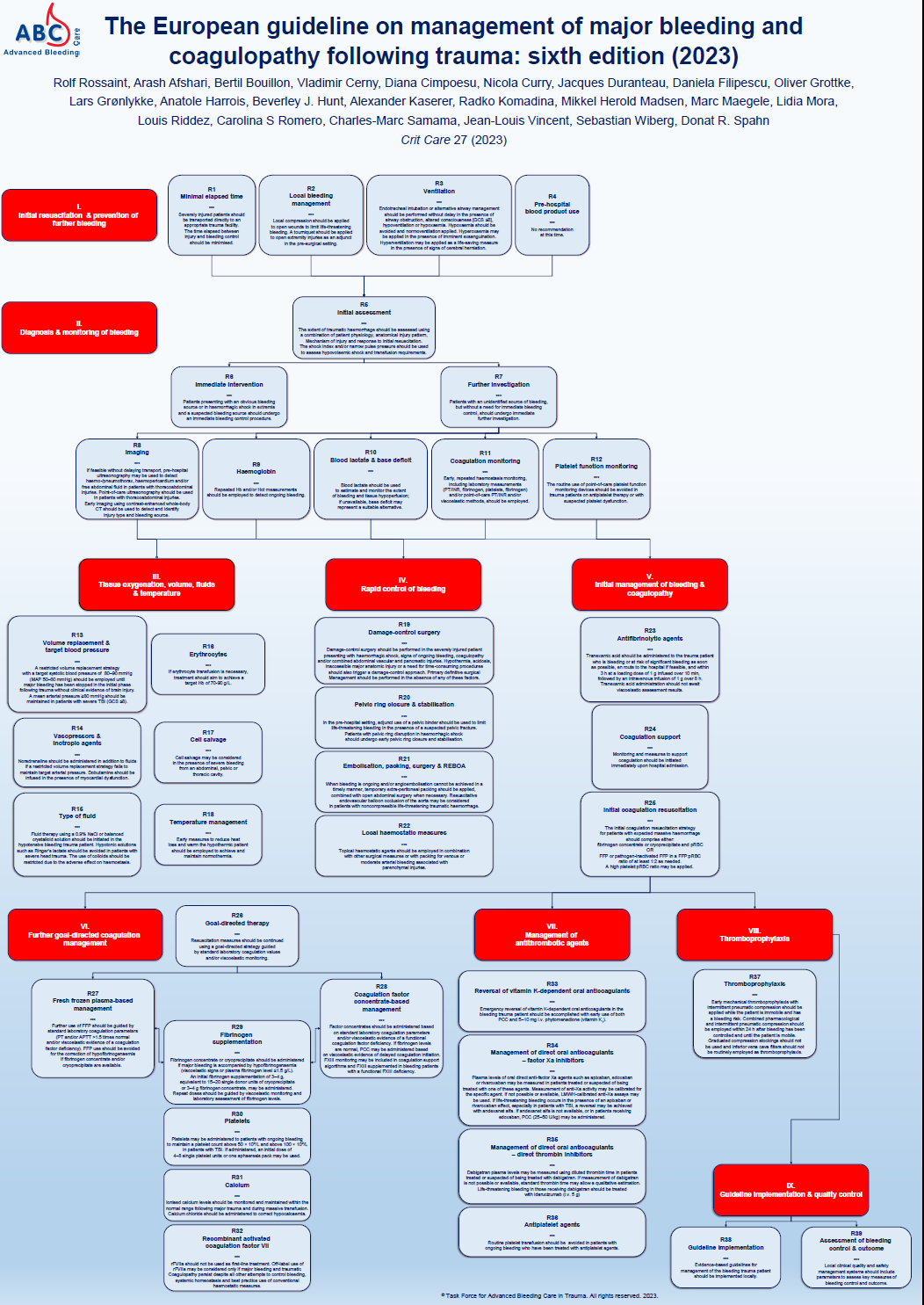 Prehospitalis ellátás és diagnosztika
Vérzéscsillapítás és 
sokktalanítás
Hemosztázis 
management
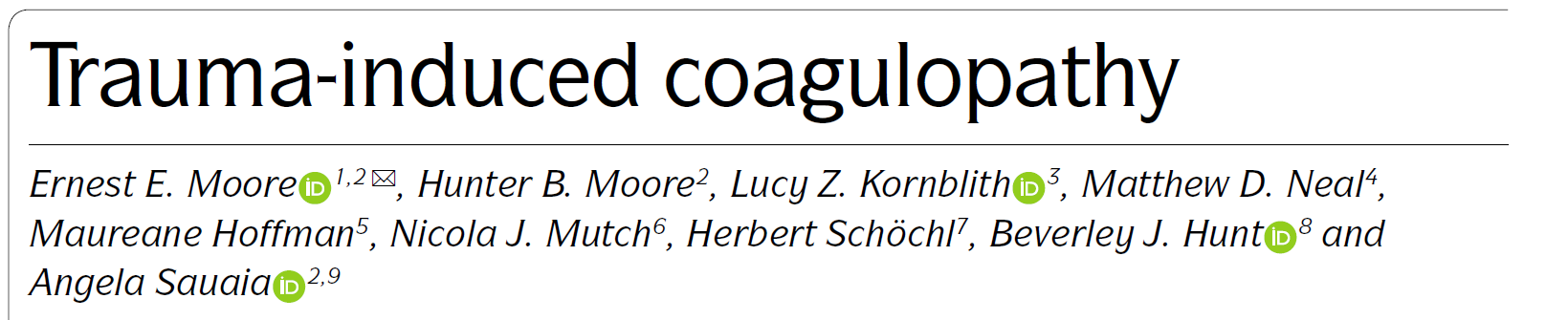 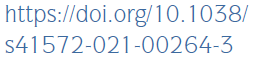 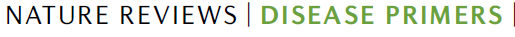 Sérültek kb. 10-15 %-a
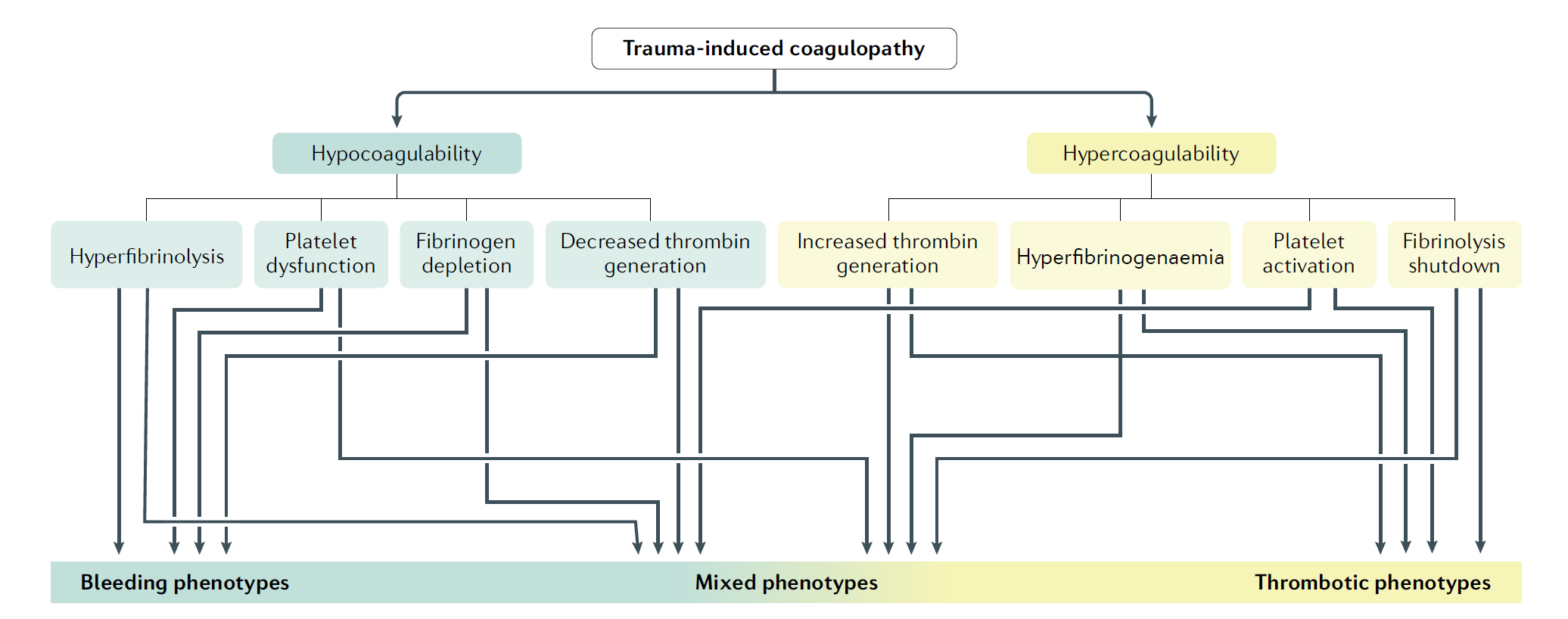 Szöveti sérülés / sokk
 arány
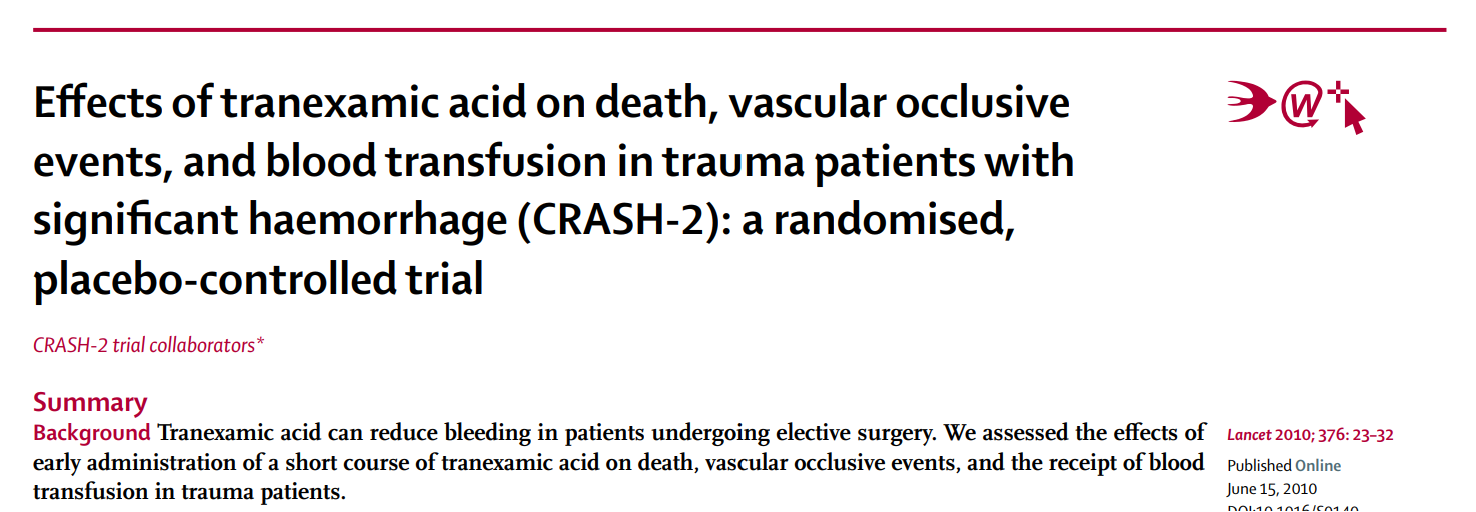 alacsony
Vérzés
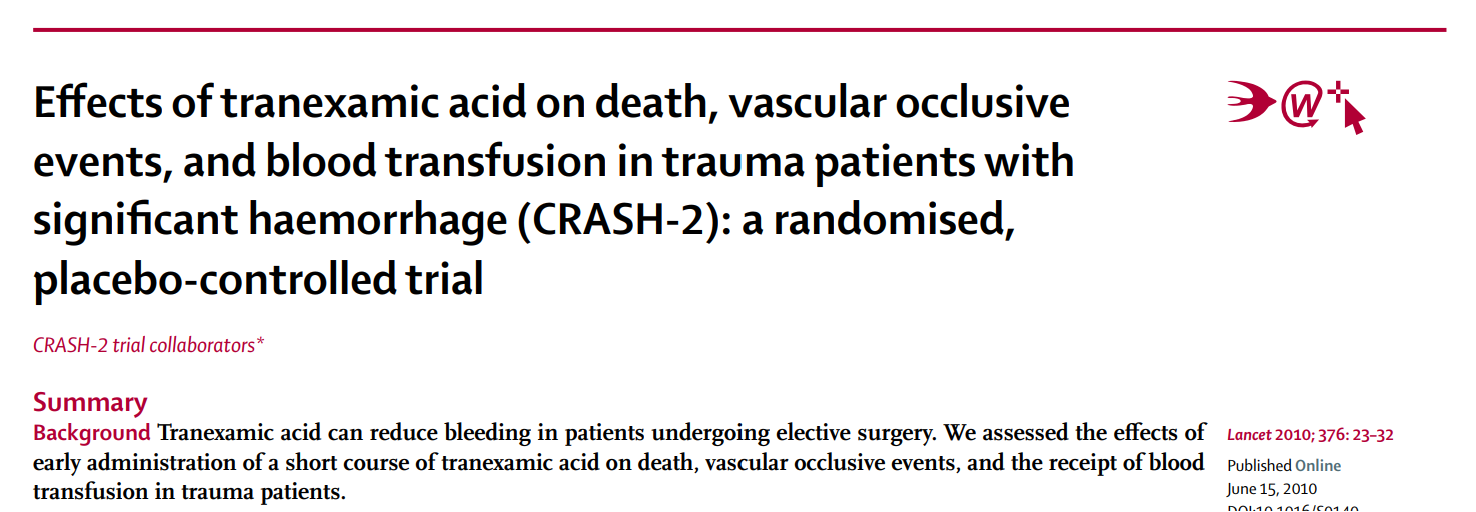 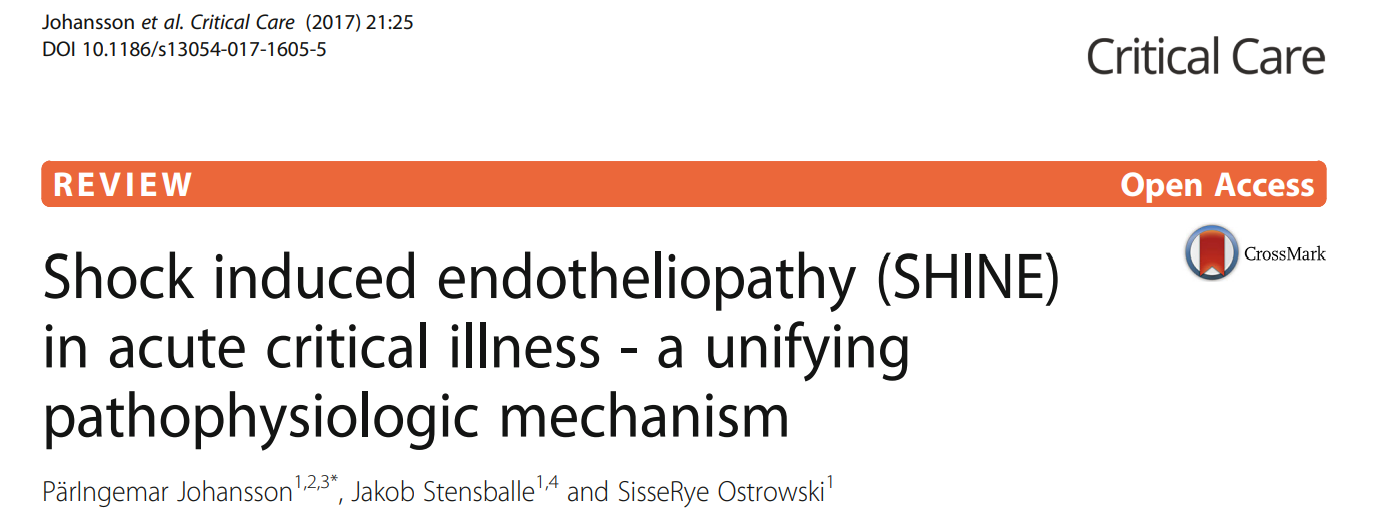 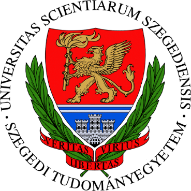 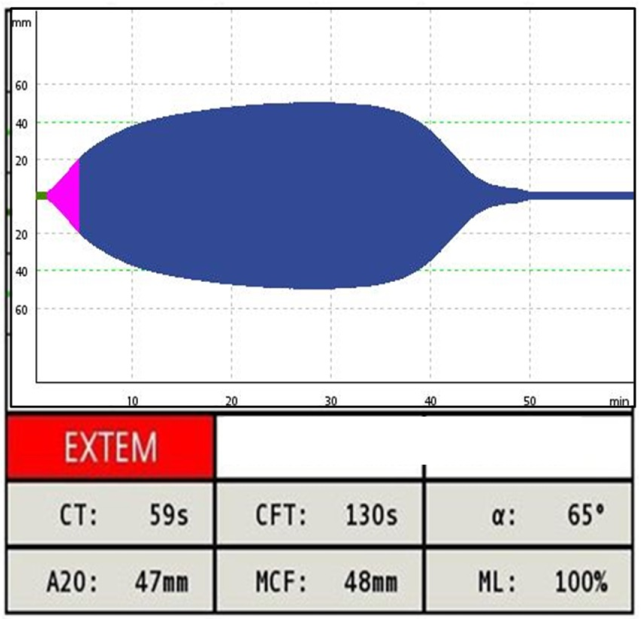 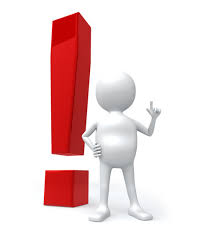 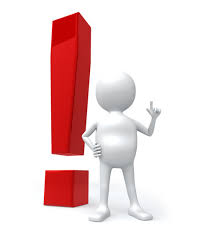 Súlyos szöveti hypoperfúzió – vérzés/sérülés nélkül
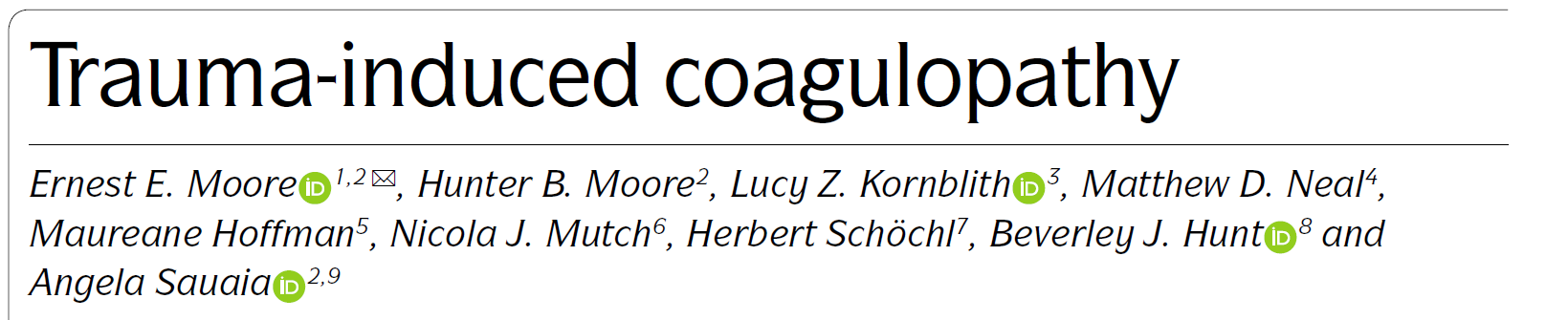 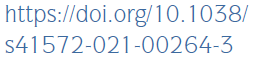 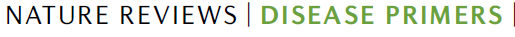 Sérültek kb. 10-15 %-a
Sérültek kb. 40-45%-a
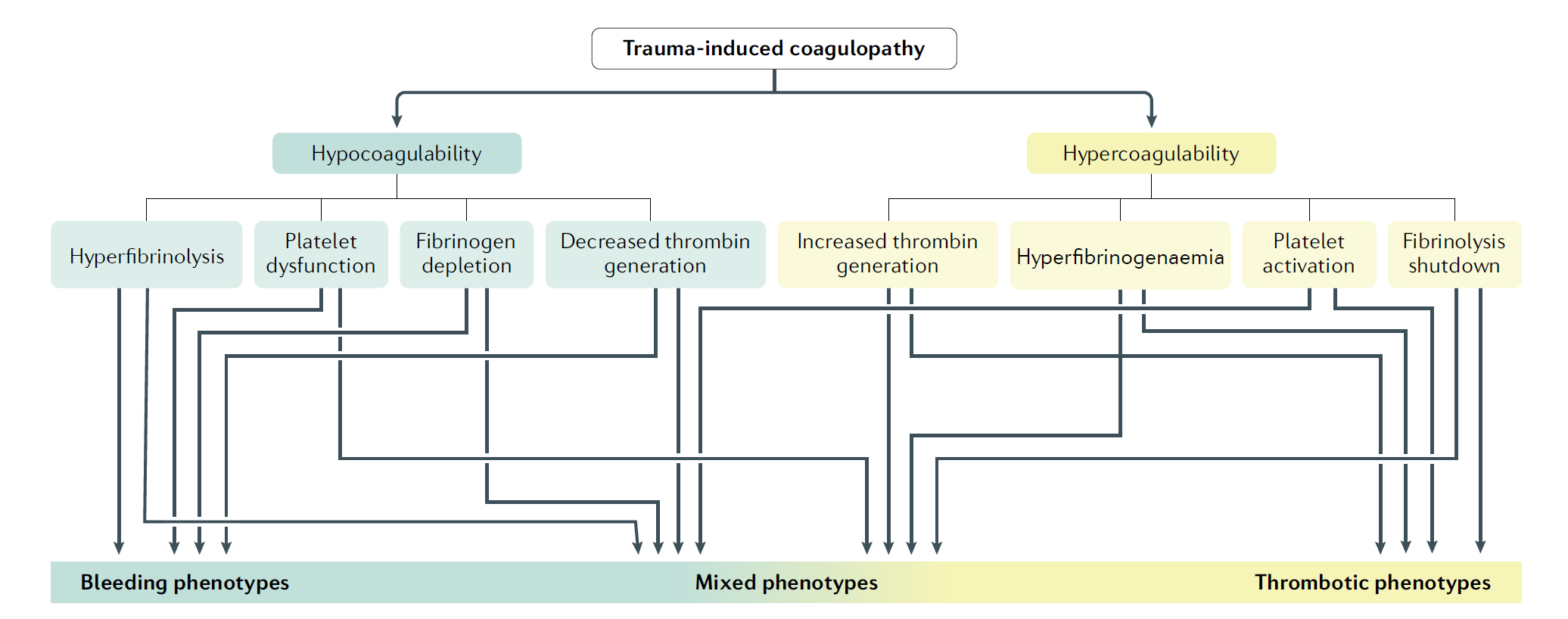 Szöveti sérülés / sokk
 arány
alacsony
Magas
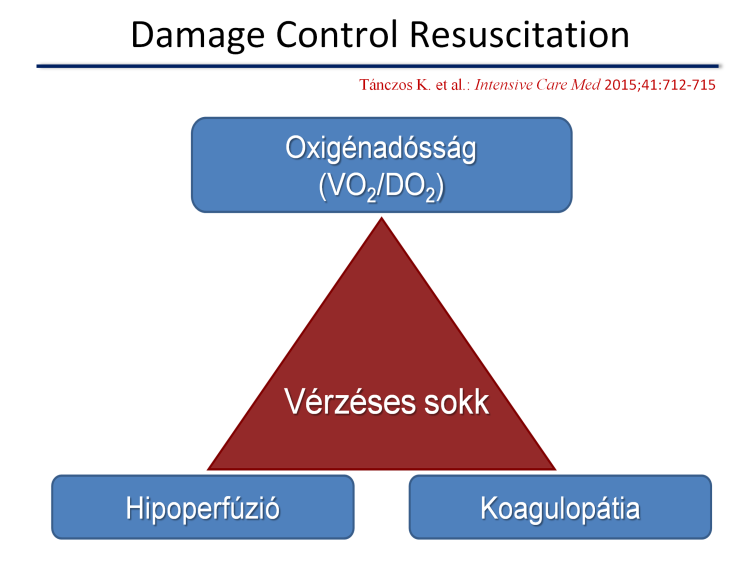 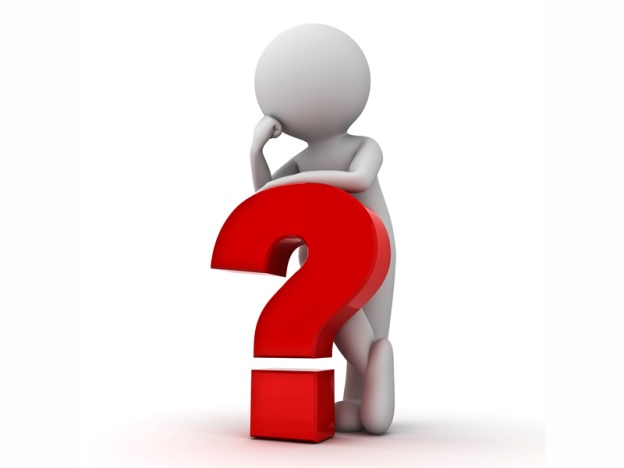 Vérzés
Szervelégtelenség
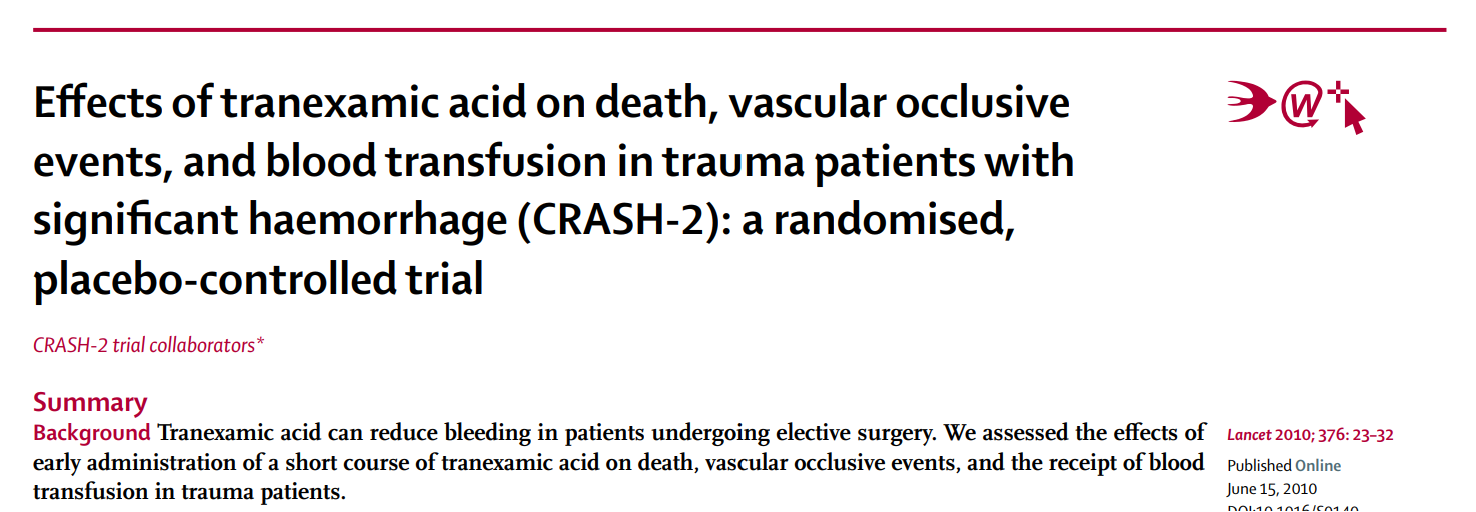 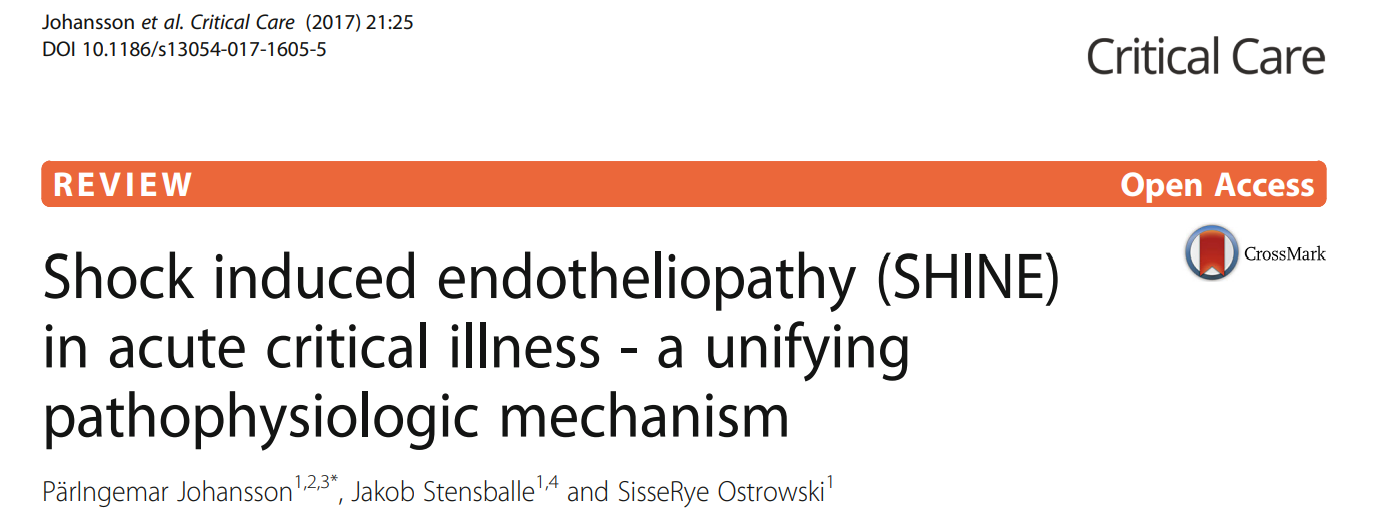 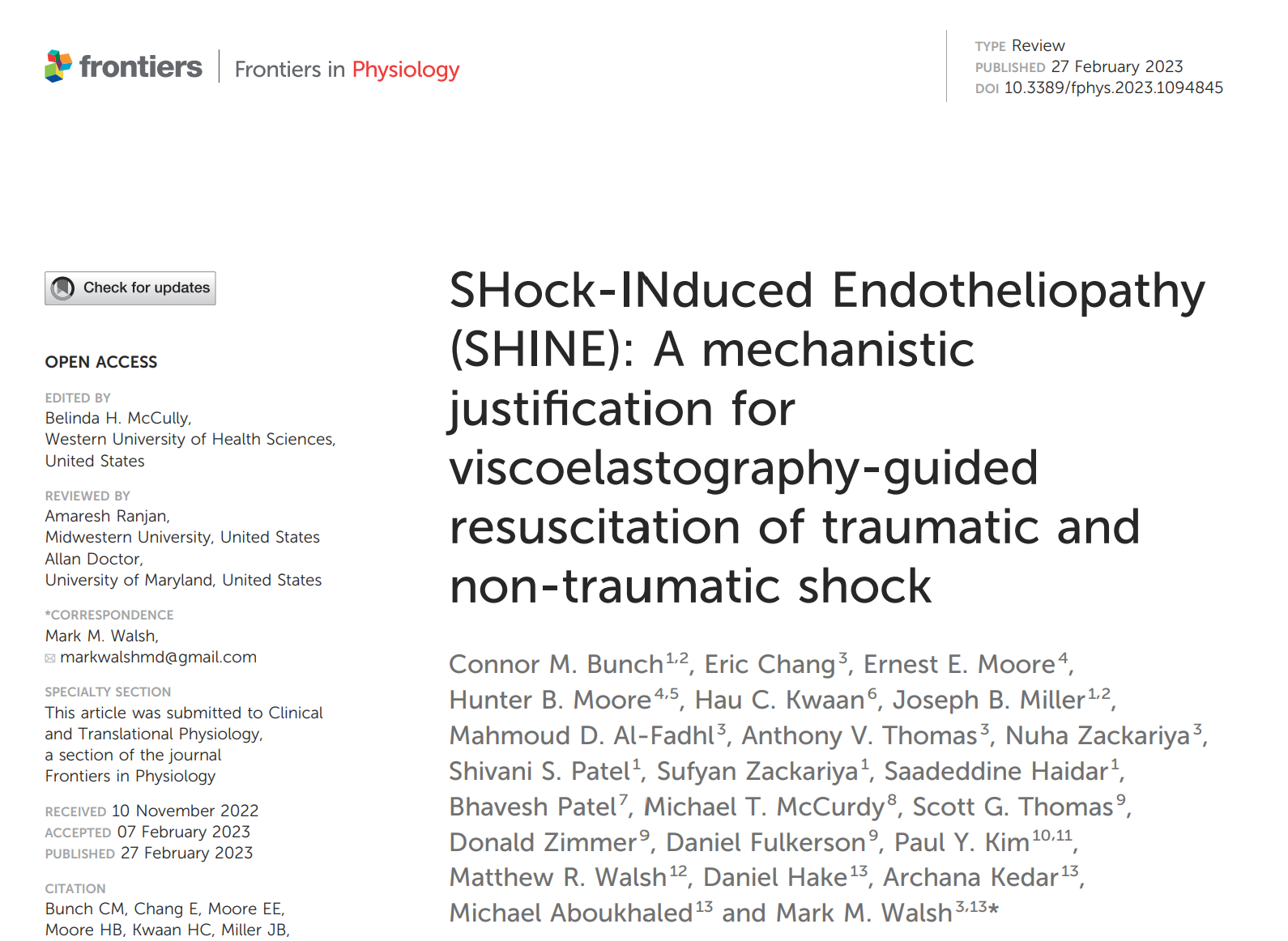 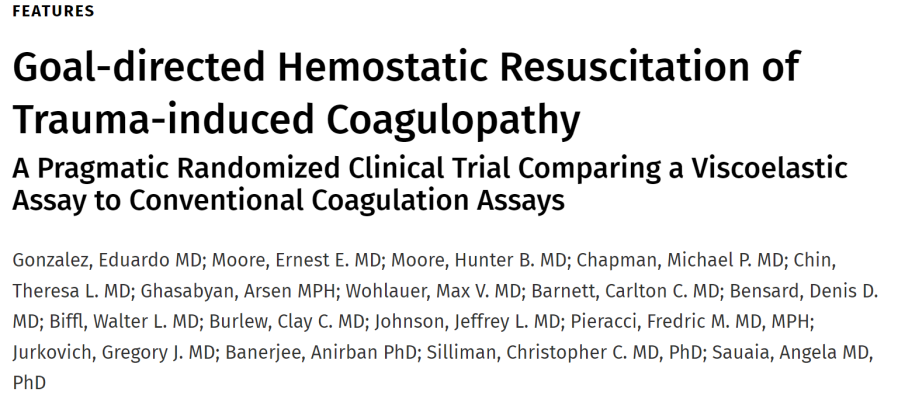 Ann Surg. 2016 Jun; 263(6): 1051–1059.
Utilization of a goal-directed, TEG-guided MTP improves survival compared with an MTP guided by CCA.
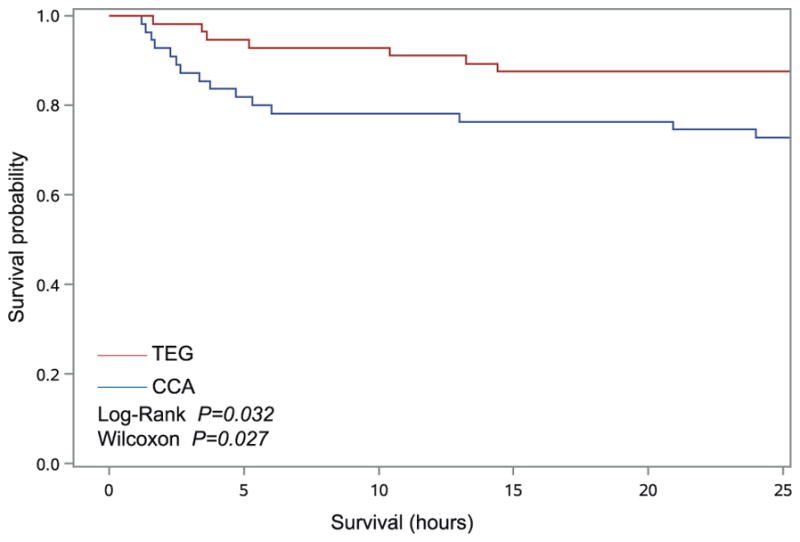 [Speaker Notes: According to the european trauma registries, true polytrauma using AIS criteria occurs in only 10% of all trauma cases, but causes up to half of all deaths in trauma patients reaching hospital alive, and moreover trauma is the leading cause of death  mainly in male children and young adults.
In the civil society road traffic collision and so the blunt trauma is the predominant cause. The extremities and the pelvis are the most frequently injured body areas and most polytrauma deaths occur in the context of head and thoracic trauma. 
It is well known that there is a trimodal distribution of mortality in severly injured patients – At the scene of injury lacerations of vital organs lead to immidiate death. In patients reaching the hospital head and thoracic injuries and mostly bleeding are the main causes of death while a few weeks later sepsis caused multiorgan dyfunction become the predominant cause.  
In this session we will have presentations about head and chest  injuries, and yesterday we had a whole section about the septic patients therefore in this lecture I will talk mainly about the bleeding management.]
Ann Surg. 2016 Jun; 263(6): 1051–1059.
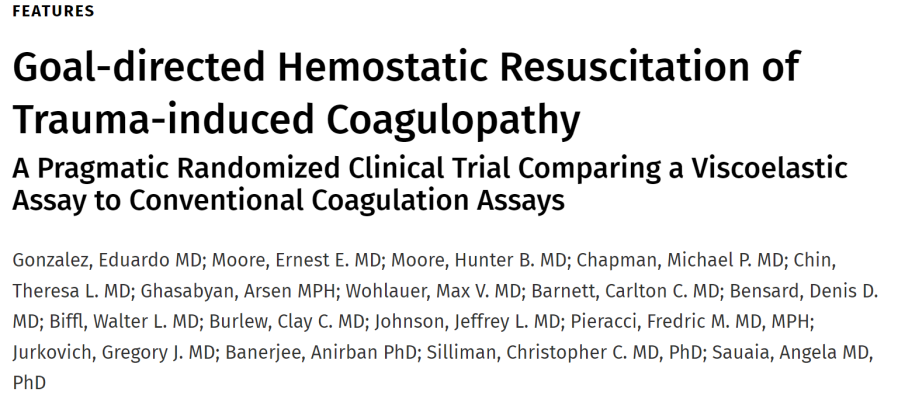 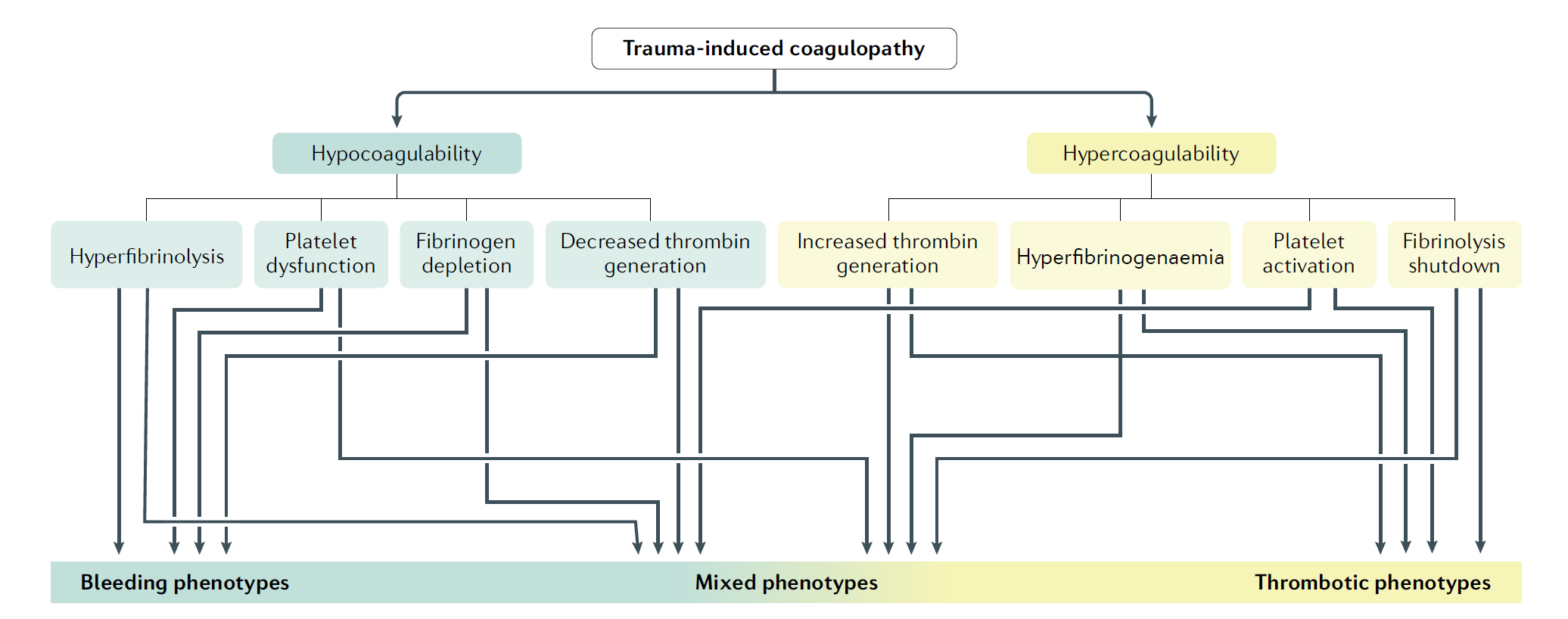 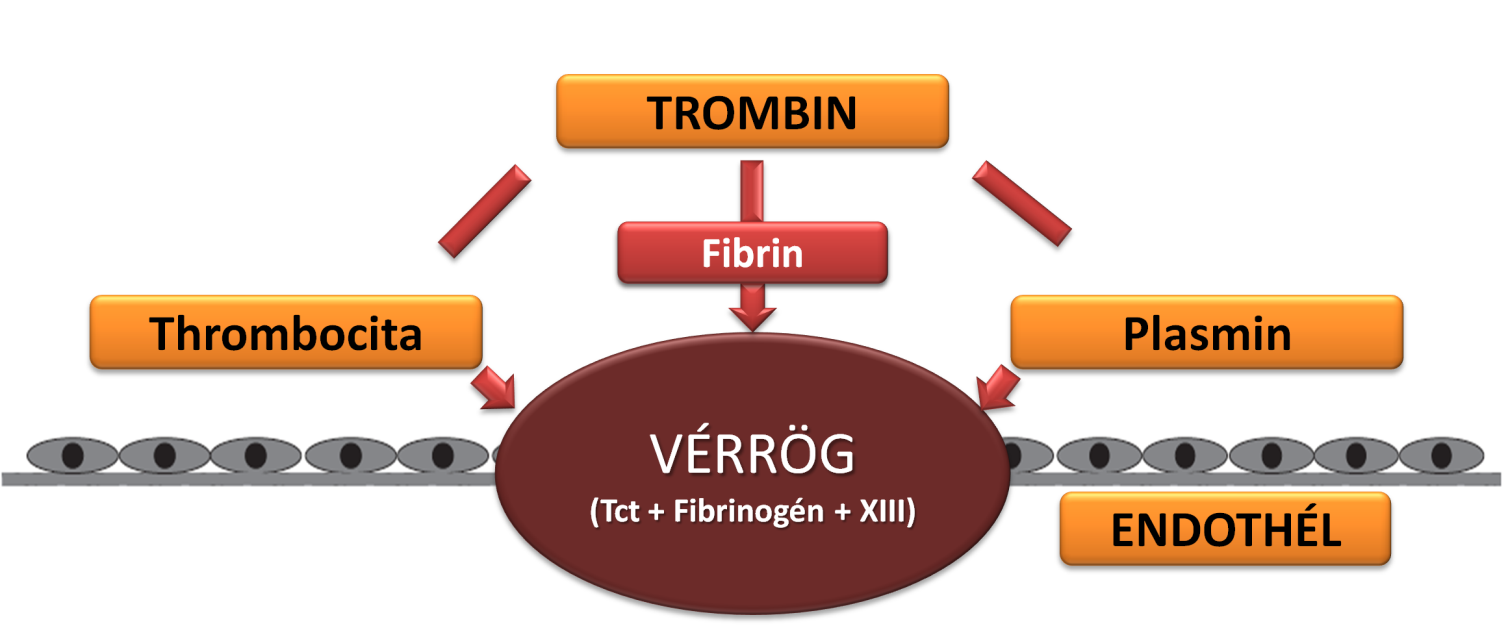 Milyen gyorsan képződik a rög? (Thrombin + Tct és fibrinogén)
Milyen erős lesz a rög? (Fibrinogén és Tct)
Mennyire stabil a rög? (PAI-1 és TAFI)
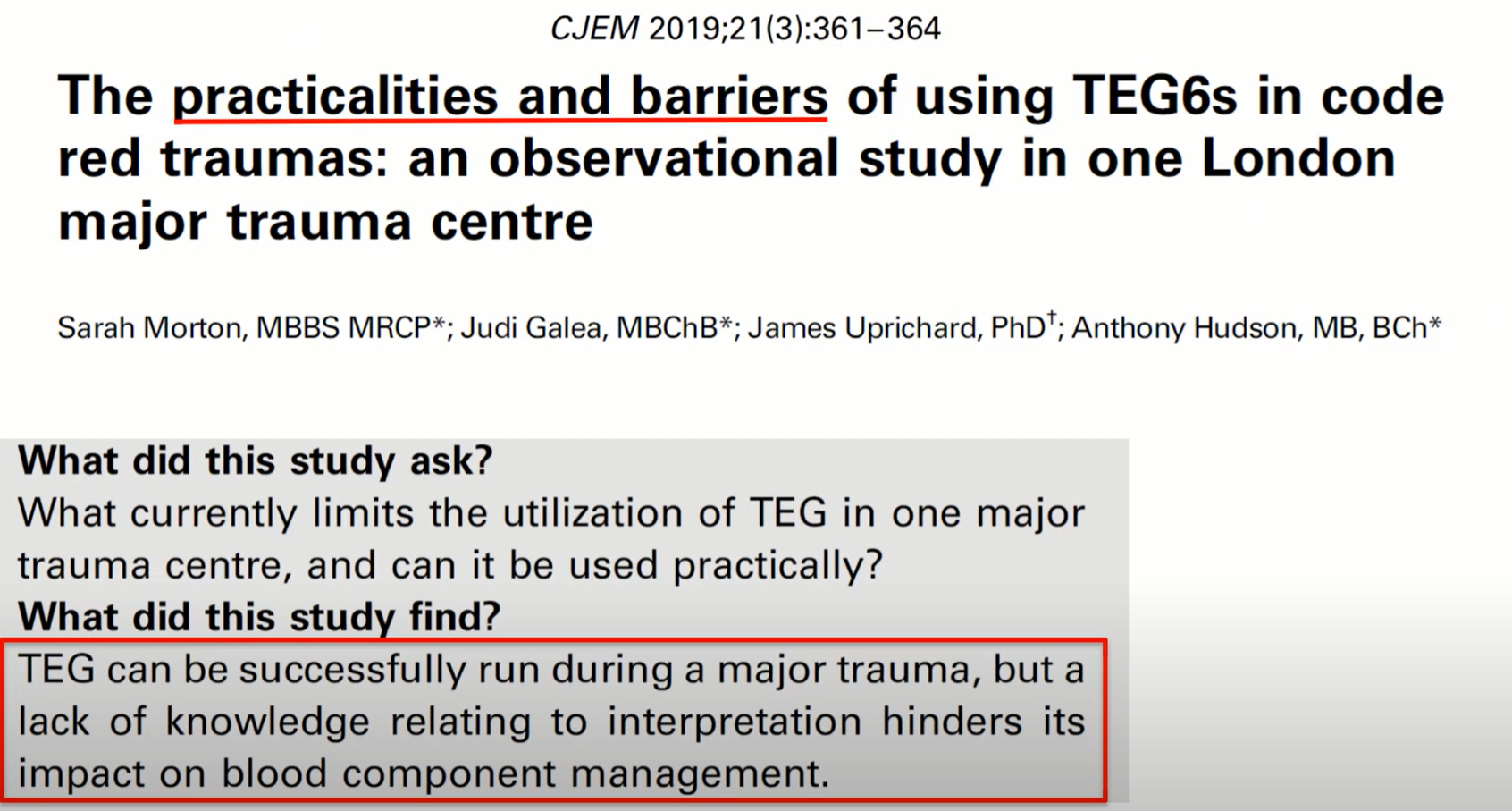 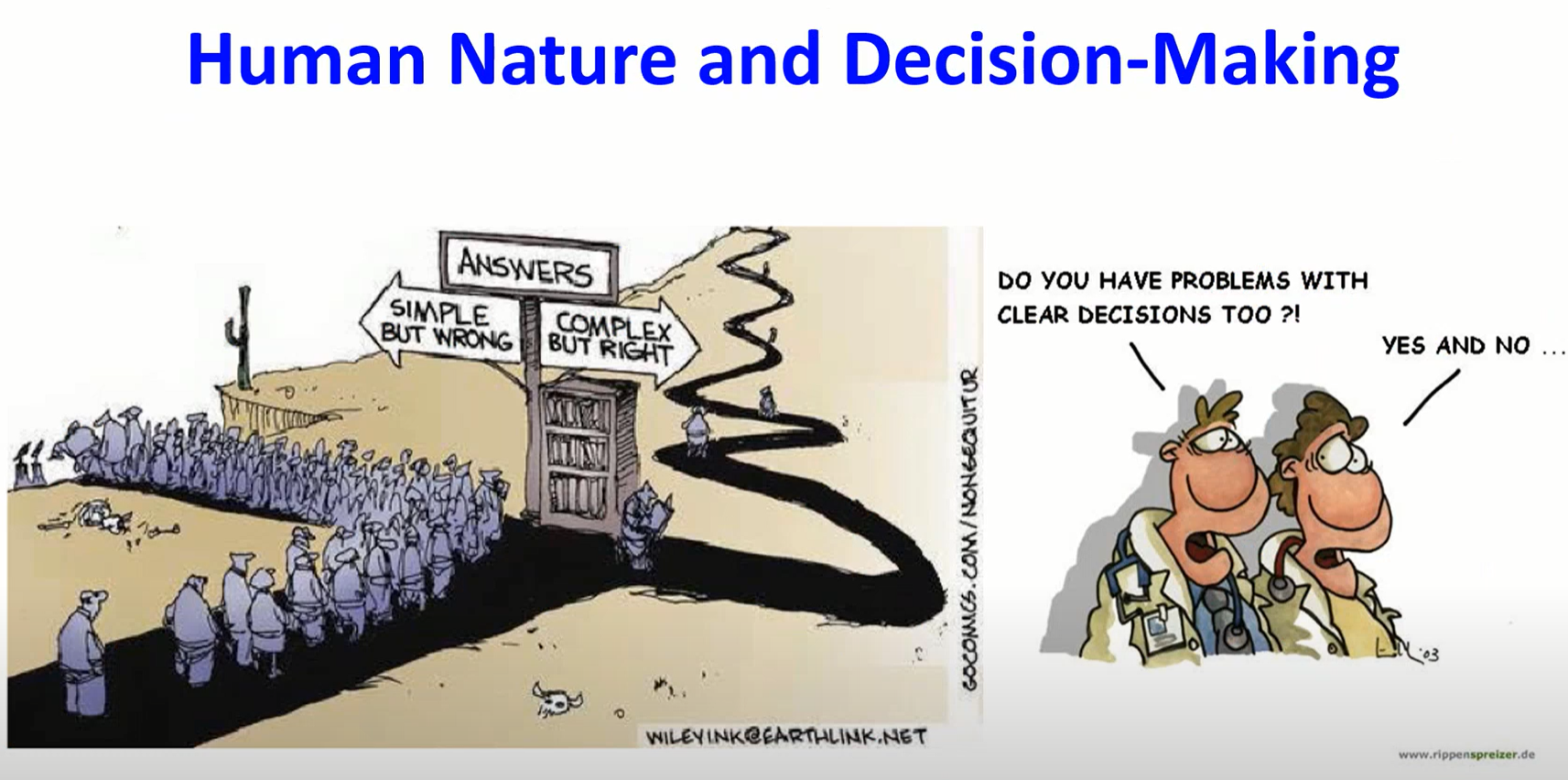 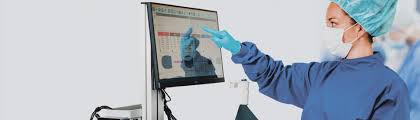 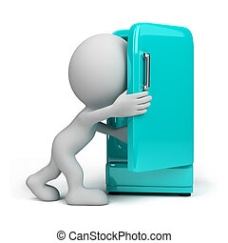 KÖZÖS SZIMULÁCIÓ =
ALGORITMUS ÉS GYAKORLÁS!!!!
2. JELENTŐS  / NEM kontrollált vérzés
Súlyos Trauma (ISS>16)
3. SOKK 
és
vérzés
+
1. Vérzés
JELENTŐS vérzés / NEM kontrollált vérzés = 

A teljes vérvolumen (70ml/kg) 50%-nak elvesztése 3 óra alatt
+/-
Folyamatos vérzés gyanúja
(komplex medencetörés,  súlyos mellkasi, hasi sérülés, multiplex hosszú csöves csonttörés)
JELENTŐS vérzés / NEM kontrollált vérzés = 

A teljes vérvolumen (70ml/kg) 50%-nak elvesztése 3 óra alatt
+/-
Folyamatos vérzés gyanúja
(komplex medencetörés,  súlyos mellkasi, hasi sérülés, multiplex hosszú csöves csonttörés)
VÁRJ!
Standard labor és vagy Clotpro vezérelt intervenció
VVT ? és Clotpro vezérelt intervenció
2. JELENTŐS  / NEM kontrollált vérzés
Súlyos Trauma (ISS>16)
3. SOKK 
és
vérzés
+
1. Vérzés
JELENTŐS vérzés / NEM kontrollált vérzés = 

A teljes vérvolumen (70ml/kg) 50%-nak elvesztése 3 óra alatt
+/-
Folyamatos vérzés gyanúja
(komplex medencetörés,  súlyos mellkasi, hasi sérülés, multiplex hosszú csöves csonttörés)
Legalább kettő az alábbiak közül:

Syst. Vérnyomás < 90 Hgmm
Base Excess (BE) < -10
Laktát ≥ 5 mmol/l
Hemoglobin (Hgb) < 9 g/dl
MTP és Clotpro vezérelt intervenció
2. JELENTŐS  / NEM kontrollált vérzés
Súlyos Trauma (ISS>16)
3. SOKK 
és
vérzés
+
1. Vérzés
JELENTŐS vérzés / NEM kontrollált vérzés = 

A teljes vérvolumen (70ml/kg) 50%-nak elvesztése 3 óra alatt
+/-
Folyamatos vérzés gyanúja
(komplex medencetörés,  súlyos mellkasi, hasi sérülés, multiplex hosszú csöves csonttörés)
Legalább kettő az alábbiak közül:

Syst. Vérnyomás < 90 Hgmm
Base Excess (BE) < -10
Laktát ≥ 5 mmol/l
Hemoglobin (Hgb) < 9 g/dl
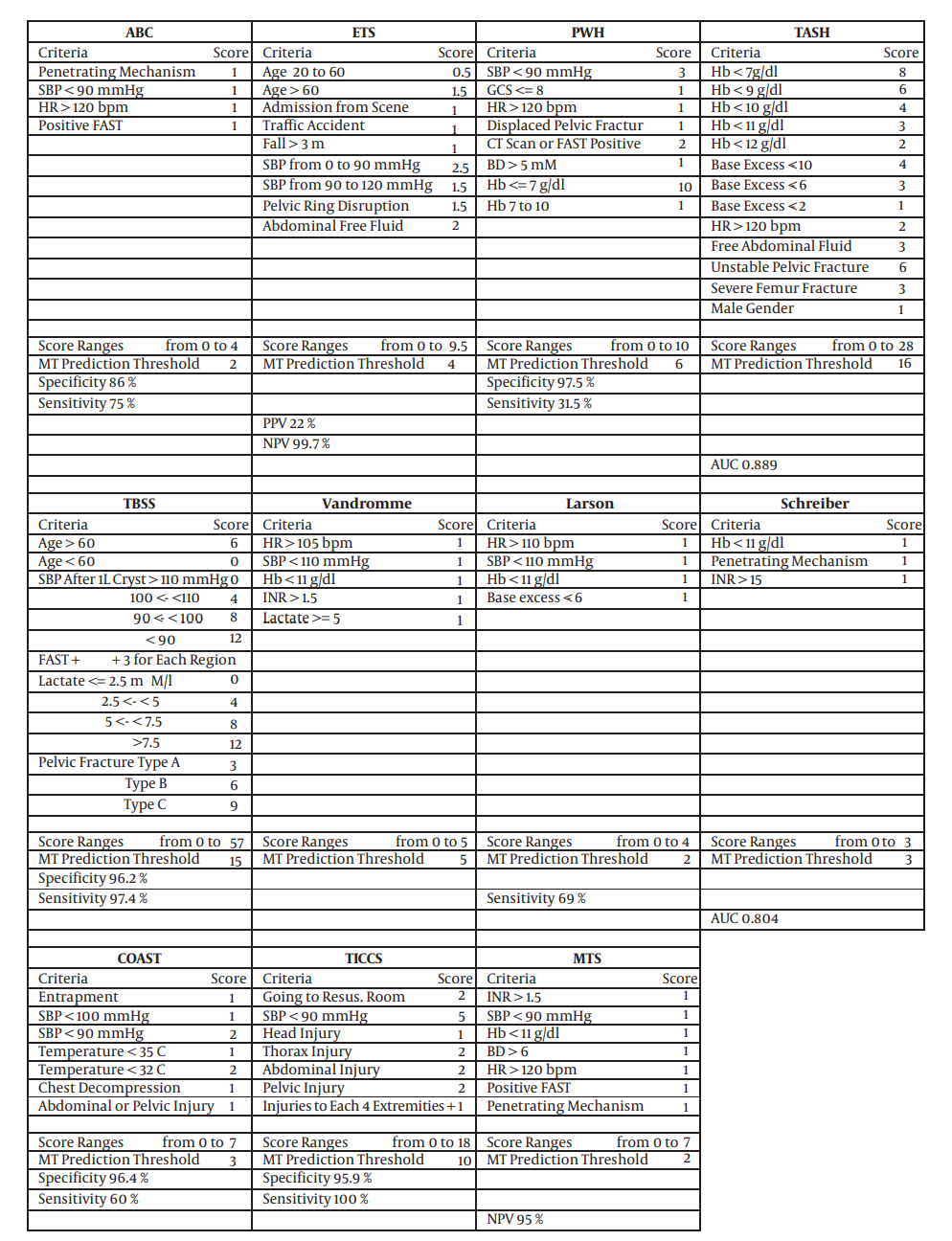 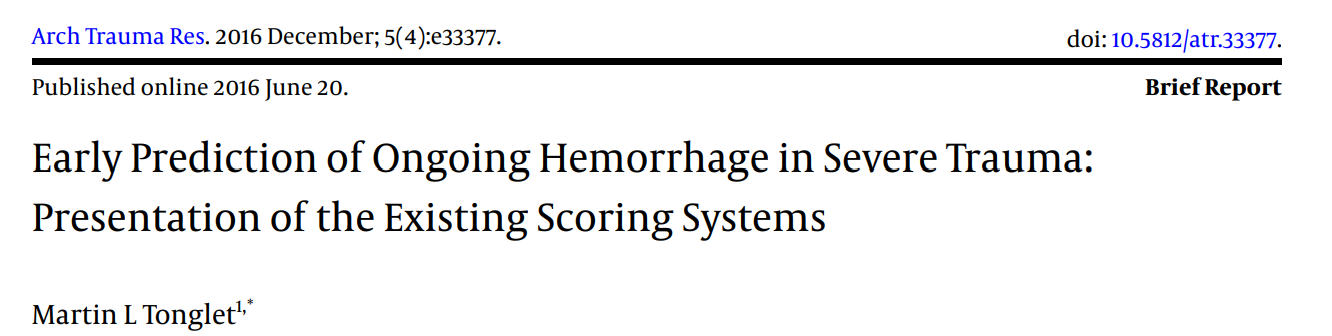 1. SÚLYOS SÉRÜLÉS 
(ISS>16) + 
AKTÍV VÉRZÉS vagy 
RIZIKÓ jelentős vérzésre?
NINCS
SZÜKSÉG
 KVT-re
NEM
3. SOKK?
Legalább kettő az alábbiak közül:
Syst. Vérnyomás < 90 Hgmm
BE < -10
Laktát ≥ 5 mmol/l
Hgb < 9 g/dl
2. JELENTŐS vagy  NEM
 kontrollált vérzés
NEM
IGEN
NEM
IGEN
VÁRJ! 
KONTROLL TESZT:
Vérgáz,Vérkép
Standard véralvadási paraméterek
vagy 
 CLOTPRO
NEM
IGEN
LABOR + VÉRCSOPORT

Vérgáz, Laktát, Vérkép (Hgb és Tct), se-Ca
Standard véralvadási paraméterek 
(prothrombin idő, INR, aPTI, TI, Fibrinogén) 
és CLOTPRO
VVT ? ÉS CLOTPRO 
vezérelt INTERVENCIÓ
 (2. ábra) 
+ 
KONTROLL TESZT:
Vérgáz,Vérkép, CLOTPRO
A traumás vérzés – véralvadási zavar ellátása

Nardai Gábor, Tánczos Krisztián
2022
TRANEXÁMSAV
 (1-2 g)
+
CLOTPRO (TPAtest) kontroll gyógyszer ismétlés előtt!!
CSOPORTAZONOS VVT (4 E)
3-4 gr. FIBRINOGÉN és 1500 NE PCC
ANTIKOAGULÁNS TERÁPIA és /vagy 
THROMBOCYTA AGGREGÁCIÓ GÁTLÁS
NEM
NEM
SIKERÜLT már KONTROLLÁLNI a vérzést?
IGEN
IGEN
4E VVT + 4E FFP + 4E TcT
ÉS
CLOTPRO vezérelt INTERVENCIÓ (lsd 2. ábra) 
+ 
KONTROLL TESZT: Vérgáz,Vérkép,CLOTPRO
Aktív vérzés esetén
NEM
ANTIDOTUM 
alkalmazása (1. ábra)
1. SÚLYOS SÉRÜLÉS 
(ISS>16) + 
AKTÍV VÉRZÉS vagy 
RIZIKÓ jelentős vérzésre?
NINCS
SZÜKSÉG
 KVT-re
NEM
3. SOKK?
Legalább kettő az alábbiak közül:
Syst. Vérnyomás < 90 Hgmm
BE < -10
Laktát ≥ 5 mmol/l
Hgb < 9 g/dl
2. JELENTŐS vagy  NEM
 kontrollált vérzés
NEM
IGEN
NEM
IGEN
VÁRJ! 
KONTROLL TESZT:
Vérgáz,Vérkép
Standard véralvadási paraméterek
vagy 
 CLOTPRO
NEM
IGEN
LABOR + VÉRCSOPORT

Vérgáz, Laktát, Vérkép (Hgb és Tct), se-Ca
Standard véralvadási paraméterek 
(prothrombin idő, INR, aPTI, TI, Fibrinogén) 
és CLOTPRO
VVT ? ÉS CLOTPRO 
vezérelt INTERVENCIÓ
 (2. ábra) 
+ 
KONTROLL TESZT:
Vérgáz,Vérkép, CLOTPRO
TRANEXÁMSAV
 (1-2 g)
+
CLOTPRO (TPAtest) kontroll gyógyszer ismétlés előtt!!
CSOPORTAZONOS VVT (4 E)
3-4 gr. FIBRINOGÉN és 1500 NE PCC
ANTIKOAGULÁNS TERÁPIA és /vagy 
THROMBOCYTA AGGREGÁCIÓ GÁTLÁS
NEM
NEM
SIKERÜLT már KONTROLLÁLNI a vérzést?
IGEN
IGEN
4E VVT + 4E FFP + 4E TcT
ÉS
CLOTPRO vezérelt INTERVENCIÓ (lsd 2. ábra) 
+ 
KONTROLL TESZT: Vérgáz,Vérkép,CLOTPRO
Aktív vérzés esetén
A traumás vérzés – véralvadási zavar ellátása

Nardai Gábor, Tánczos Krisztián
2022
NEM
ANTIDOTUM 
alkalmazása (1. ábra)
1. ábra. ANTIDOTUM  alkalmazása
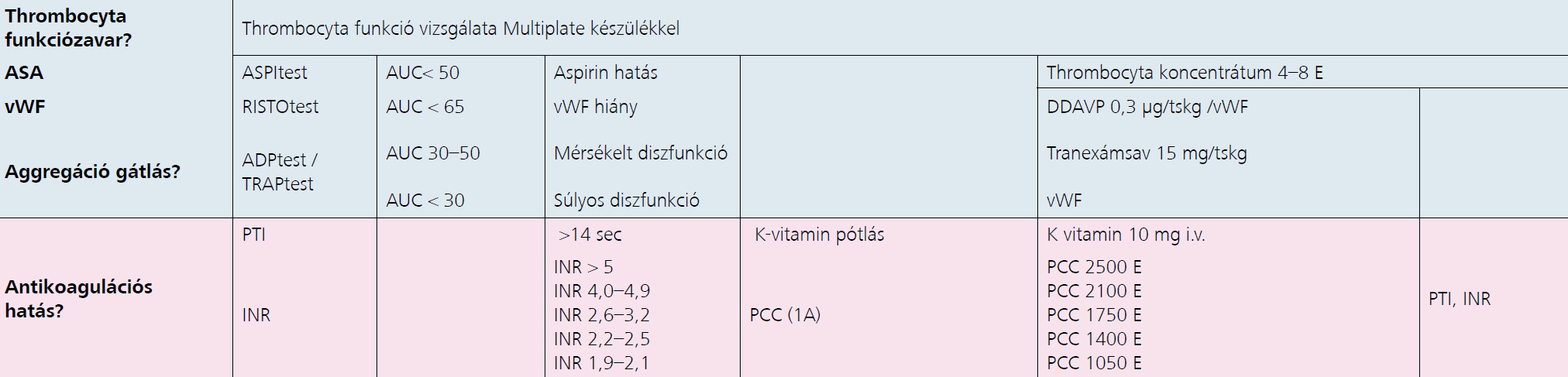 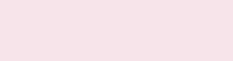 K vitamin 
antagonista hatás?
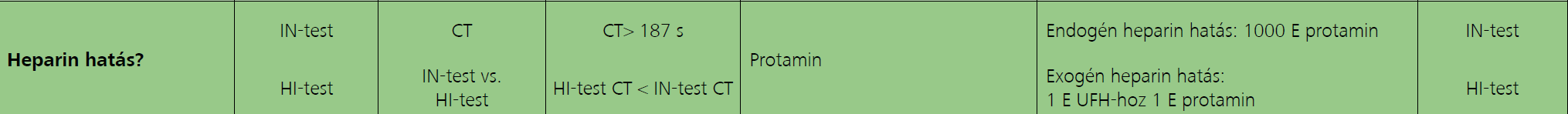 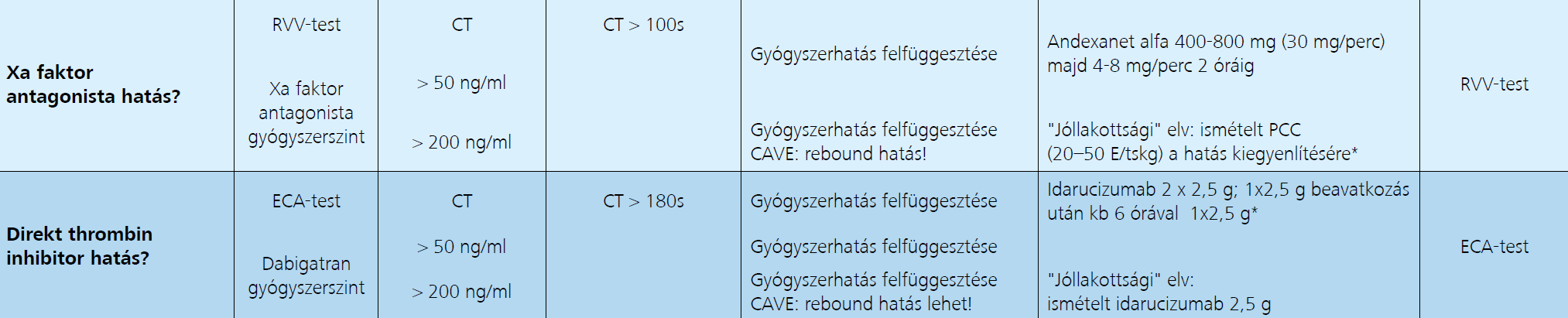 1. SÚLYOS SÉRÜLÉS 
(ISS>16) + 
AKTÍV VÉRZÉS vagy 
RIZIKÓ jelentős vérzésre?
NINCS
SZÜKSÉG
 KVT-re
NEM
3. SOKK?
Legalább kettő az alábbiak közül:
Syst. Vérnyomás < 90 Hgmm
BE < -10
Laktát ≥ 5 mmol/l
Hgb < 9 g/dl
2. JELENTŐS vagy  NEM
 kontrollált vérzés
NEM
IGEN
NEM
IGEN
VÁRJ! 
KONTROLL TESZT:
Vérgáz,Vérkép
Standard véralvadási paraméterek
vagy 
 CLOTPRO
NEM
IGEN
LABOR + VÉRCSOPORT

Vérgáz, Laktát, Vérkép (Hgb és Tct), se-Ca
Standard véralvadási paraméterek 
(prothrombin idő, INR, aPTI, TI, Fibrinogén) 
és CLOTPRO
VVT ? ÉS CLOTPRO 
vezérelt INTERVENCIÓ
 (2. ábra) 
+ 
KONTROLL TESZT:
Vérgáz,Vérkép, CLOTPRO
TRANEXÁMSAV
 (1-2 g)
+
CLOTPRO (TPAtest) kontroll gyógyszer ismétlés előtt!!
CSOPORTAZONOS VVT (4 E)
3-4 gr. FIBRINOGÉN és 1500 NE PCC
ANTIKOAGULÁNS TERÁPIA és /vagy 
THROMBOCYTA AGGREGÁCIÓ GÁTLÁS
NEM
NEM
SIKERÜLT már KONTROLLÁLNI a vérzést?
IGEN
IGEN
4E VVT + 4E FFP + 4E TcT
ÉS
CLOTPRO vezérelt INTERVENCIÓ (lsd 2. ábra) 
+ 
KONTROLL TESZT: Vérgáz,Vérkép,CLOTPRO
Aktív vérzés esetén
A traumás vérzés – véralvadási zavar ellátása

Nardai Gábor, Tánczos Krisztián
2022
NEM
ANTIDOTUM 
alkalmazása (1. ábra)
1. SÚLYOS SÉRÜLÉS 
(ISS>16) + 
AKTÍV VÉRZÉS vagy 
RIZIKÓ jelentős vérzésre?
NINCS
SZÜKSÉG
 KVT-re
NEM
3. SOKK?
Legalább kettő az alábbiak közül:
Syst. Vérnyomás < 90 Hgmm
BE < -10
Laktát ≥ 5 mmol/l
Hgb < 9 g/dl
2. JELENTŐS vagy  NEM
 kontrollált vérzés
NEM
IGEN
NEM
IGEN
VÁRJ! 
KONTROLL TESZT:
Vérgáz,Vérkép
Standard véralvadási paraméterek
vagy 
 CLOTPRO
NEM
IGEN
LABOR + VÉRCSOPORT

Vérgáz, Laktát, Vérkép (Hgb és Tct), se-Ca
Standard véralvadási paraméterek 
(prothrombin idő, INR, aPTI, TI, Fibrinogén) 
és CLOTPRO
VVT ? ÉS CLOTPRO 
vezérelt INTERVENCIÓ
 (2. ábra) 
+ 
KONTROLL TESZT:
Vérgáz,Vérkép, CLOTPRO
TRANEXÁMSAV
 (1-2 g)
+
CLOTPRO (TPAtest) kontroll gyógyszer ismétlés előtt!!
CSOPORTAZONOS VVT (4 E)
3-4 gr. FIBRINOGÉN és 1500 NE PCC
ANTIKOAGULÁNS TERÁPIA és /vagy 
THROMBOCYTA AGGREGÁCIÓ GÁTLÁS
NEM
NEM
SIKERÜLT már KONTROLLÁLNI a vérzést?
IGEN
IGEN
4E VVT + 4E FFP + 4E TcT
ÉS
CLOTPRO vezérelt INTERVENCIÓ (lsd 2. ábra) 
+ 
KONTROLL TESZT: Vérgáz,Vérkép,CLOTPRO
Aktív vérzés esetén
NEM
ANTIDOTUM 
alkalmazása (1. ábra)
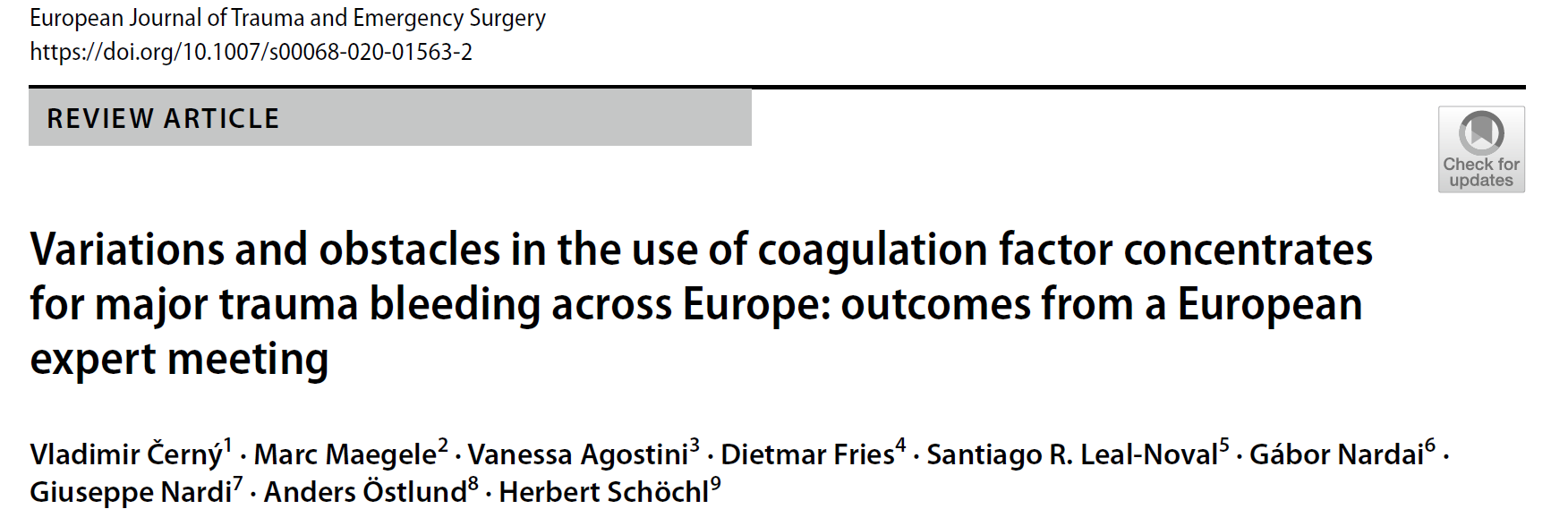 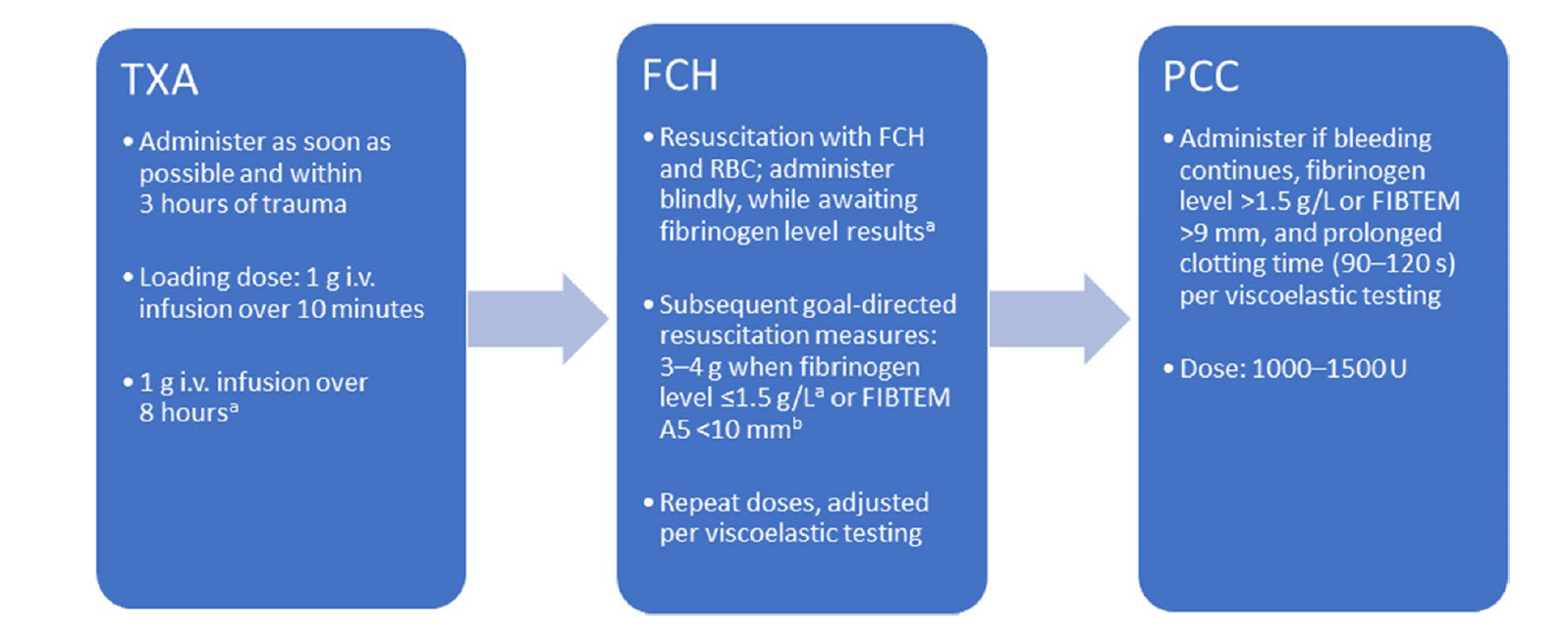 „ A 10-es szabály”
70 TTkg ~ 10 g fibrinogén
Minden 500 ml vérvesztés 1 g fibrinogén pótlást igényel
MCF FIBTest = 1 mm = ~ 1 g fibrinogén
Feljavított Plazma: 4E FFP + 2 g Fibrinogén konc.
FIBTest
8 mm
2 g
8 + 2 g = 10  mm
FIBTest
4 mm
6 g
4 + 6 g = 10 mm
FIBTest
0 mm
0 + 10 g = 10 mm
10 g
Egészítsd ki 10ig!
1. SÚLYOS SÉRÜLÉS 
(ISS>16) + 
AKTÍV VÉRZÉS vagy 
RIZIKÓ jelentős vérzésre?
NINCS
SZÜKSÉG
 KVT-re
NEM
3. SOKK?
Legalább kettő az alábbiak közül:
Syst. Vérnyomás < 90 Hgmm
BE < -10
Laktát ≥ 5 mmol/l
Hgb < 9 g/dl
2. JELENTŐS vagy  NEM
 kontrollált vérzés
NEM
IGEN
NEM
IGEN
VÁRJ! 
KONTROLL TESZT:
Vérgáz,Vérkép
Standard véralvadási paraméterek
vagy 
 CLOTPRO
NEM
IGEN
LABOR + VÉRCSOPORT

Vérgáz, Laktát, Vérkép (Hgb és Tct), se-Ca
Standard véralvadási paraméterek 
(prothrombin idő, INR, aPTI, TI, Fibrinogén) 
és CLOTPRO
VVT ? ÉS CLOTPRO 
vezérelt INTERVENCIÓ
 (2. ábra) 
+ 
KONTROLL TESZT:
Vérgáz,Vérkép, CLOTPRO
TRANEXÁMSAV
 (1-2 g)
+
CLOTPRO (TPAtest) kontroll gyógyszer ismétlés előtt!!
CSOPORTAZONOS VVT (4 E)
3-4 gr. FIBRINOGÉN és 1500 NE PCC
ANTIKOAGULÁNS TERÁPIA és /vagy 
THROMBOCYTA AGGREGÁCIÓ GÁTLÁS
NEM
NEM
SIKERÜLT már KONTROLLÁLNI a vérzést?
IGEN
IGEN
4E VVT + 4E FFP + 4E TcT
ÉS
CLOTPRO vezérelt INTERVENCIÓ (lsd 2. ábra) 
+ 
KONTROLL TESZT: Vérgáz,Vérkép,CLOTPRO
Aktív vérzés esetén
NEM
ANTIDOTUM 
alkalmazása (1. ábra)
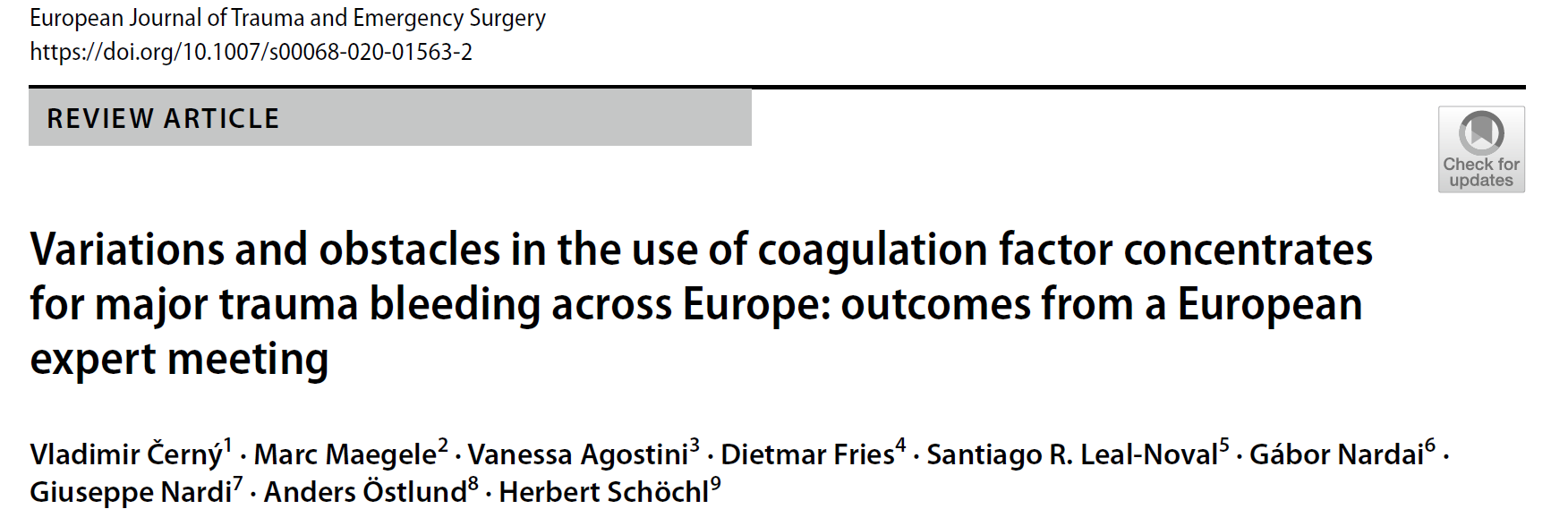 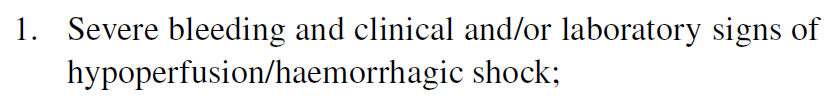 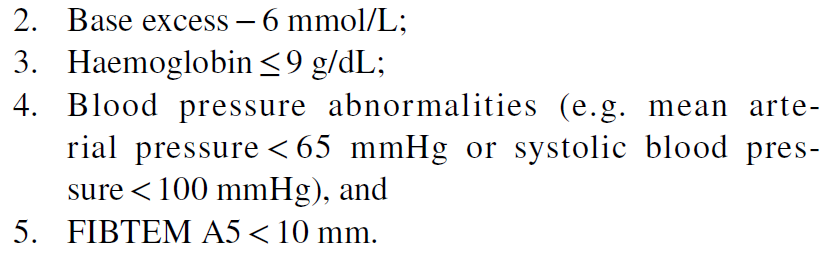 MTP (RBC/FFP:4E/4E  +/- Tct )+ Fibrinogén és PCC
VVT : Fibrinogén/PCC =  első lépésben, 
majd MTP esetén FFP/Tct kiegészítés
Fibrinogén és PCC +/- Tct (desmopresszin)
Gyakorlati tippek a traumás vérzés mindennapi ellátásában
- az evidenciák tükrében -
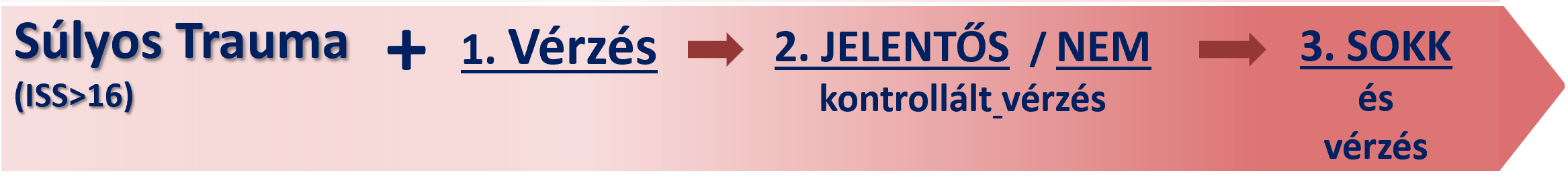 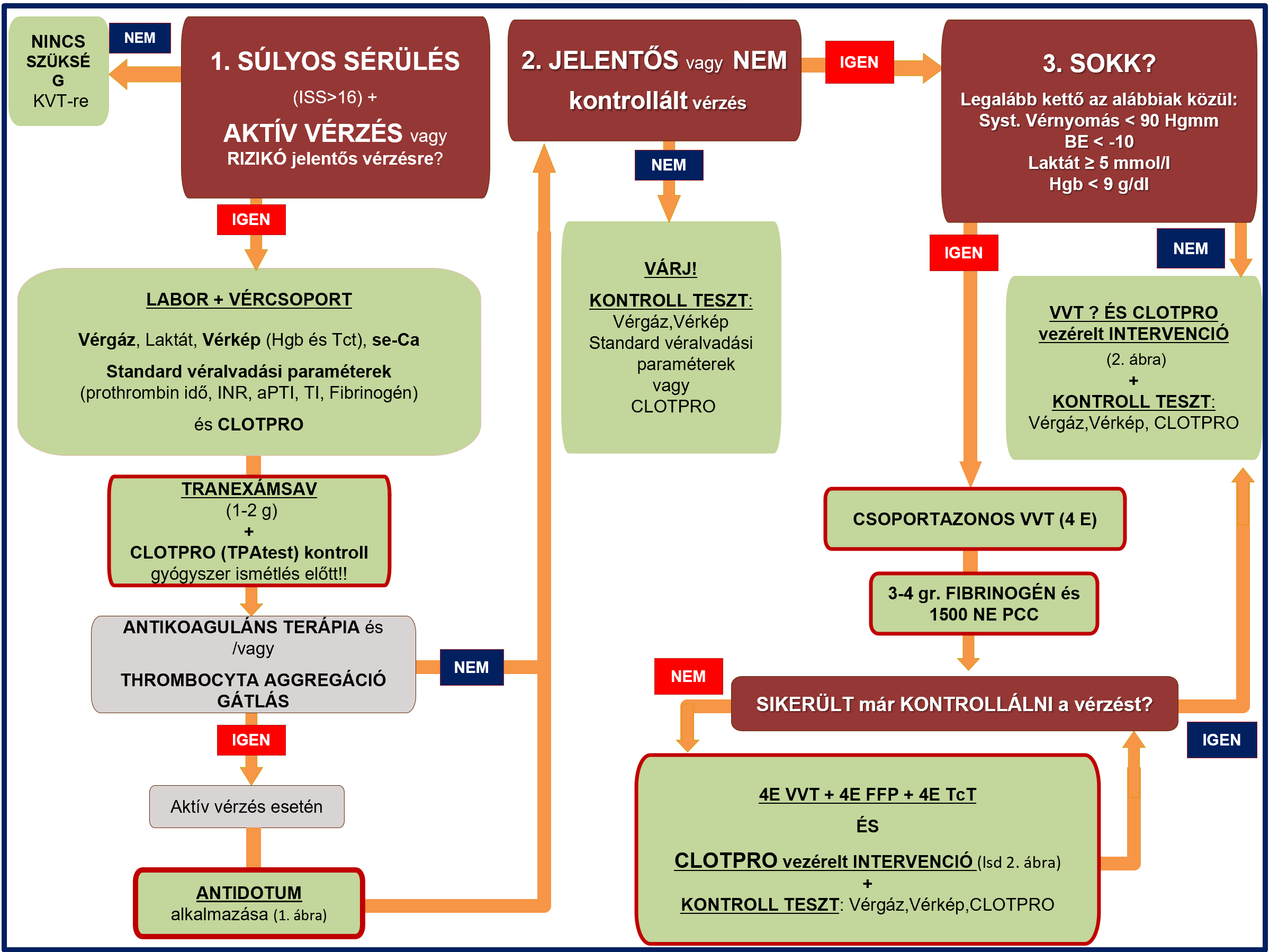 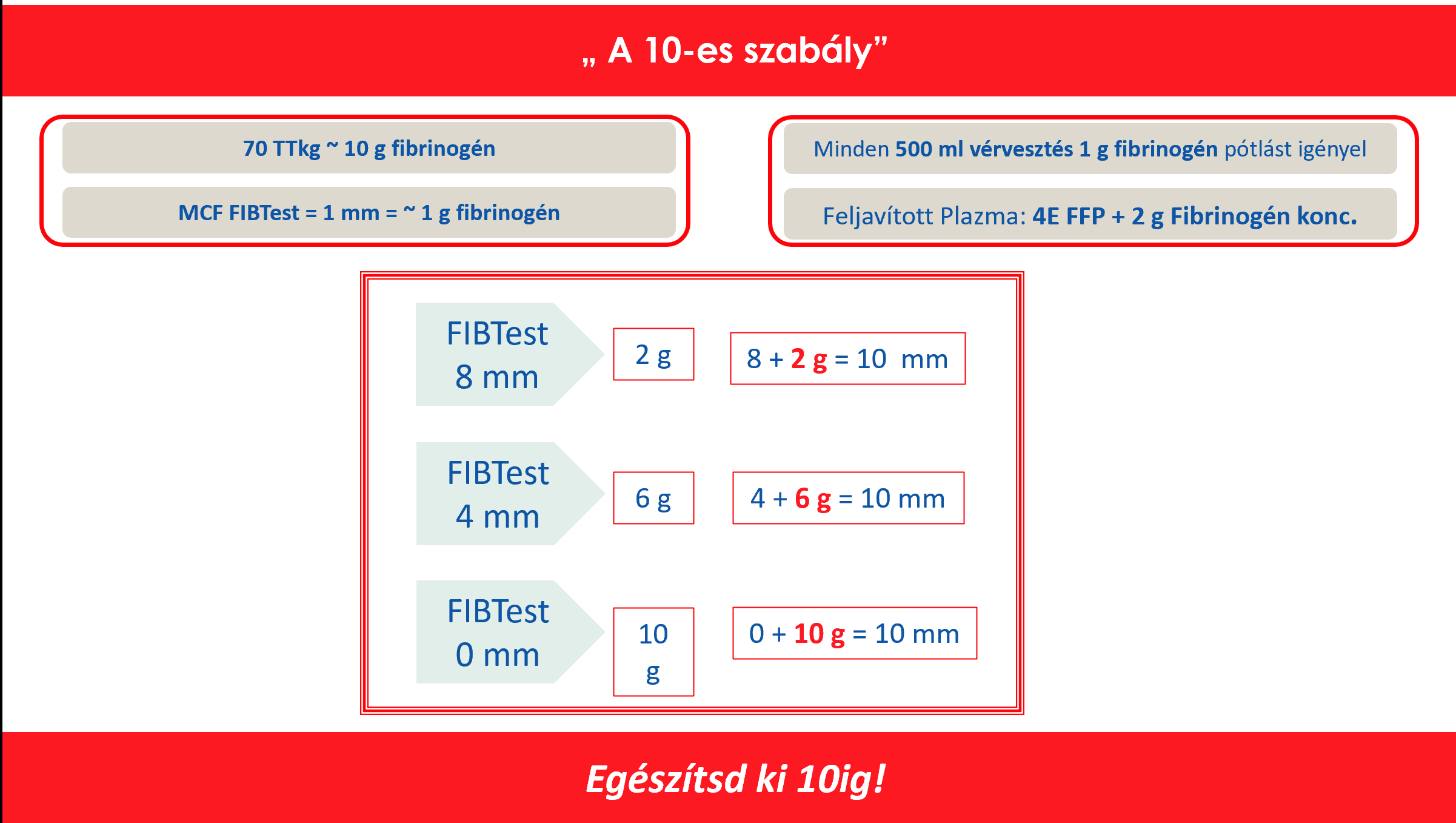 KÖZÖS SZIMULÁCIÓ =
ALGORITMUS ÉS GYAKORLÁS!!!!
HEMOTrauma regiszter
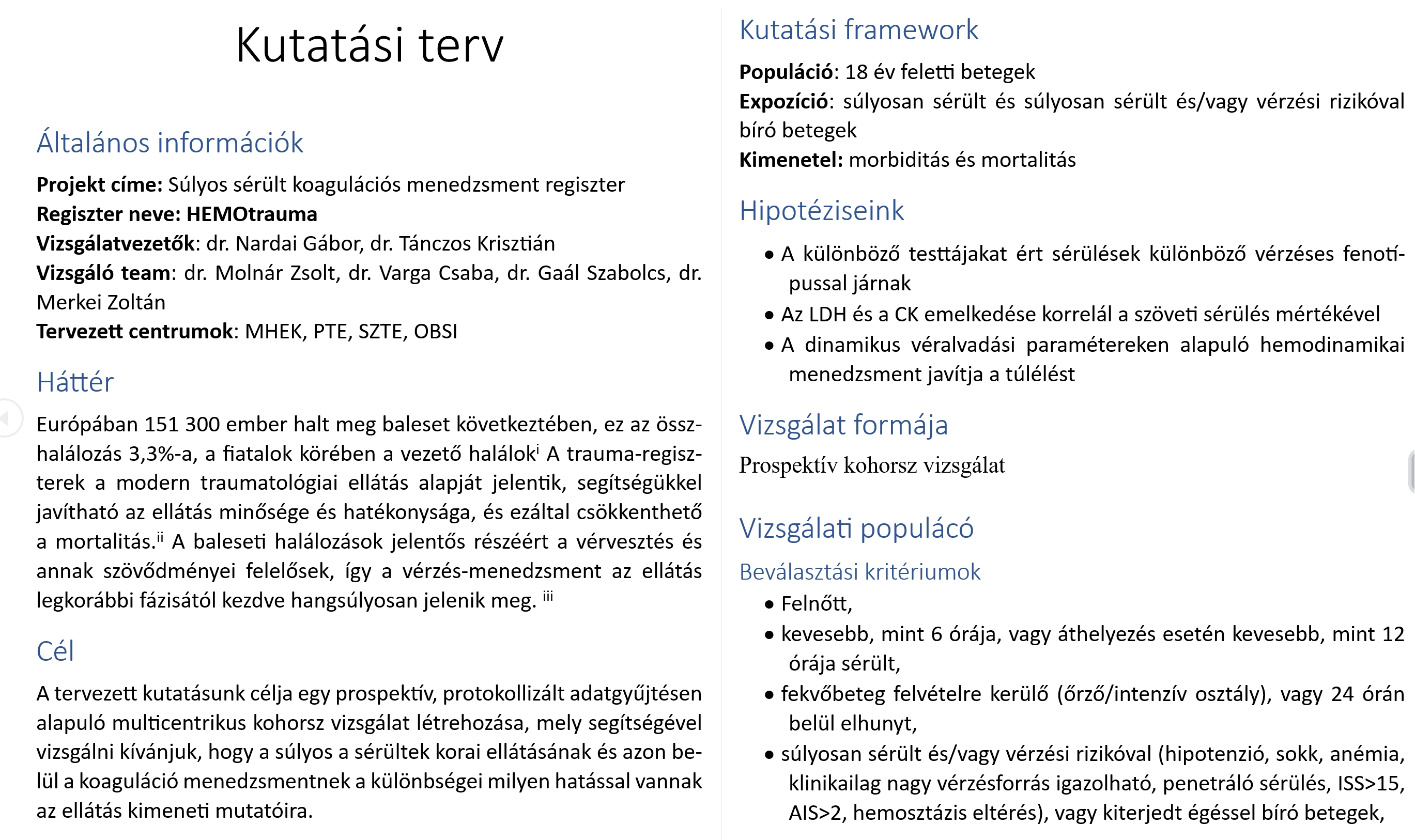 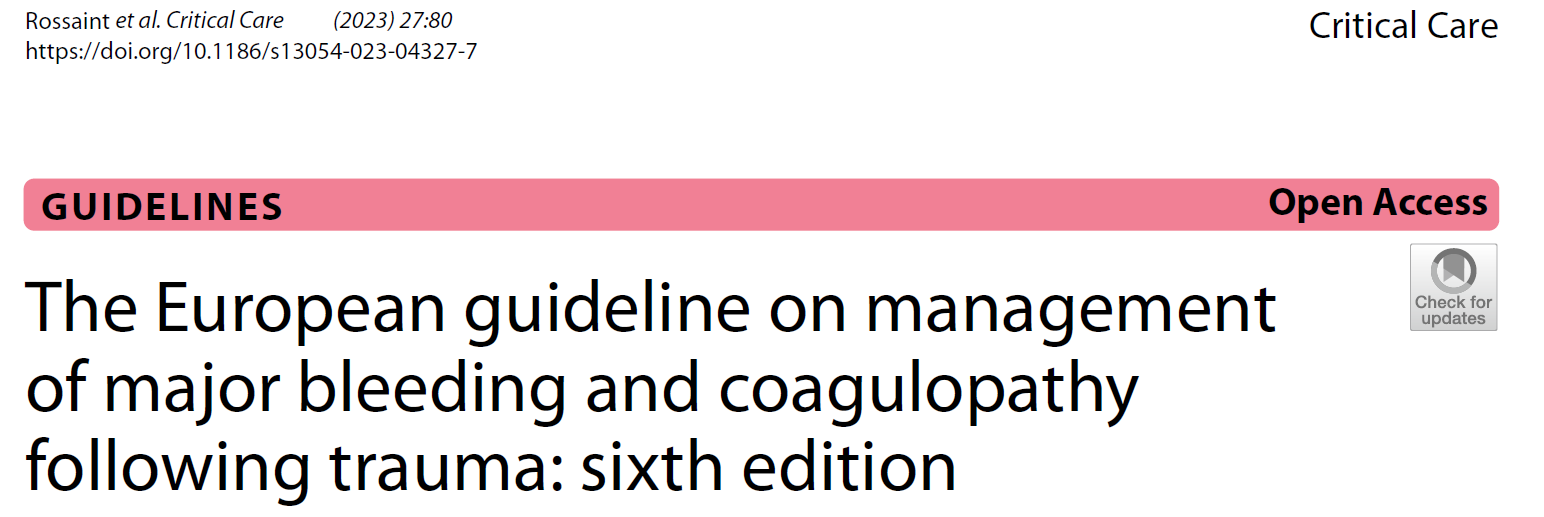 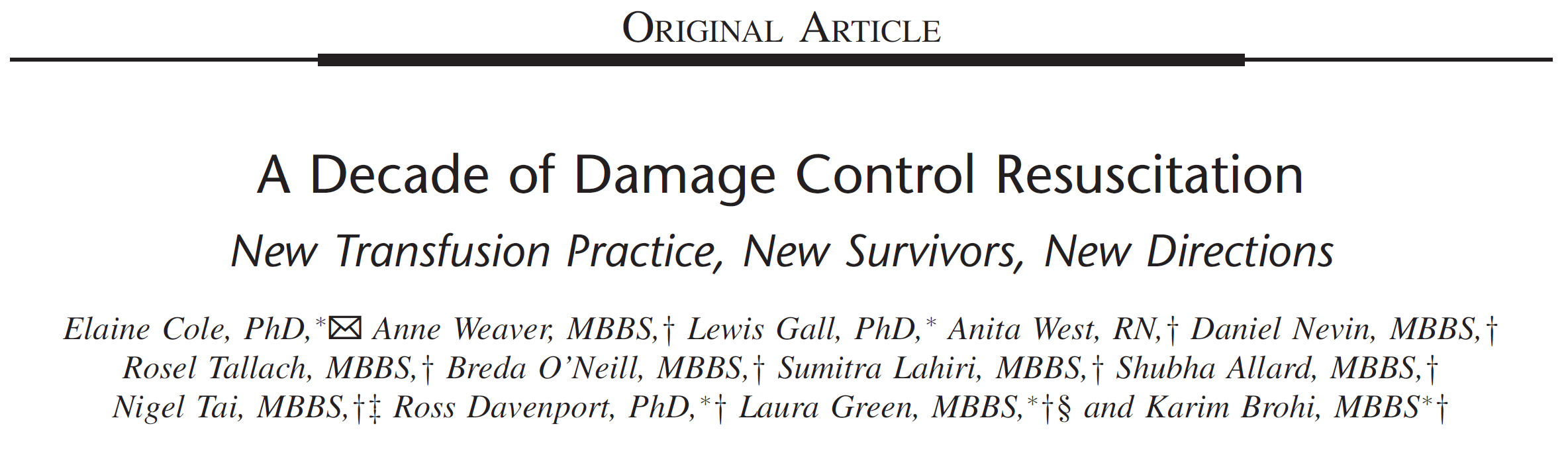 Annals of Surgery  273(6):p 1215-1220, June 2021.  | DOI: 10.1097/SLA.0000000000003657
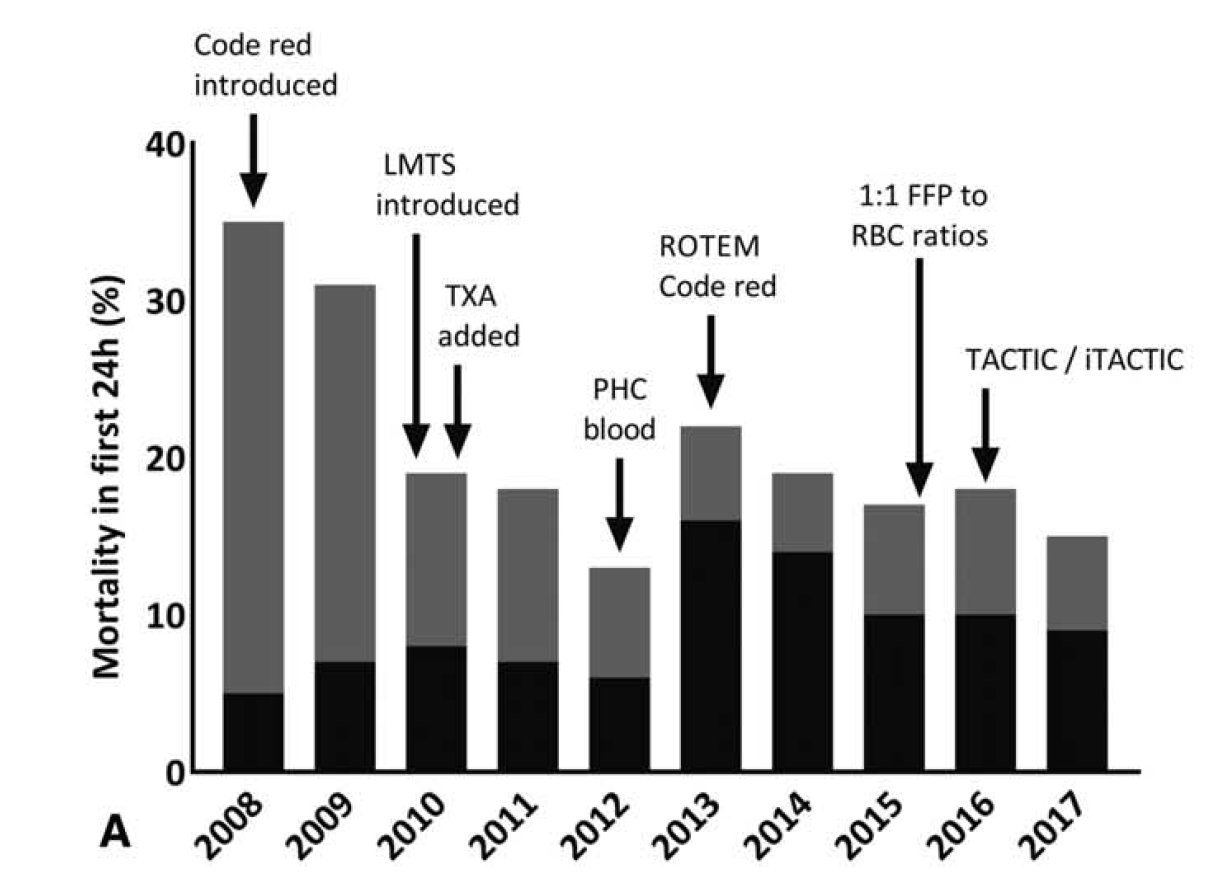 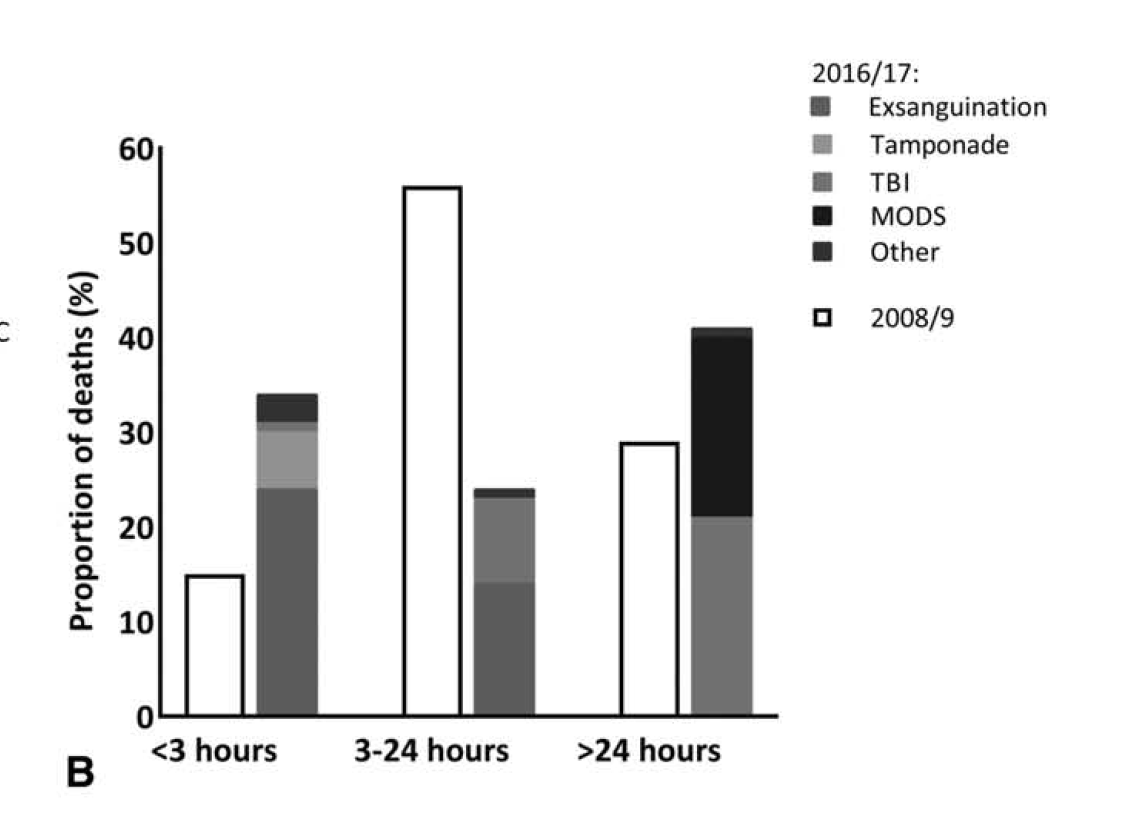 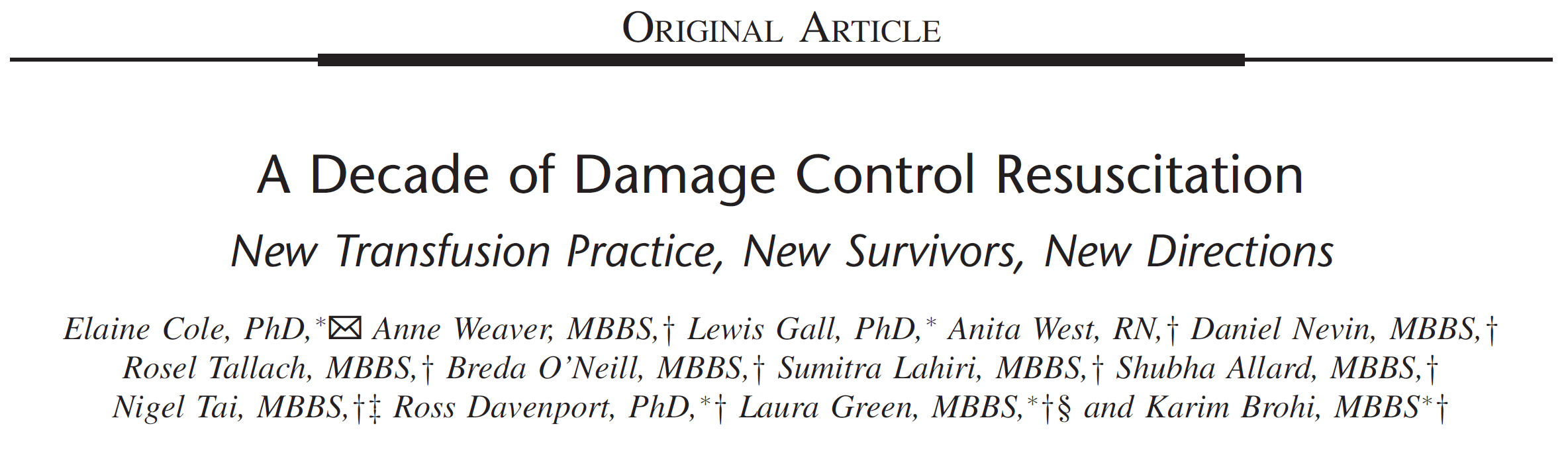 Annals of Surgery  273(6):p 1215-1220, June 2021.  | DOI: 10.1097/SLA.0000000000003657
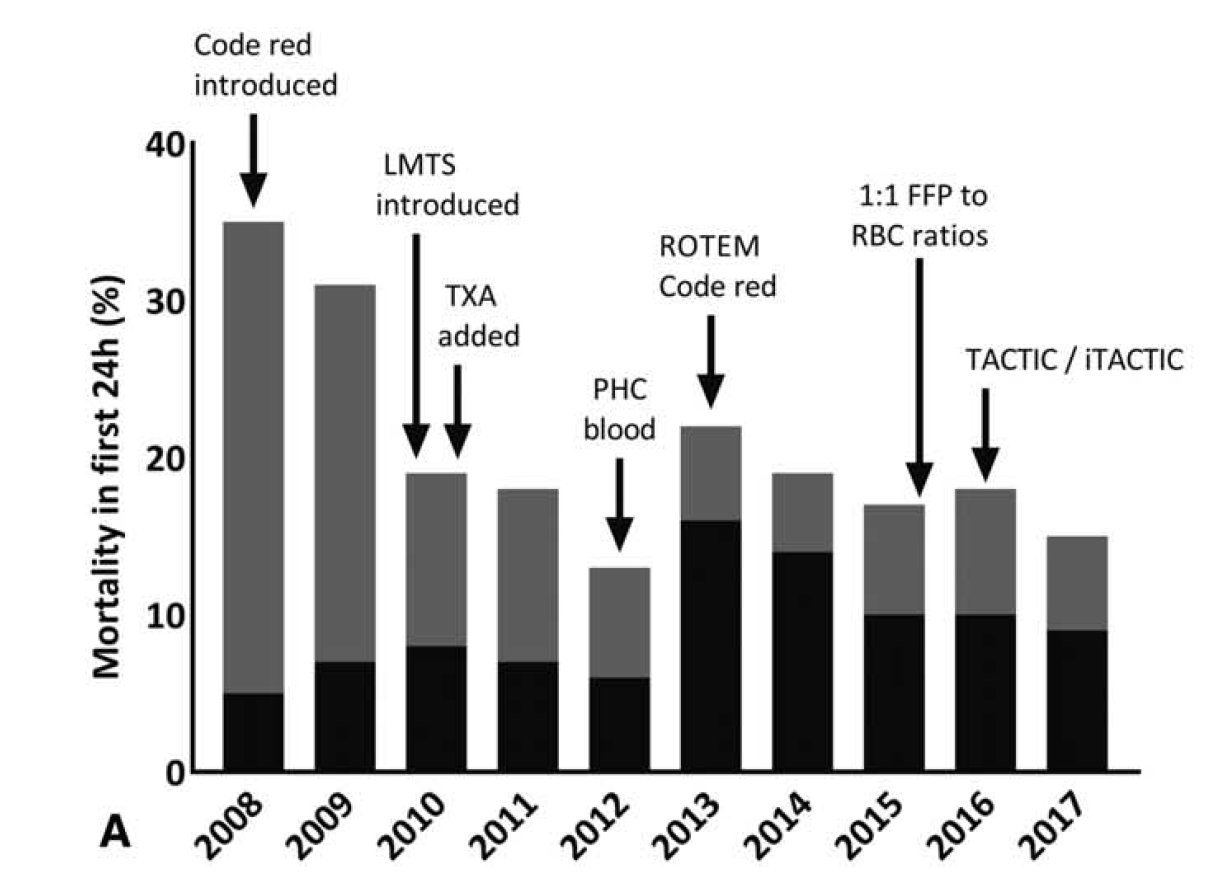 „RED CODE”
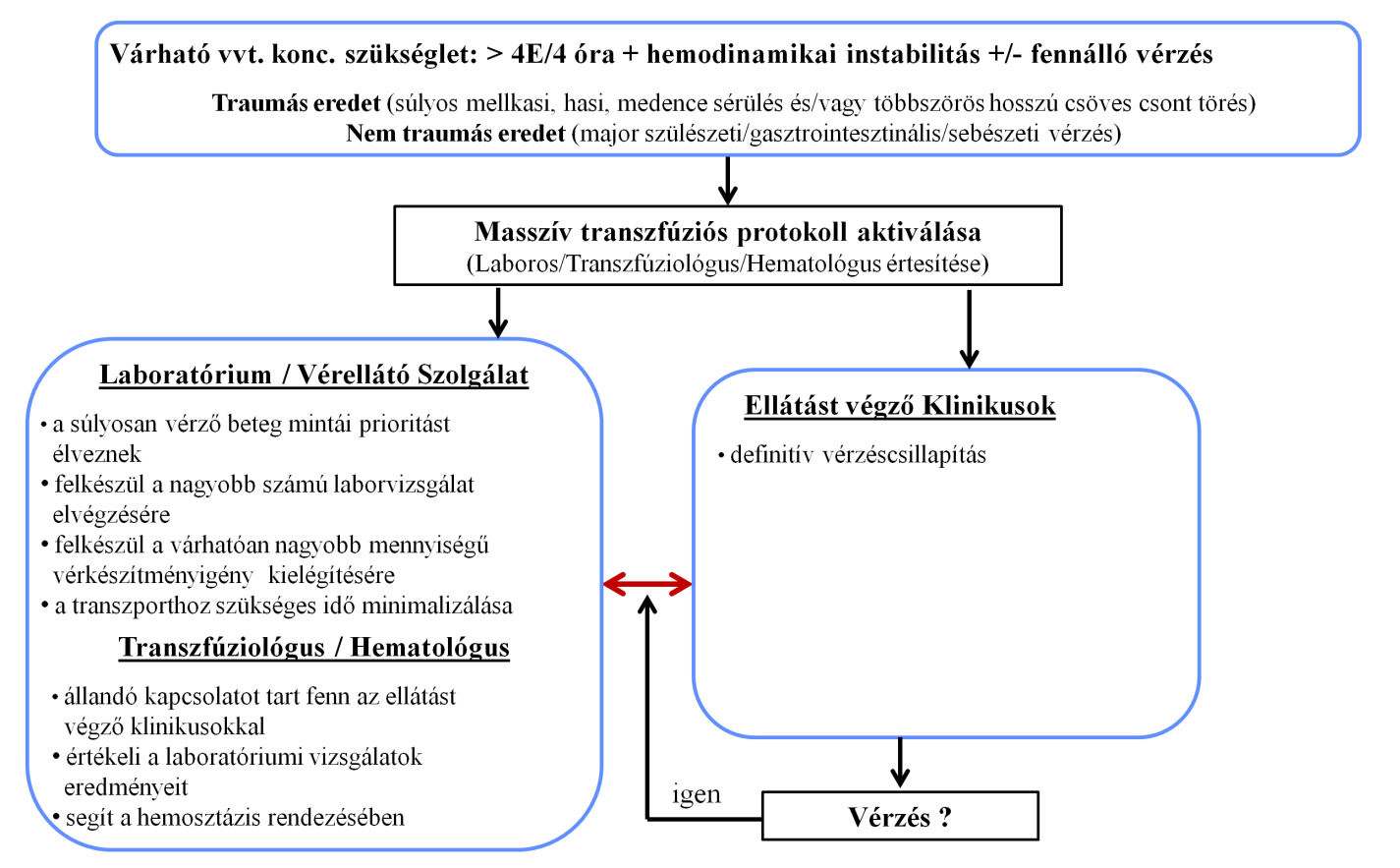 Súlyos sérülés +/- vérzés és SBO 90 Hgmm alatt
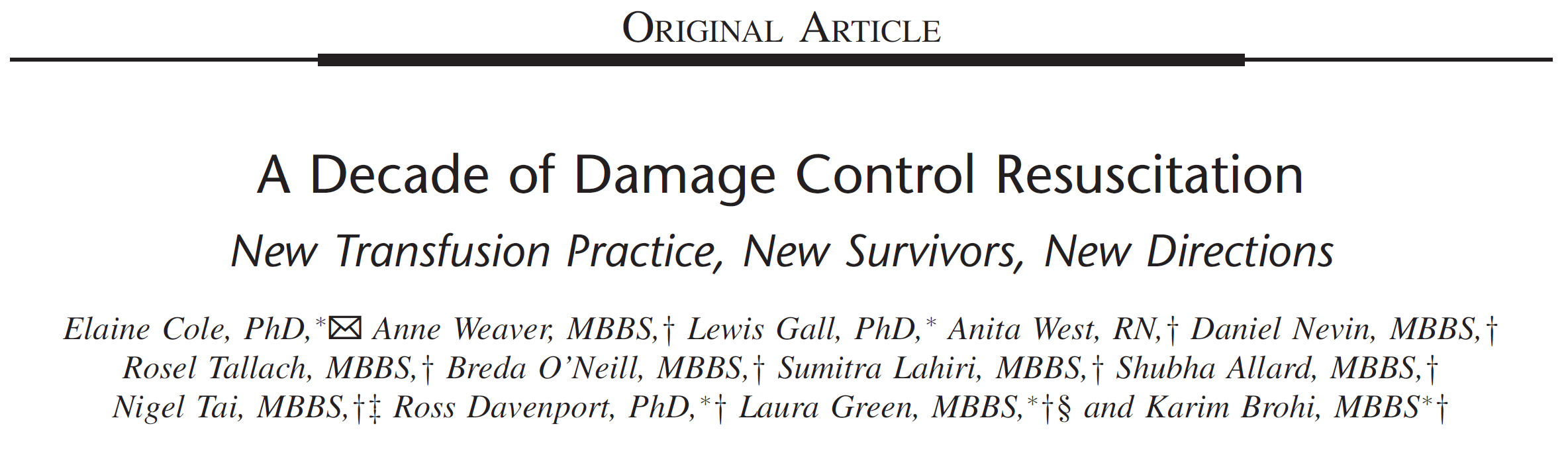 Annals of Surgery  273(6):p 1215-1220, June 2021.  | DOI: 10.1097/SLA.0000000000003657
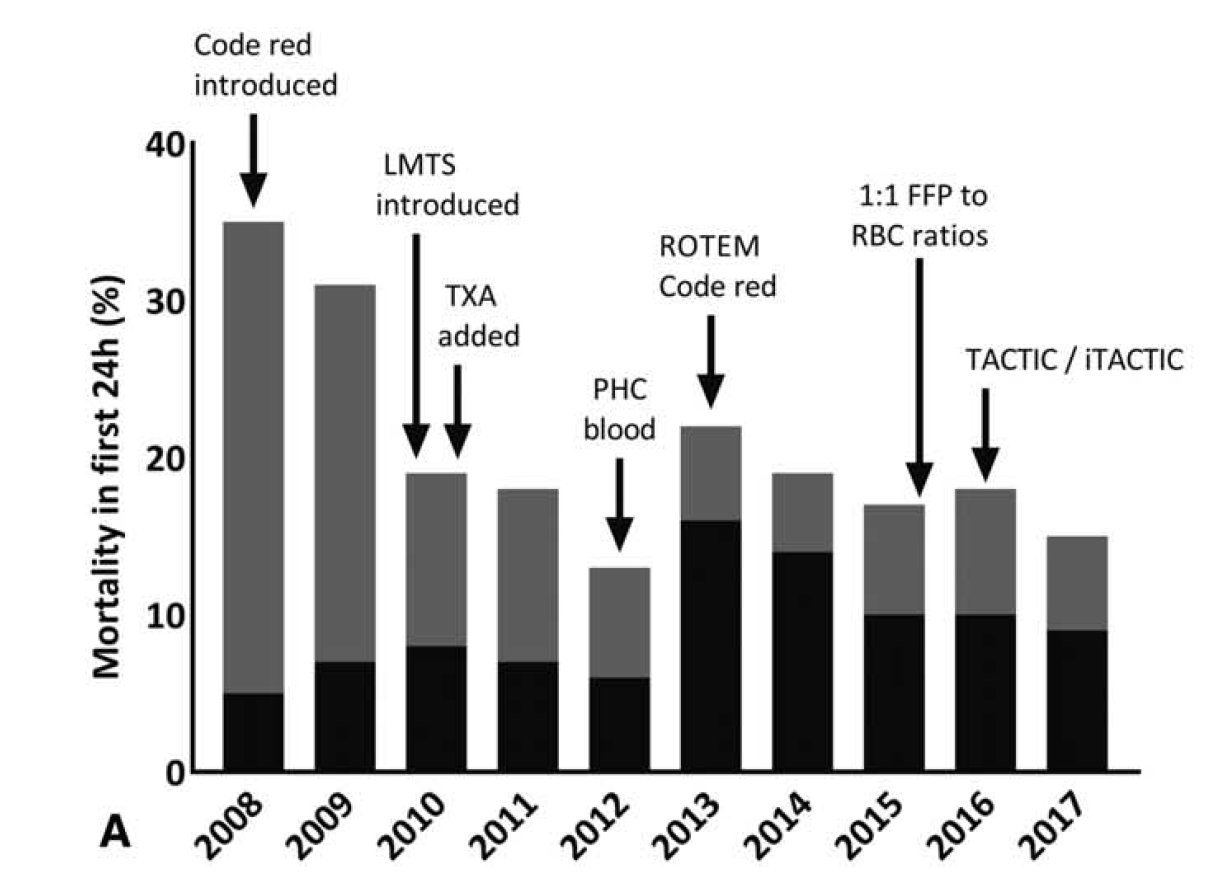 ACIT
CRASH -2
Kivezetik a 2. gr TXA
PROPPR
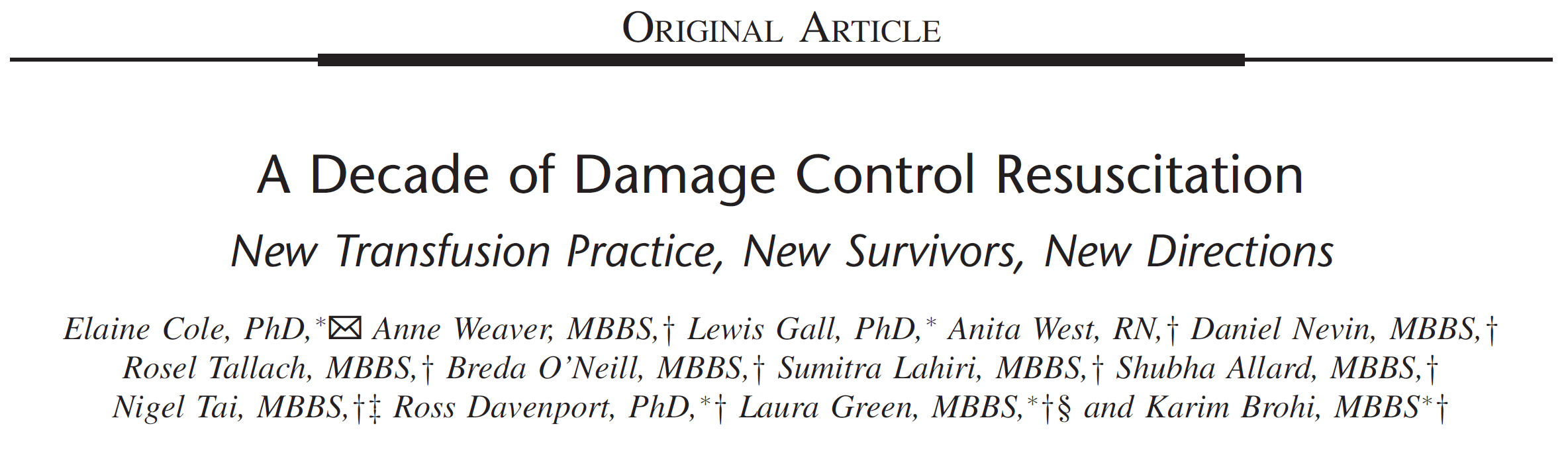 Annals of Surgery  273(6):p 1215-1220, June 2021.  | DOI: 10.1097/SLA.0000000000003657
Mi a helyzet Magyarországon ?
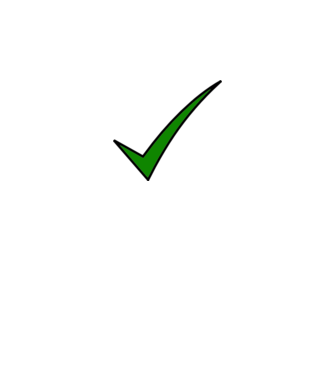 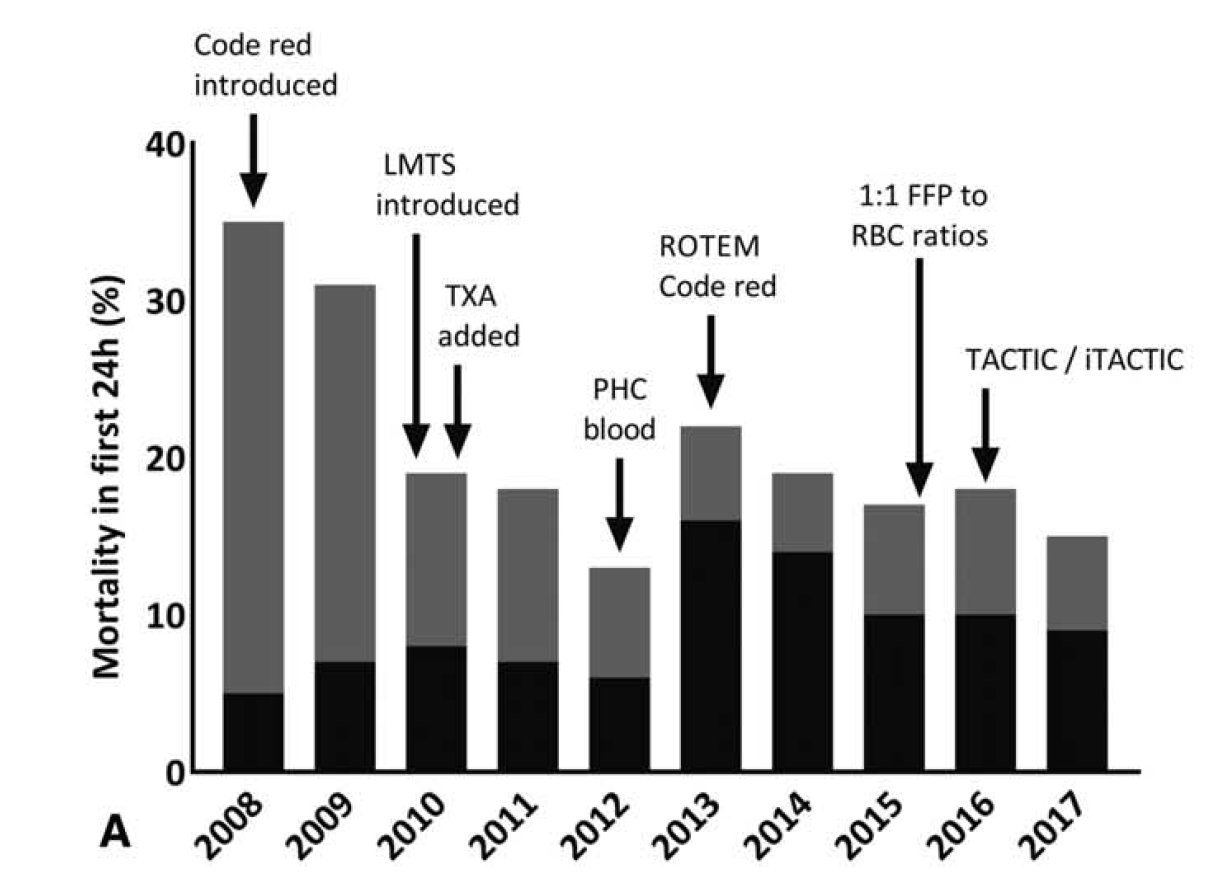 ACIT
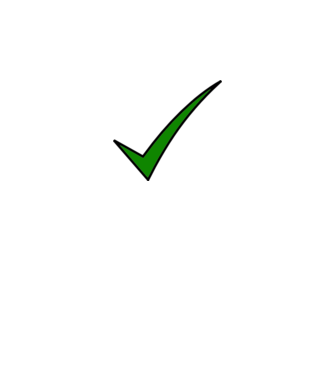 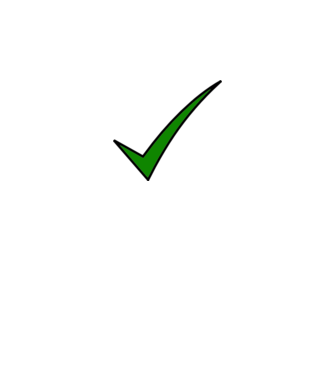 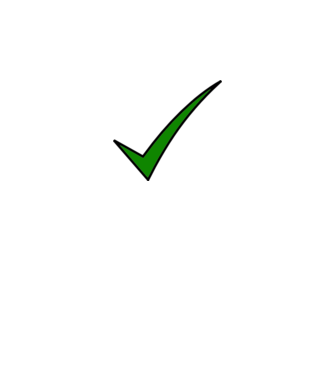 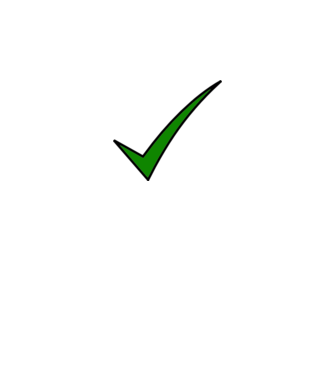 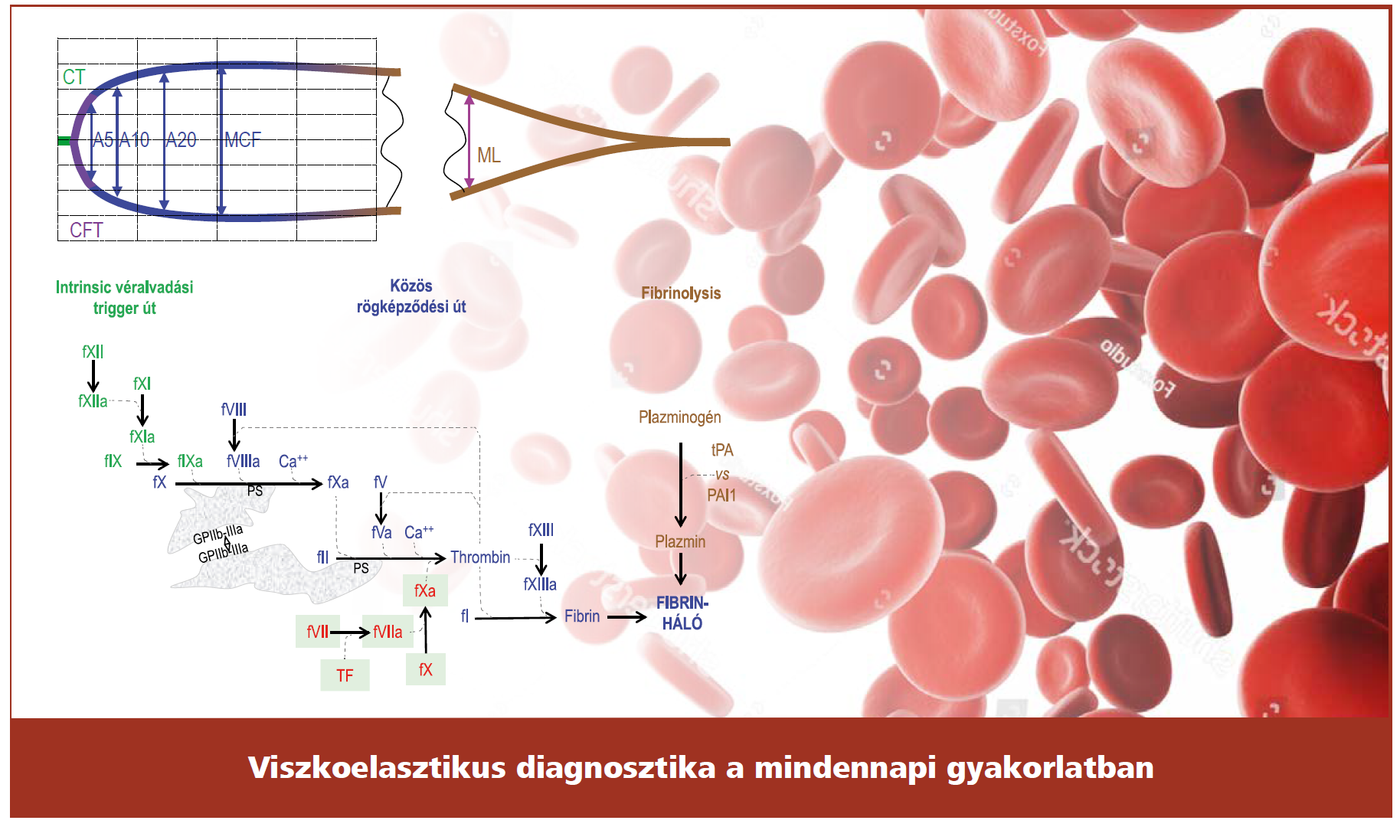 A traumás vérzés – véralvadási zavar ellátása

Nardai Gábor, Tánczos Krisztián
2022
Annals of Surgery  273(6):p 1215-1220, June 2021.  | DOI: 10.1097/SLA.0000000000003657
Mi a helyzet Magyarországon ?
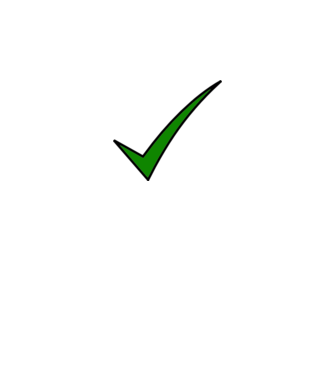 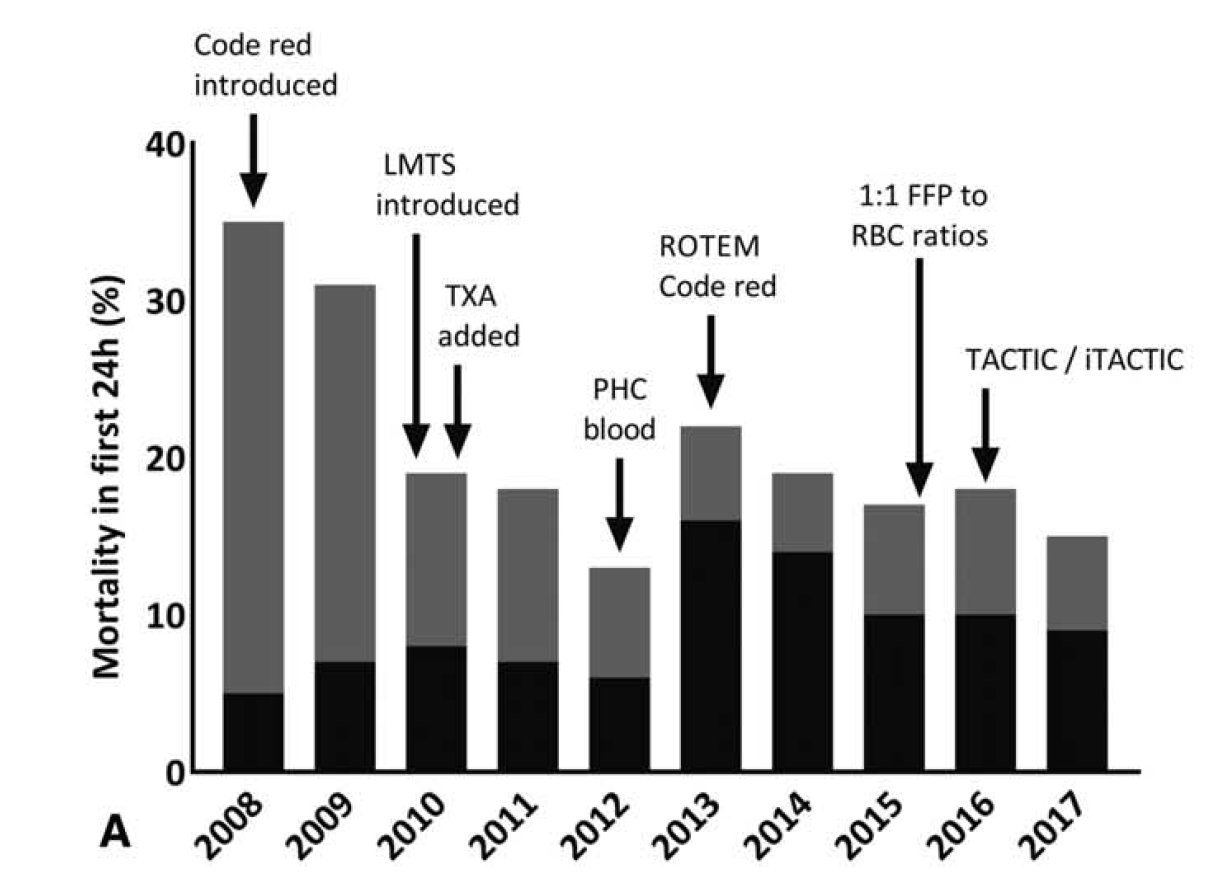 ACIT
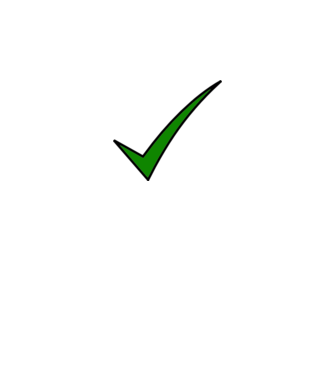 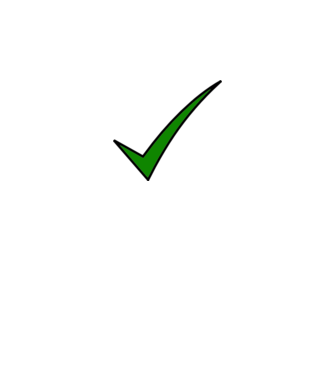 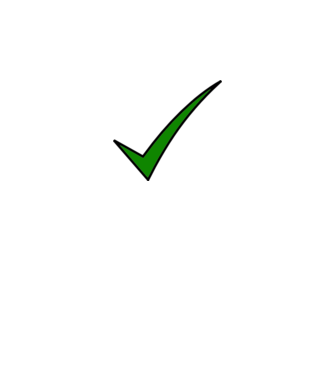 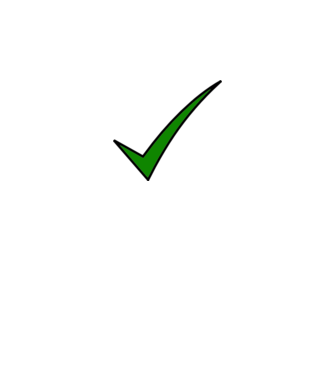 Kezdeti hemosztázis reszuszcitáció
1. VVT : FFP =  4:1   +   Tct
2. VVT : FFP : Tct =  1:1:1
3. VVT : FFP : Tct =  1:1:1 első lépésben, 
majd Fibrinogén/PCC mérés alapján
4. VVT : Fibrinogén/PCC =  első lépésben, 
majd MTP esetén FFP/Tct kiegészítés
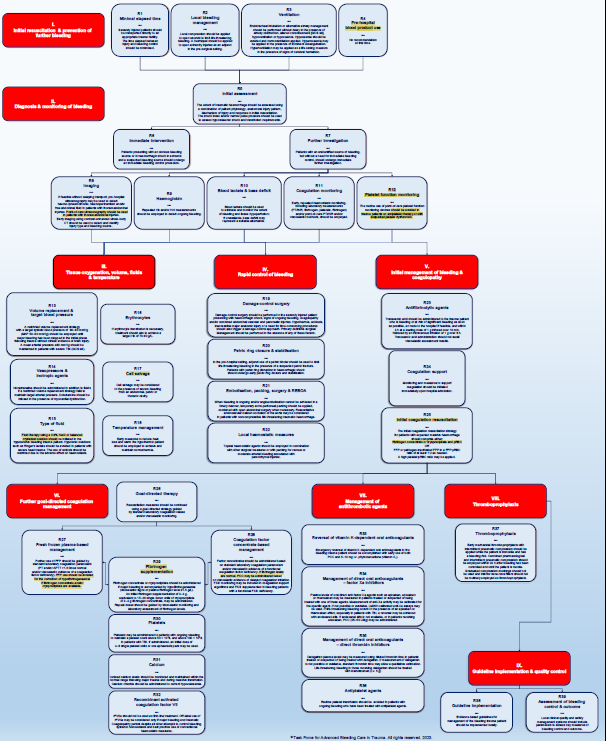 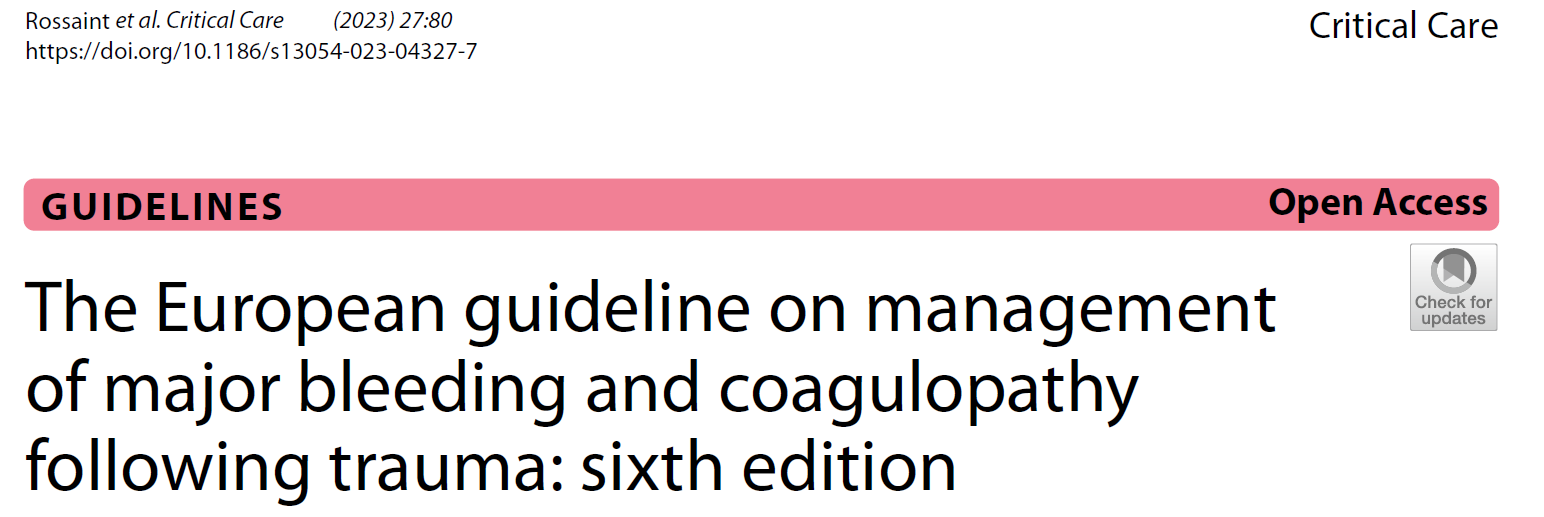 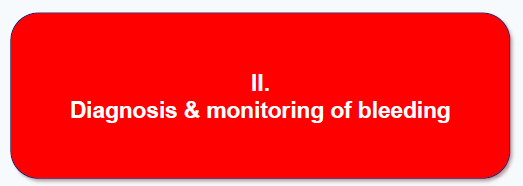 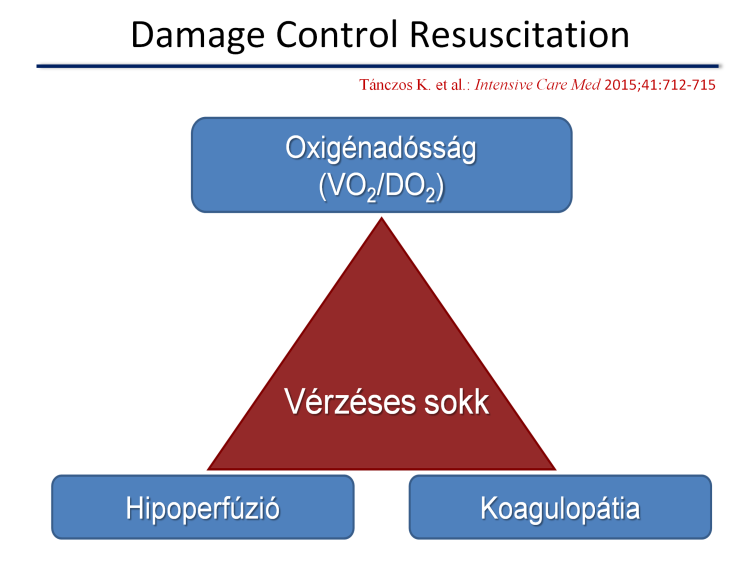 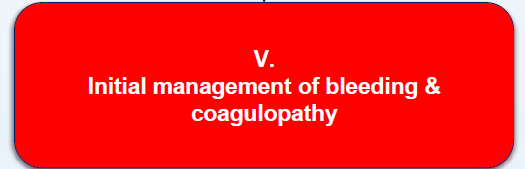 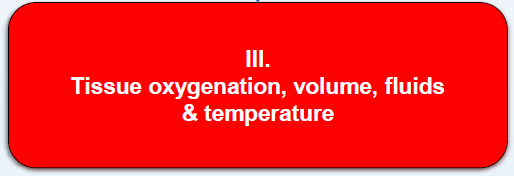 Prehospitális ellátás
SBO/Műtő/ITO
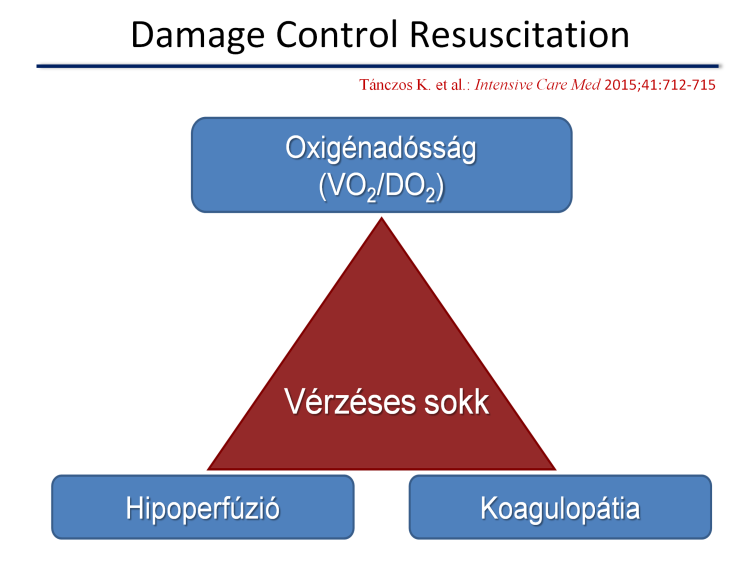 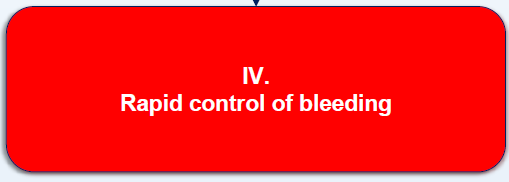 „RED CODE”
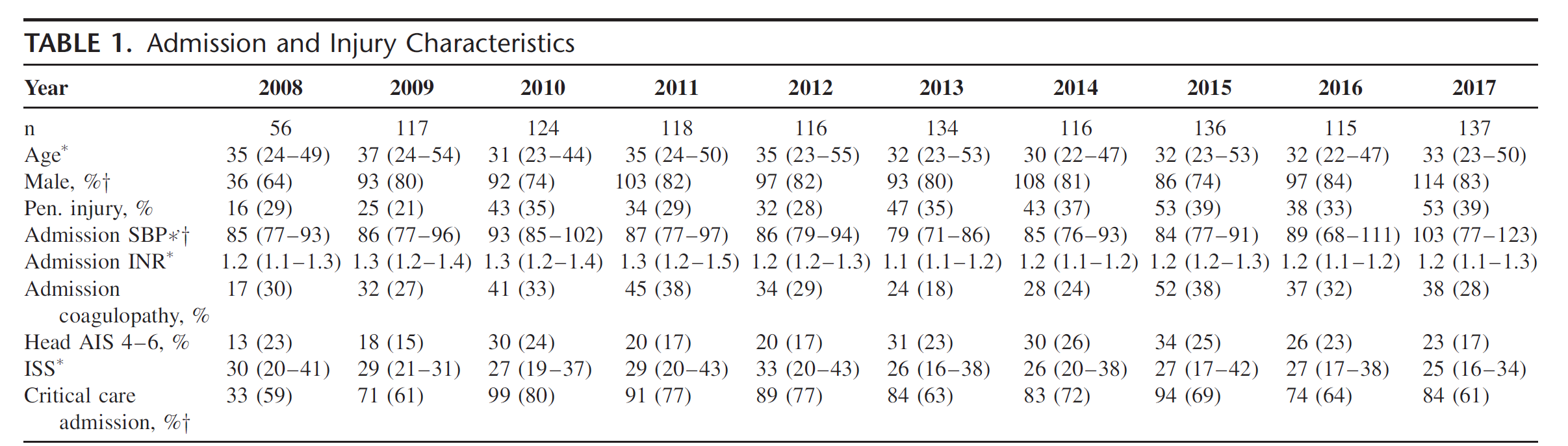 Súlyos sérülés +/- vérzés és SBO 90 Hgmm alatt
Annals of Surgery  273(6):p 1215-1220, June 2021.  | DOI: 10.1097/SLA.0000000000003657
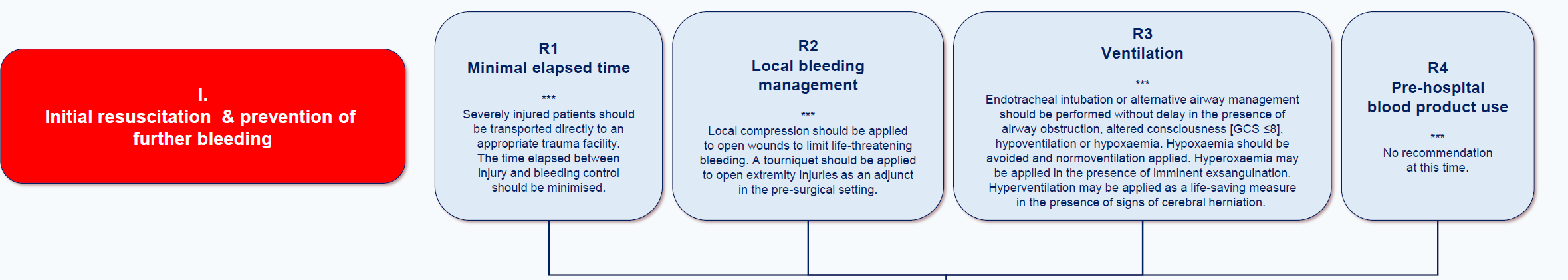 Prehospitális ellátás
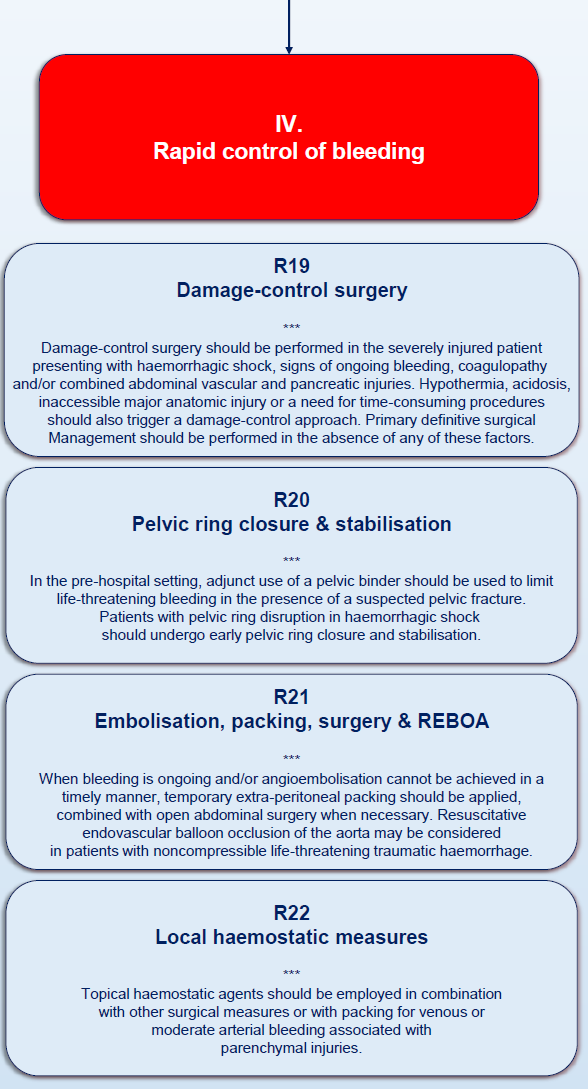 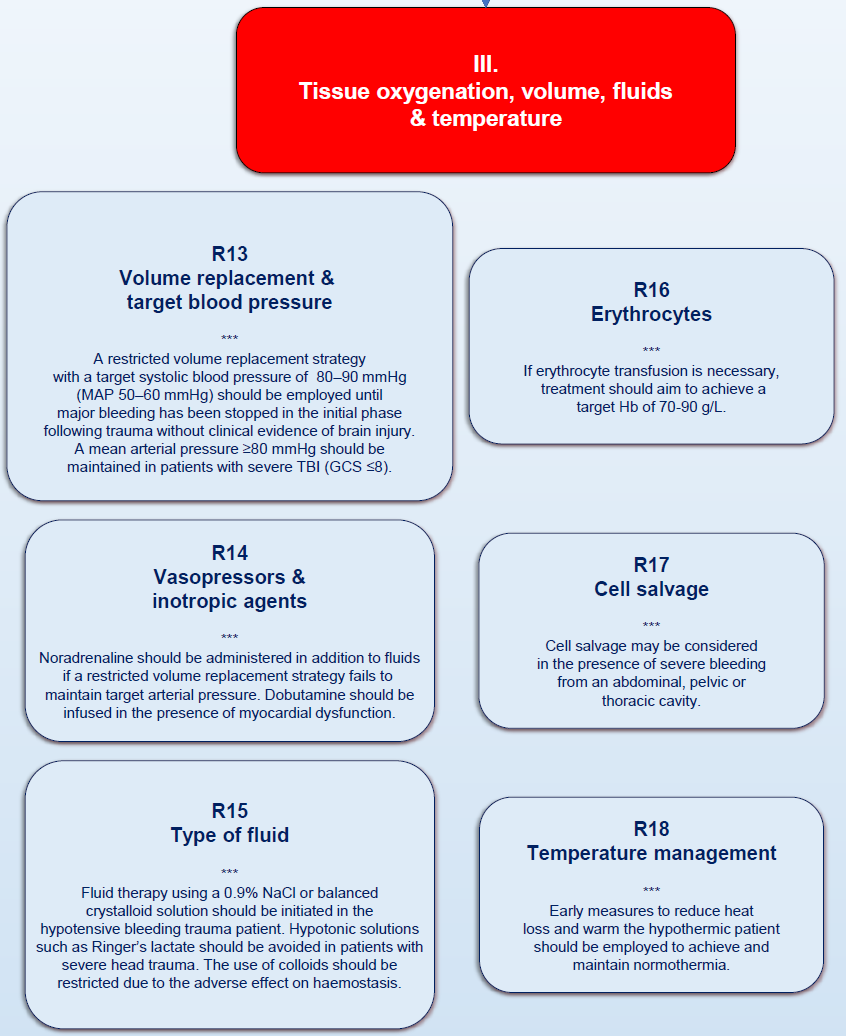 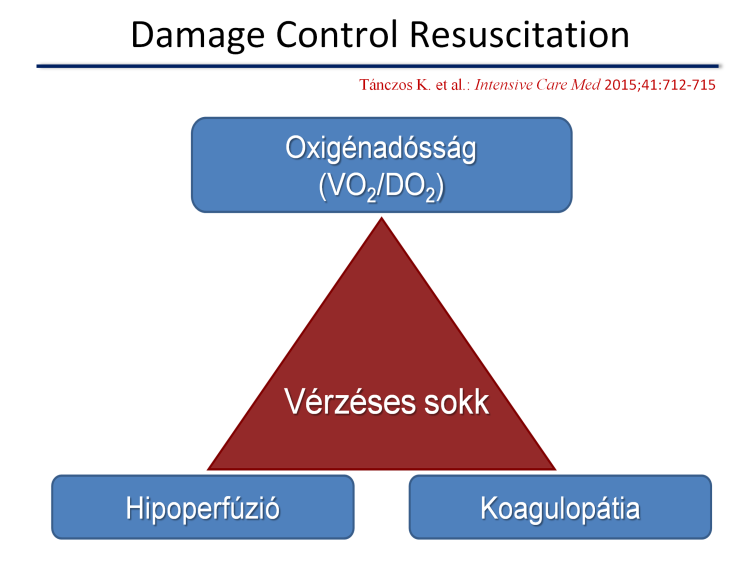 SBO/Műtő/ITO
„RED CODE”
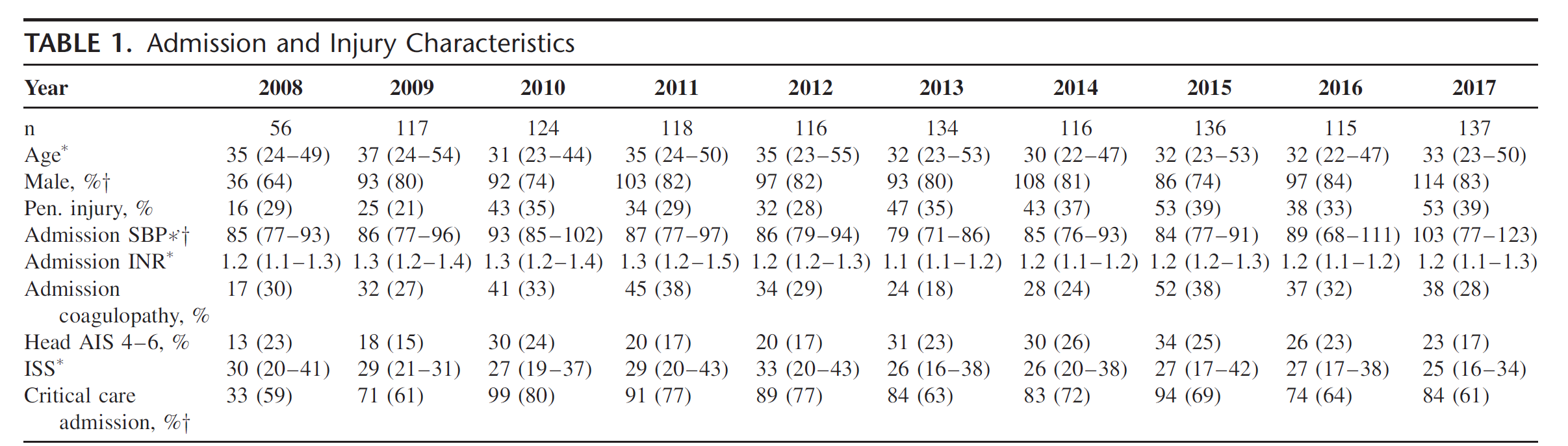 Súlyos sérülés +/- vérzés és SBO 90 Hgmm alatt
Annals of Surgery  273(6):p 1215-1220, June 2021.  | DOI: 10.1097/SLA.0000000000003657
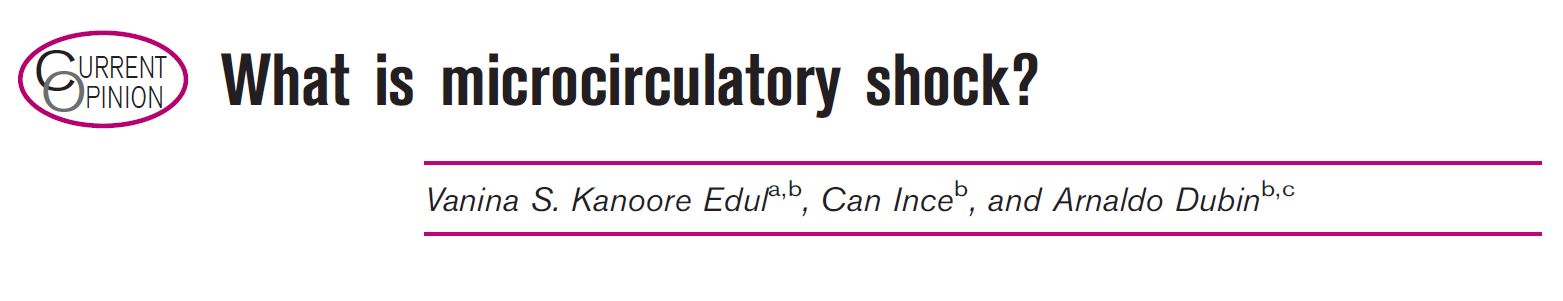 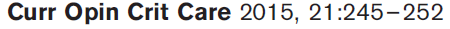 Hemodinamikai
Makrocirkuláció
Mikrocirkuláció
Koherencia
Oxigénadósság
Hipoperfúzió
PAMP
DAMP
Endothel károsodás
Endothel aktiválódás
Kapilláris „leak”
Diszregulált
Kapilláris denzitás/flow
Diszregulált immunválasz
Diszregulált alvadás
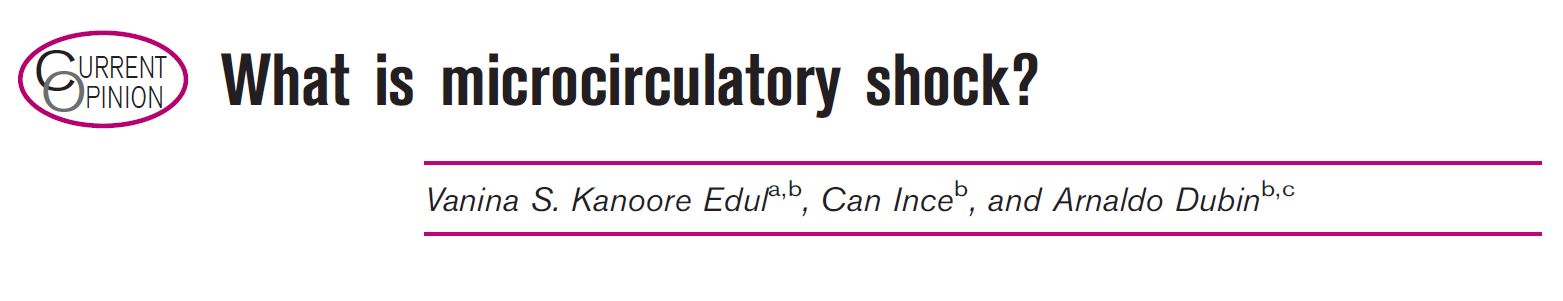 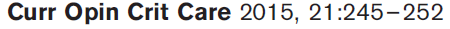 Hemodinamikai
Makrocirkuláció
Mikrocirkuláció
INkoherencia
Oxigénadósság
Hipoperfúzió
PAMP
DAMP
Endothel károsodás
Kapilláris „leak”
Diszregulált
Kapilláris denzitás/flow
Diszregulált immunválasz
Diszregulált alvadás
TXA
pRBC, Plasma or pRBC+Plasma or Lyoplas ?
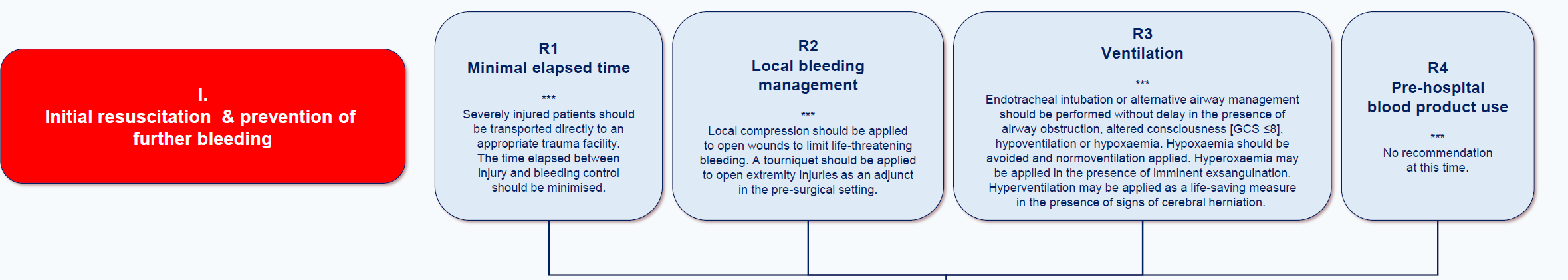 Prehospitális ellátás
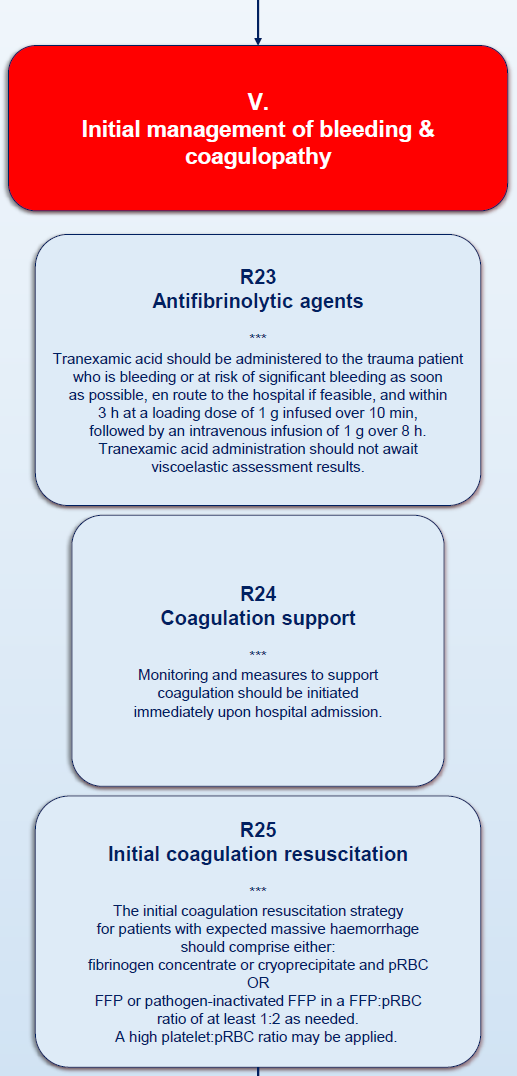 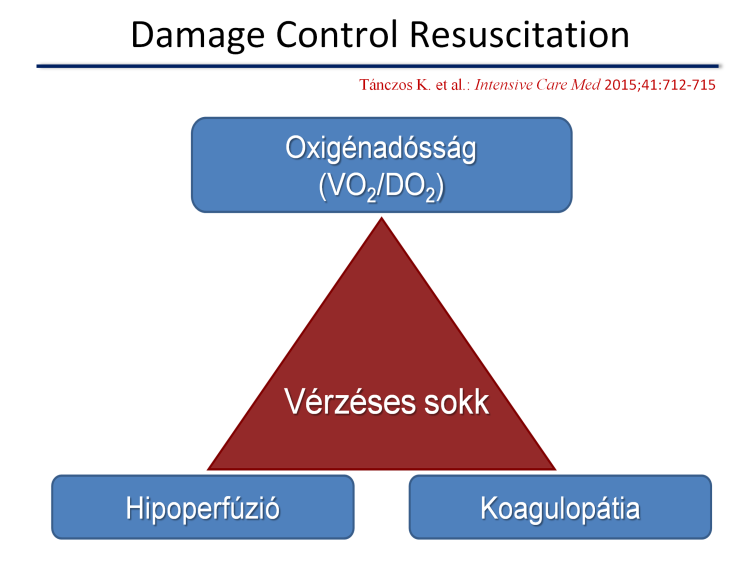 SBO/Műtő/ITO
FFP/PCC            Heparin/LMWH/DOAC
Tct szuszp/               Tct agg. gátlók
Desmopressin
Tranexámsav
TROMBIN
Fibrin
Fibrinogén
Thrombocita
Plasmin
VÉRRÖG
(Tct + Fibrinogén + XIII)
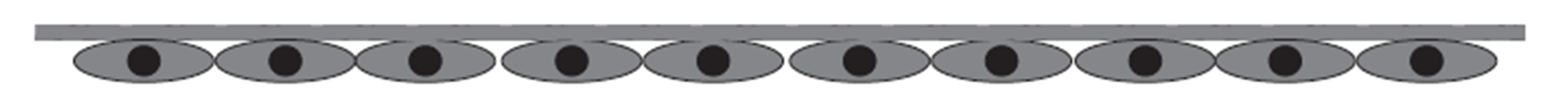 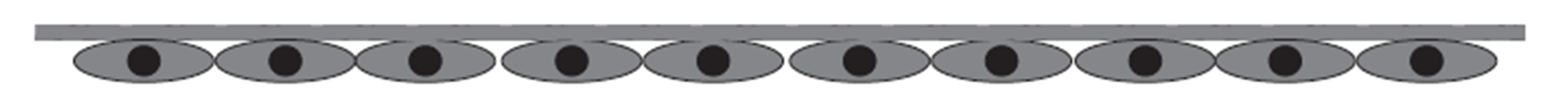 ENDOTHÉL
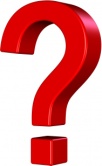 FFP/PCC            Heparin/LMWH/DOAC
Tct szuszp/               Tct agg. gátlók
Desmopressin
Tranexámsav         Alteplase
TROMBIN
Fibrin
Fibrinogén
Thrombocita
Plasmin
VÉRRÖG
(Tct + Fibrinogén + XIII)
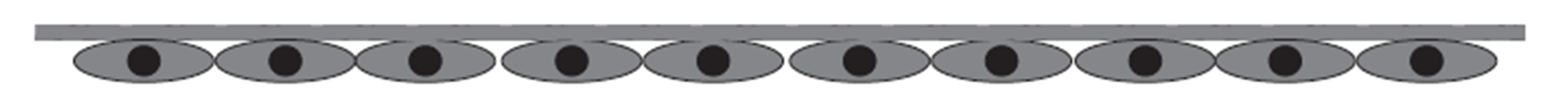 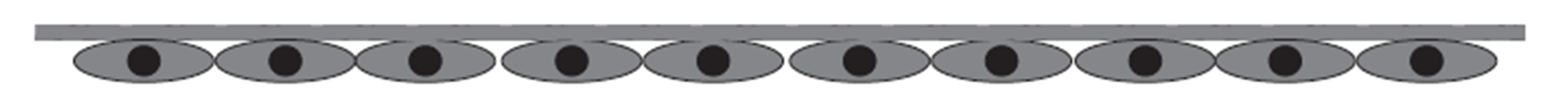 ENDOTHÉL
Sokktalanítás
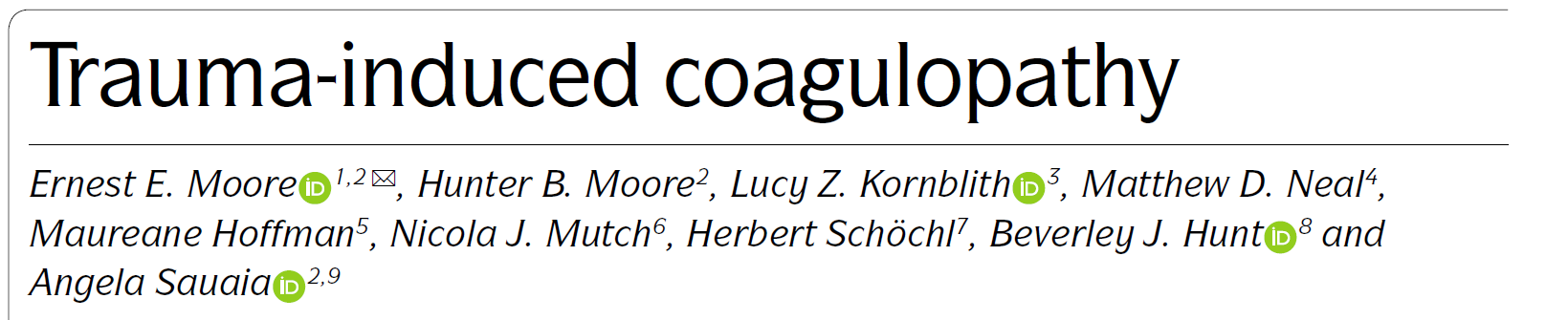 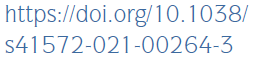 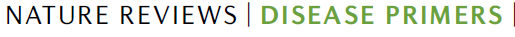 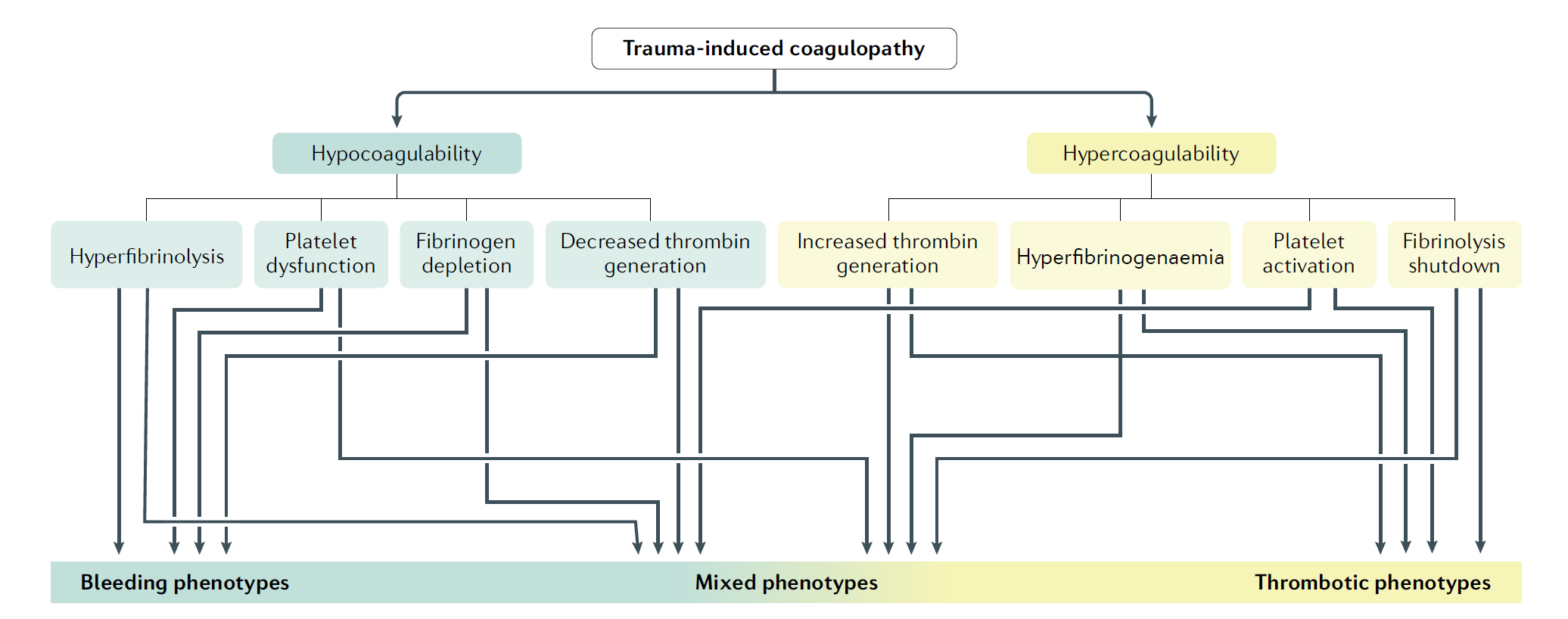 Szöveti sérülés / sokk
 arány
alacsony
Magas
Vérzés
Szervelégtelenség
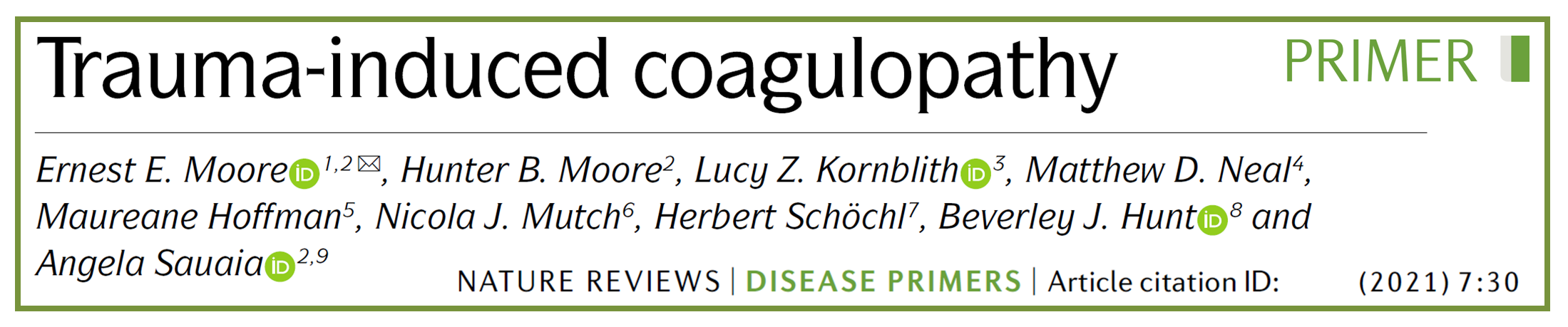 [Speaker Notes: According to the european trauma registries, true polytrauma using AIS criteria occurs in only 10% of all trauma cases, but causes up to half of all deaths in trauma patients reaching hospital alive, and moreover trauma is the leading cause of death  mainly in male children and young adults.
In the civil society road traffic collision and so the blunt trauma is the predominant cause. The extremities and the pelvis are the most frequently injured body areas and most polytrauma deaths occur in the context of head and thoracic trauma. 
It is well known that there is a trimodal distribution of mortality in severly injured patients – At the scene of injury lacerations of vital organs lead to immidiate death. In patients reaching the hospital head and thoracic injuries and mostly bleeding are the main causes of death while a few weeks later sepsis caused multiorgan dyfunction become the predominant cause.  
In this session we will have presentations about head and chest  injuries, and yesterday we had a whole section about the septic patients therefore in this lecture I will talk mainly about the bleeding management.]
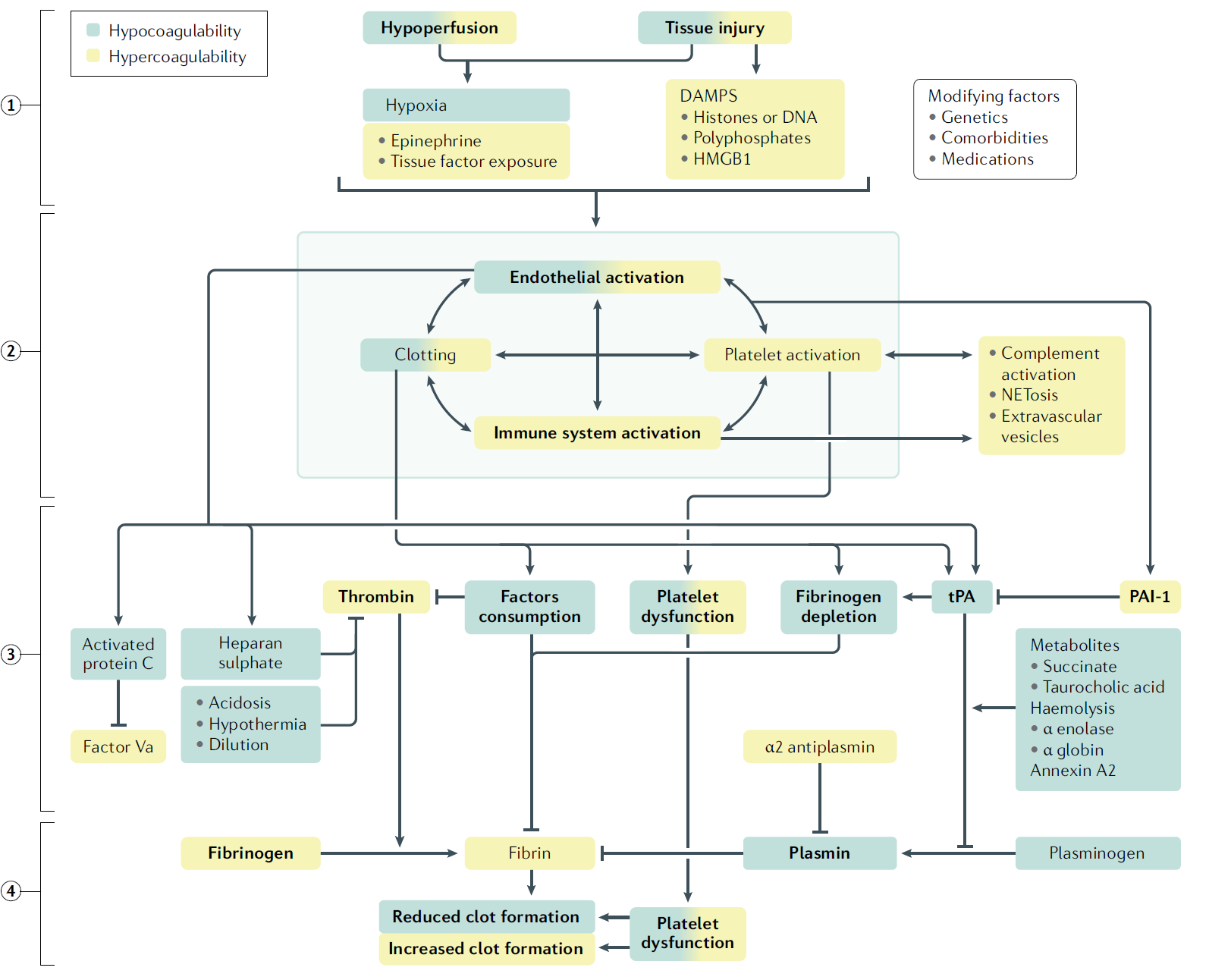 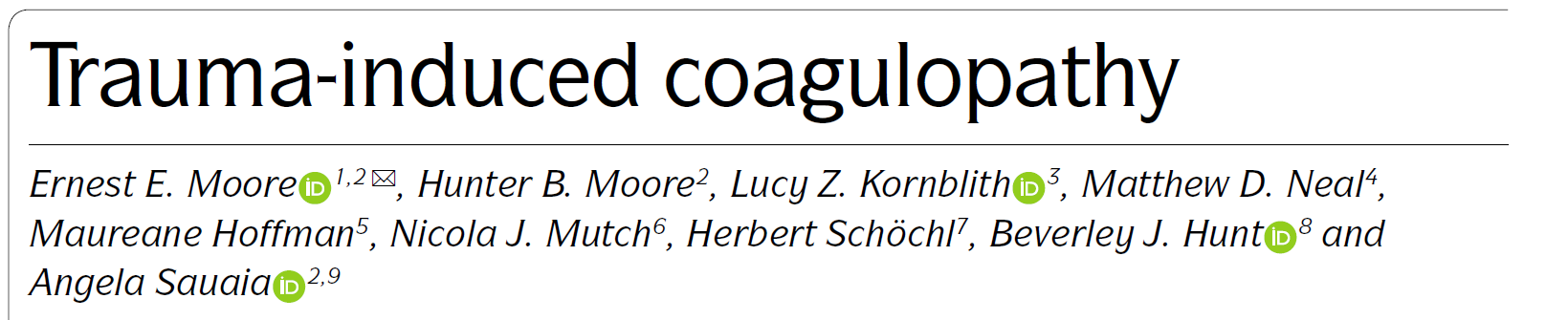 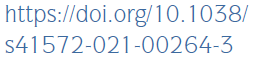 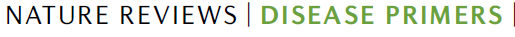 Sérültek kb. 10-15 %-a
Sérültek kb. 40-45%-a
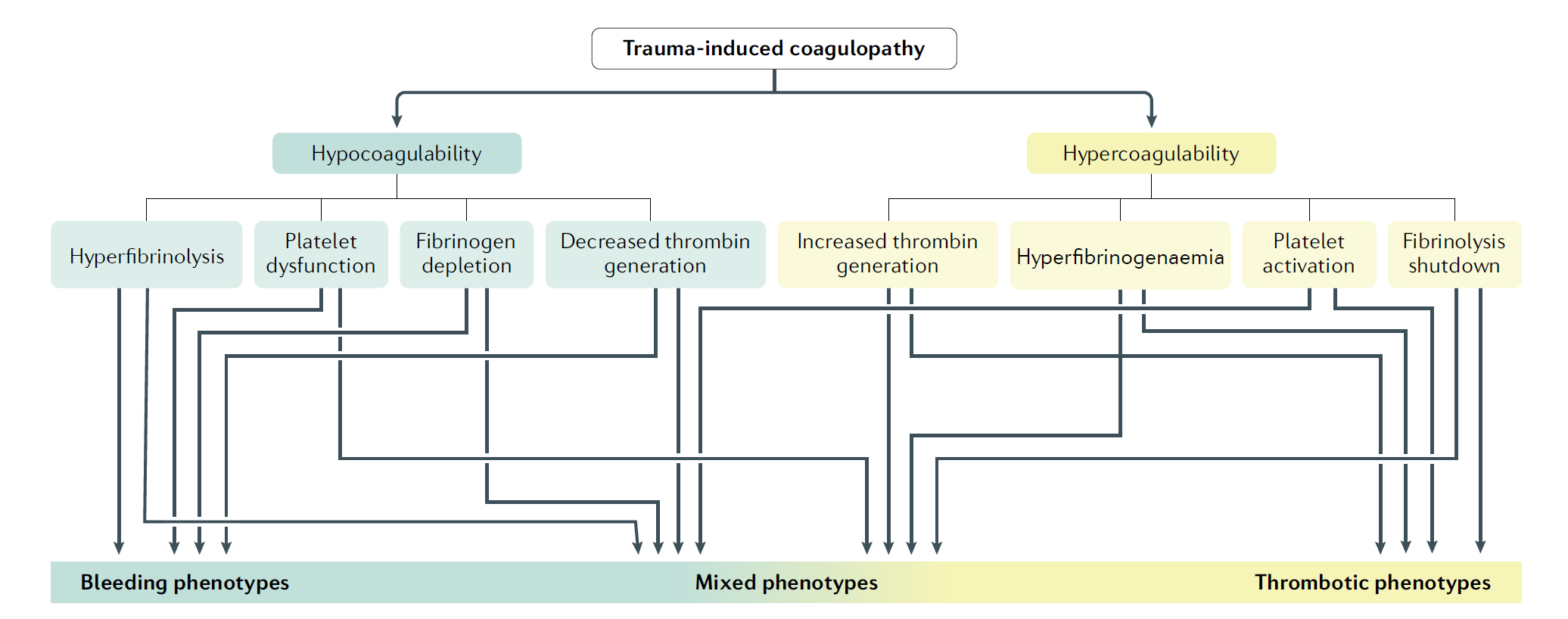 Szöveti sérülés / sokk
 arány
alacsony
Magas
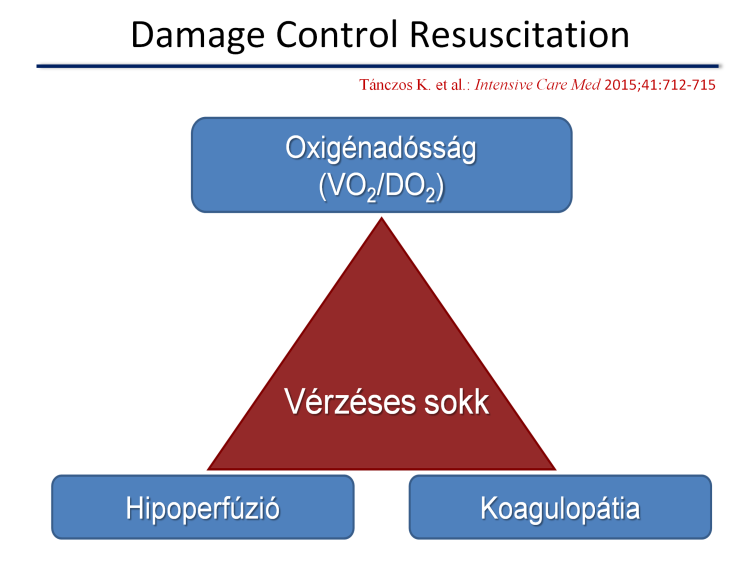 Vérzés
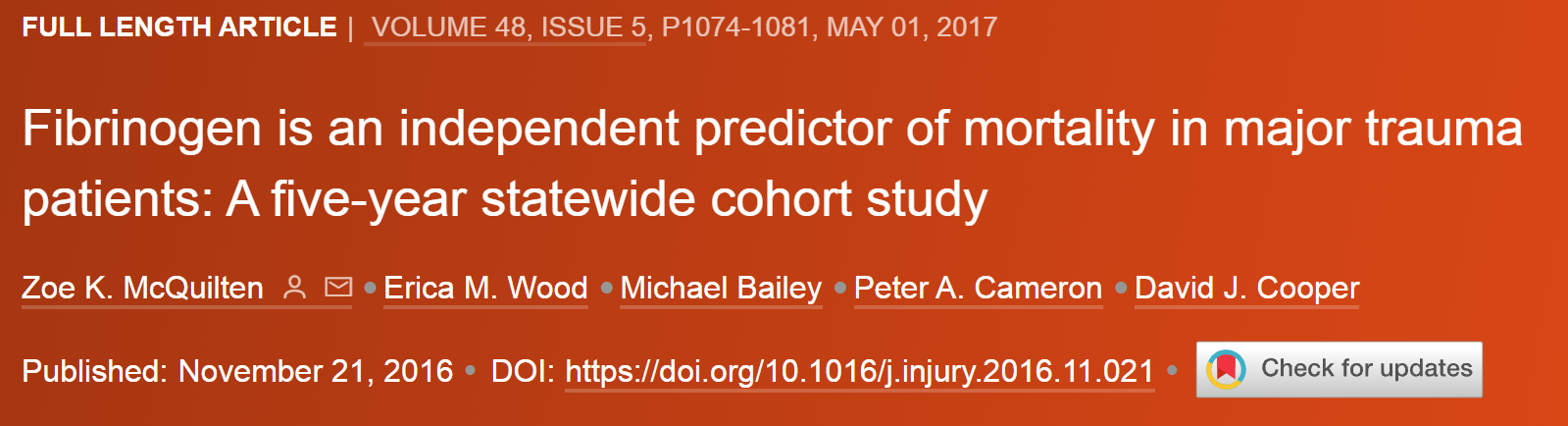 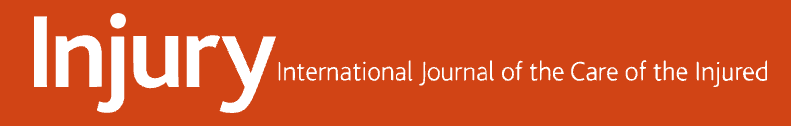 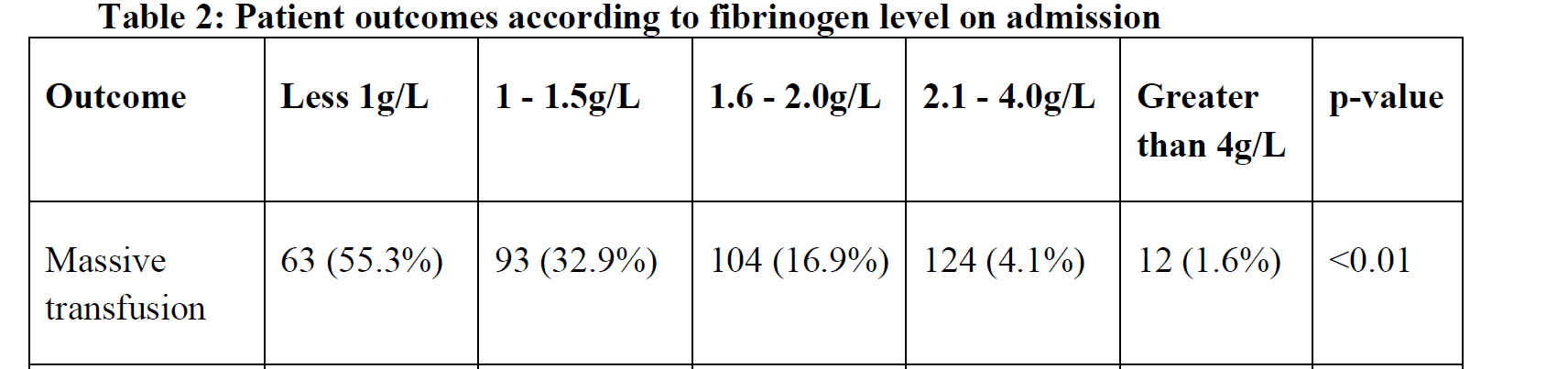 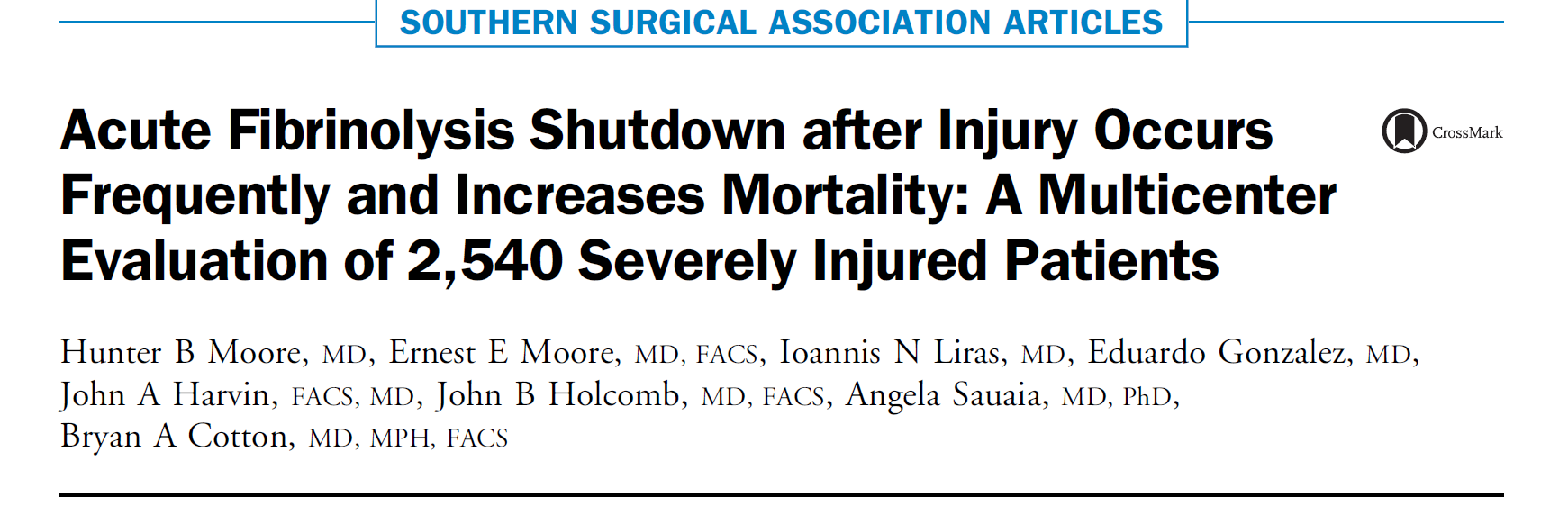 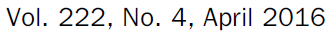 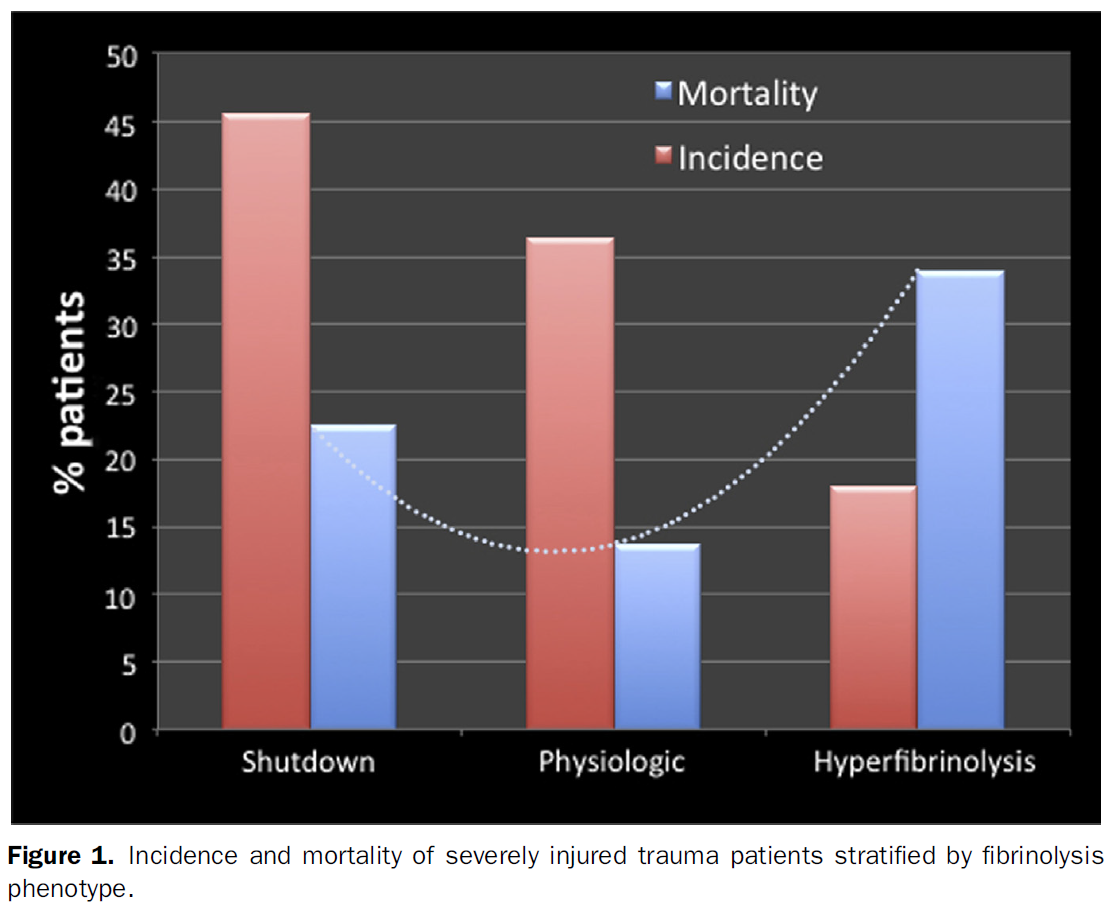 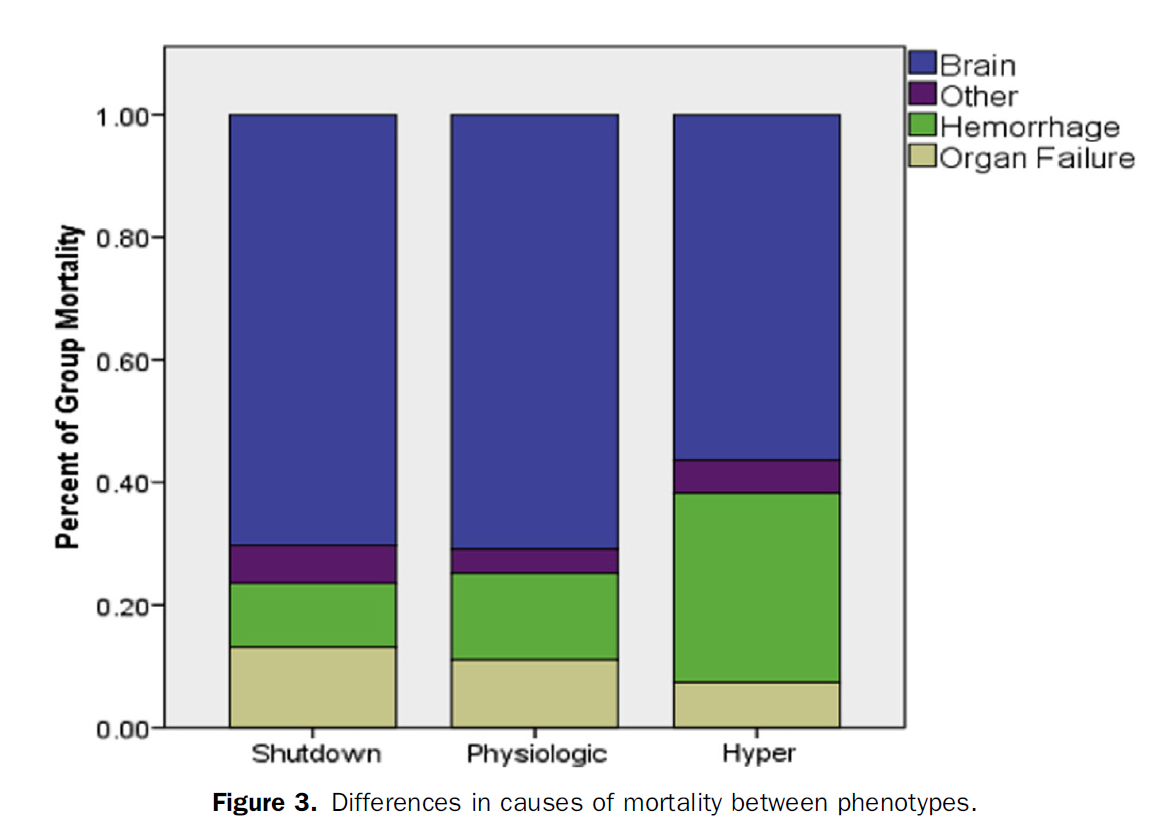 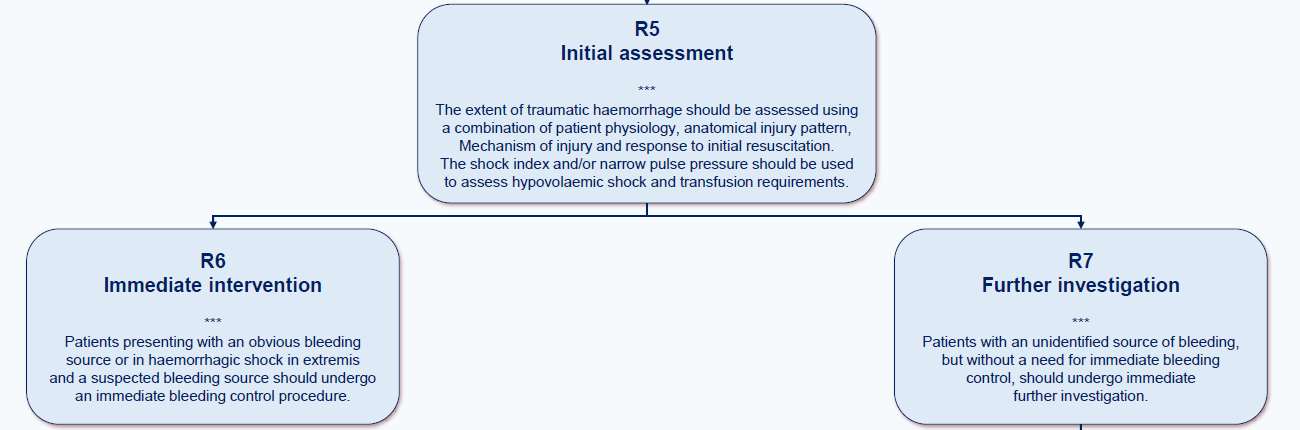 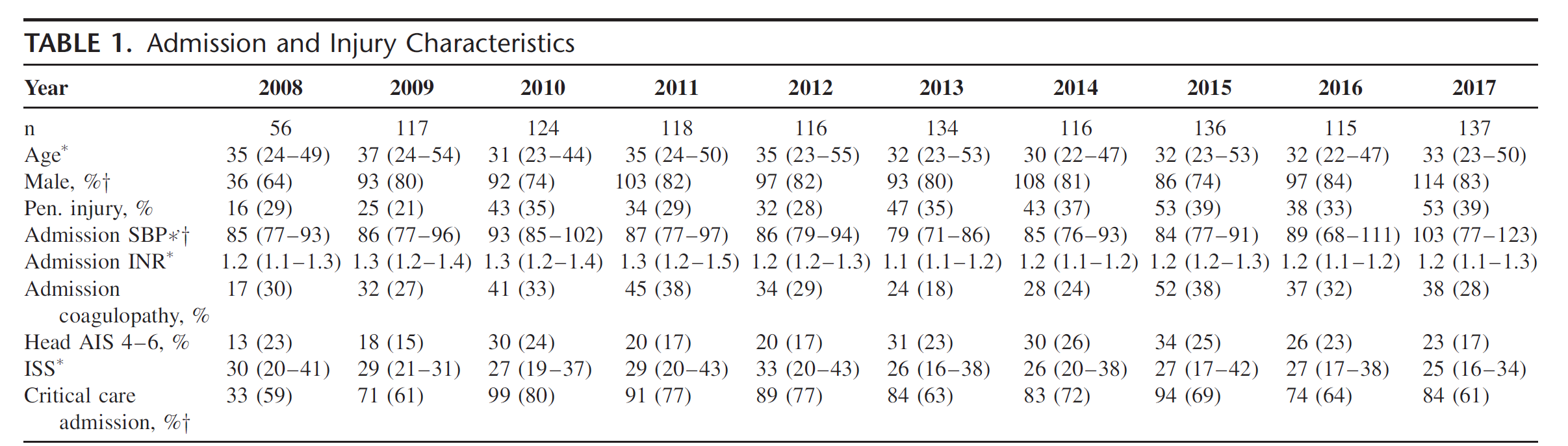 Annals of Surgery  273(6):p 1215-1220, June 2021.  | DOI: 10.1097/SLA.0000000000003657
Súlyos sérülés   +/-   Jelentős vérzés   +/-   Sokk
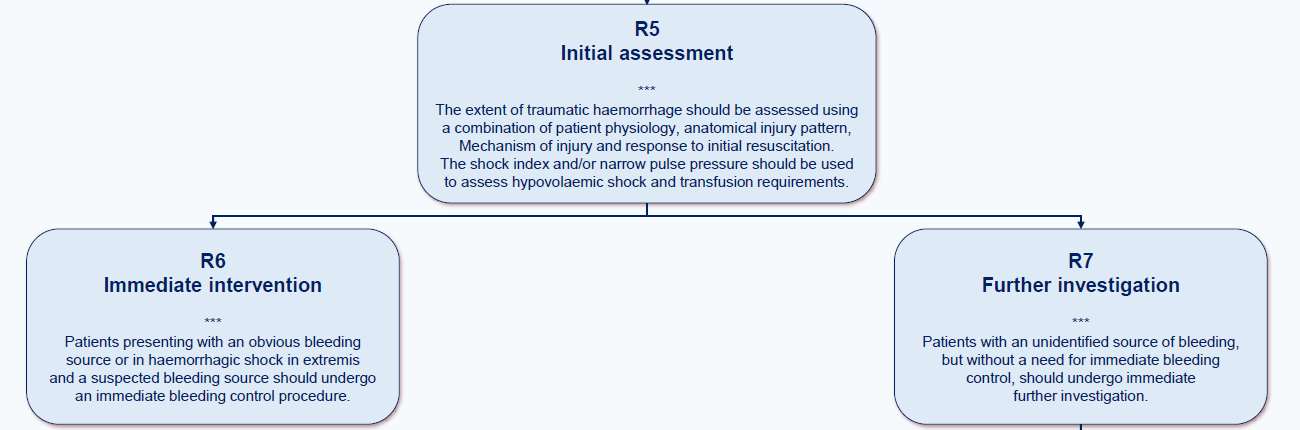 MTP
Mérés (VET) és intervenció
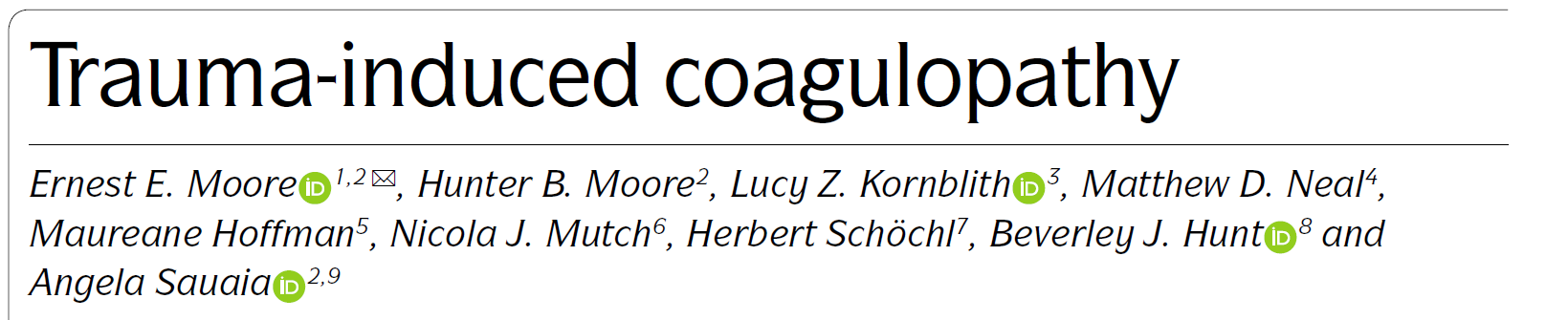 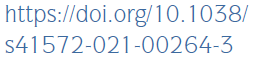 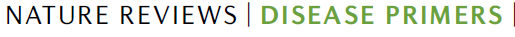 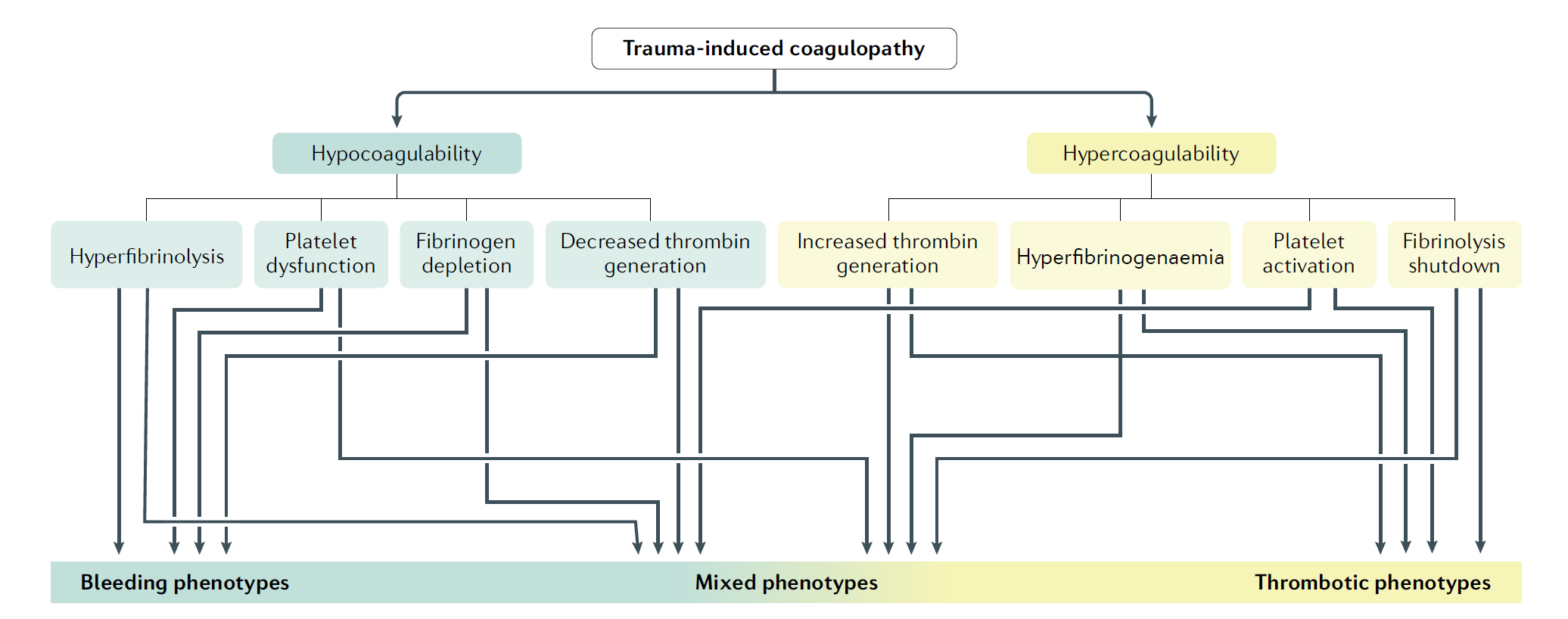 Szöveti sérülés / sokk
 arány
alacsony
Magas
Vérzés
Szervelégtelenség
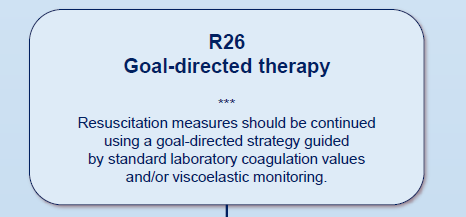 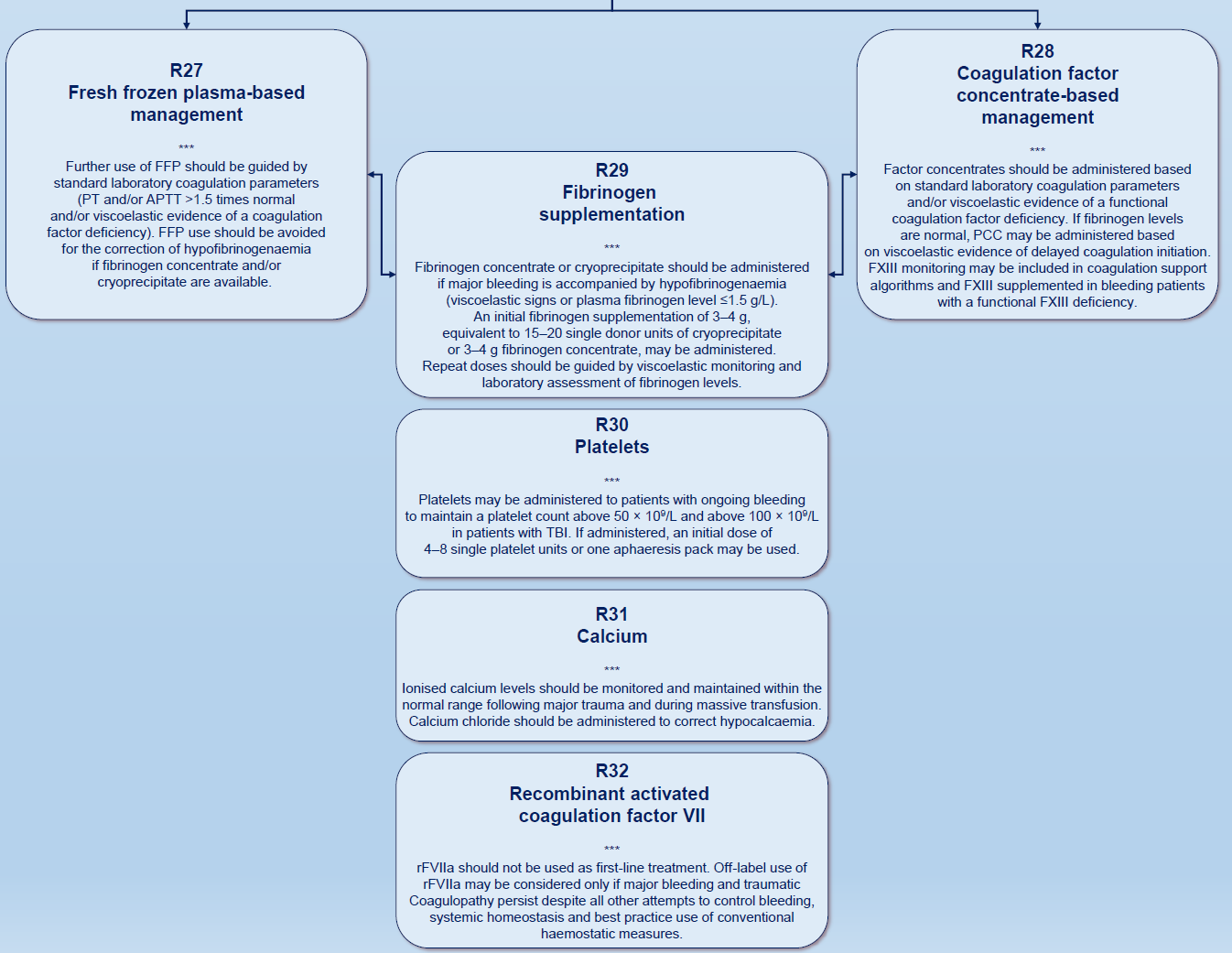 SBO/Műtő/ITO
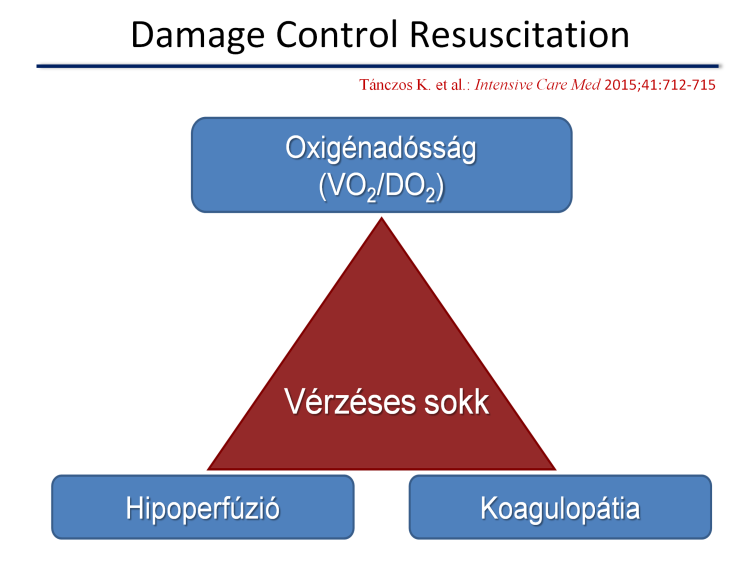 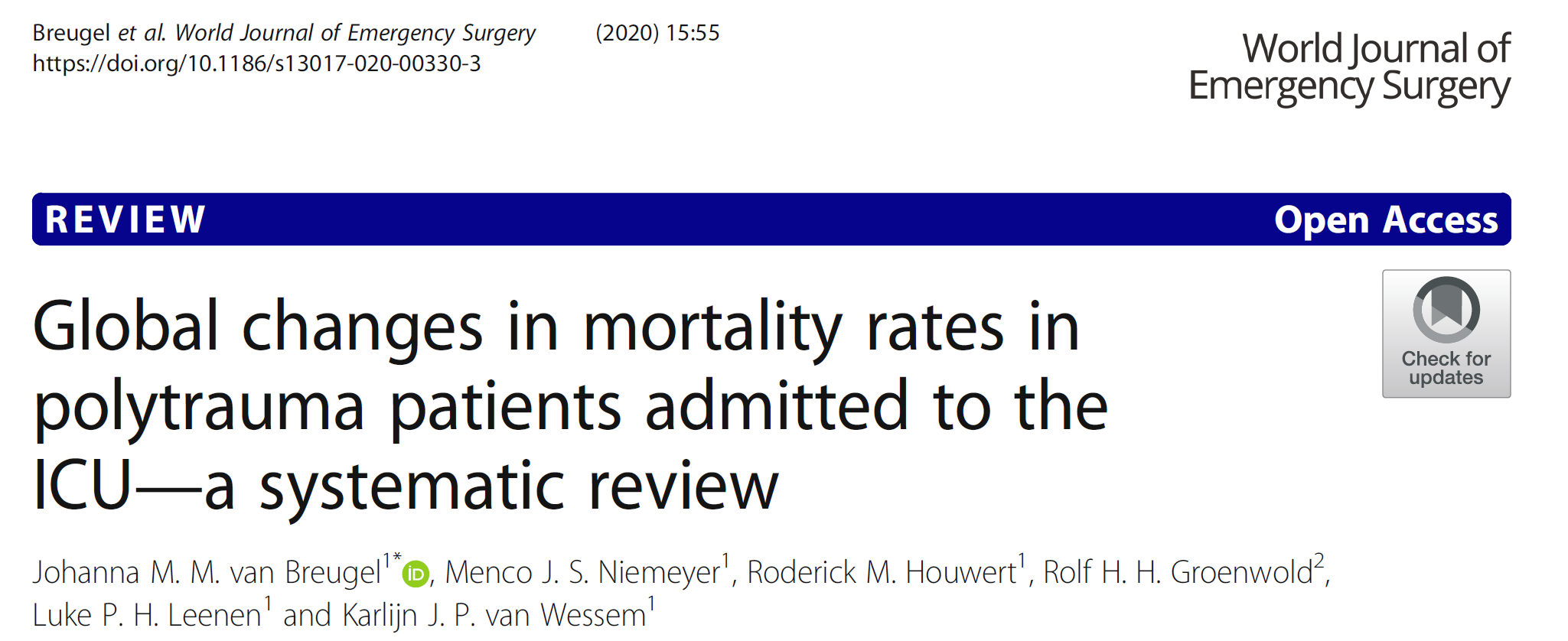 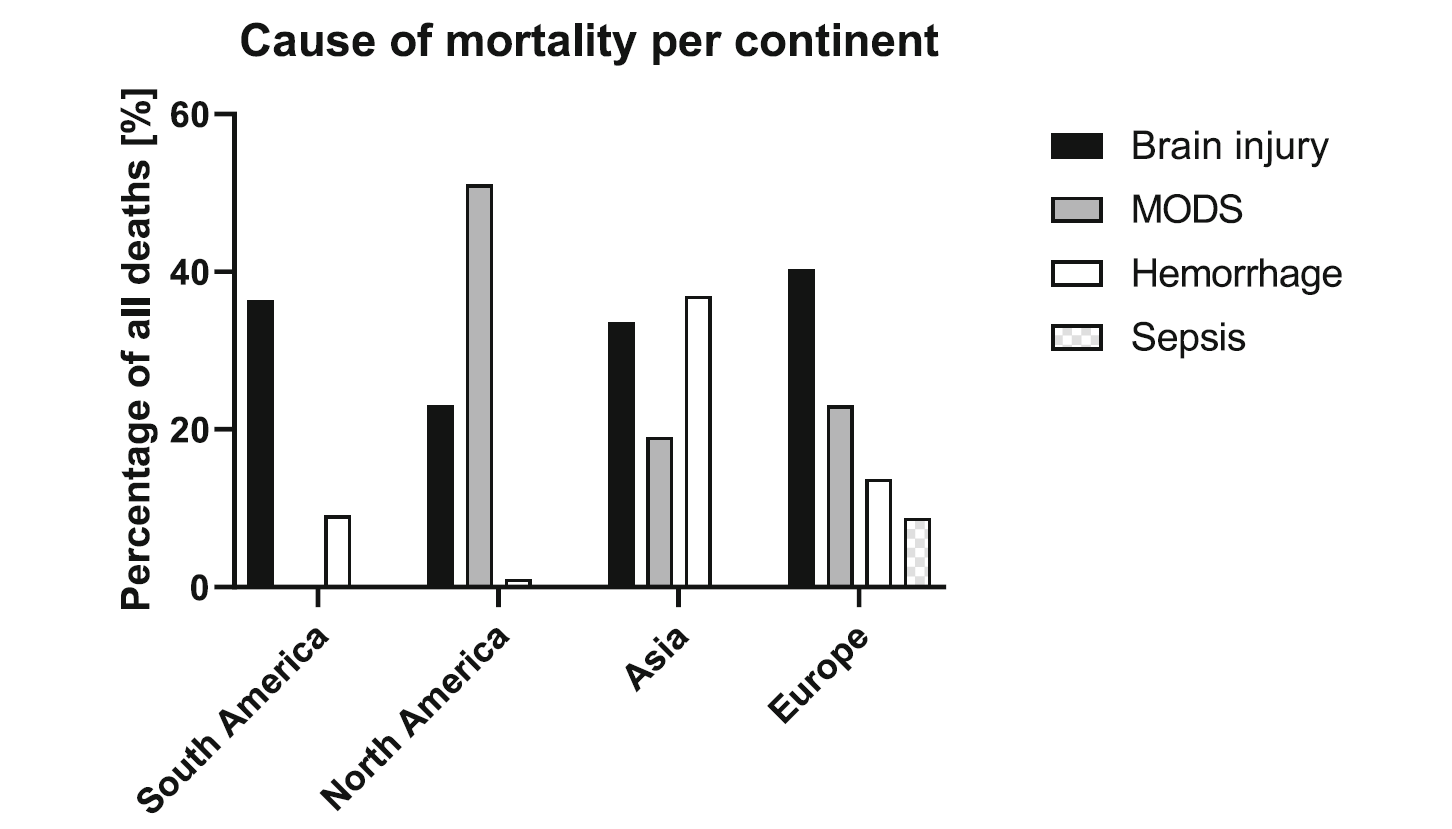 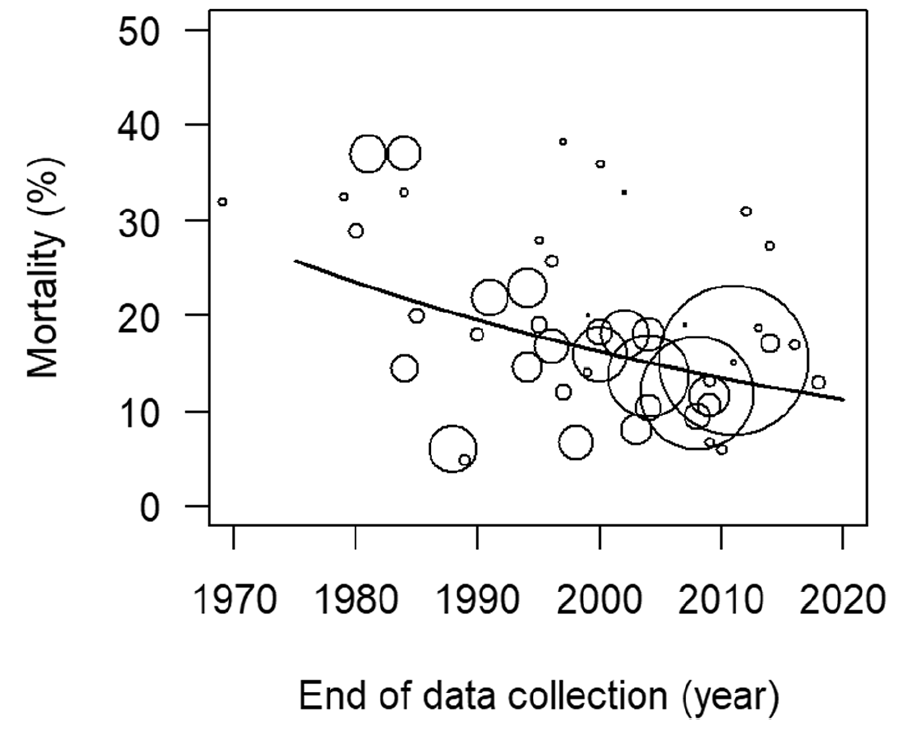 [Speaker Notes: According to the european trauma registries, true polytrauma using AIS criteria occurs in only 10% of all trauma cases, but causes up to half of all deaths in trauma patients reaching hospital alive, and moreover trauma is the leading cause of death  mainly in male children and young adults.
In the civil society road traffic collision and so the blunt trauma is the predominant cause. The extremities and the pelvis are the most frequently injured body areas and most polytrauma deaths occur in the context of head and thoracic trauma. 
It is well known that there is a trimodal distribution of mortality in severly injured patients – At the scene of injury lacerations of vital organs lead to immidiate death. In patients reaching the hospital head and thoracic injuries and mostly bleeding are the main causes of death while a few weeks later sepsis caused multiorgan dyfunction become the predominant cause.  
In this session we will have presentations about head and chest  injuries, and yesterday we had a whole section about the septic patients therefore in this lecture I will talk mainly about the bleeding management.]
Trombin – CT idő
Plasmin – ML és LT
Rögképződés
Rögstabilitás
PCC / FFP
  vs  
Heparin/LMWH/DOAC
Tranexámsav
  vs  
TPA
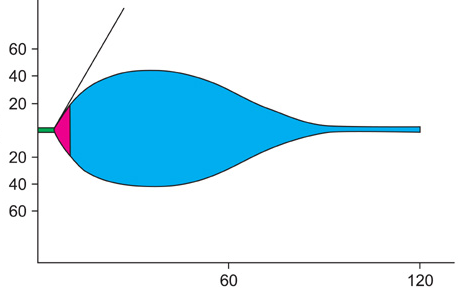 Rögerősség
Thrombocita + fibrinogén – A5-A10-MCF
Fibrinogén / FFP / TcT
  vs  
TcT agg. gátlók
time
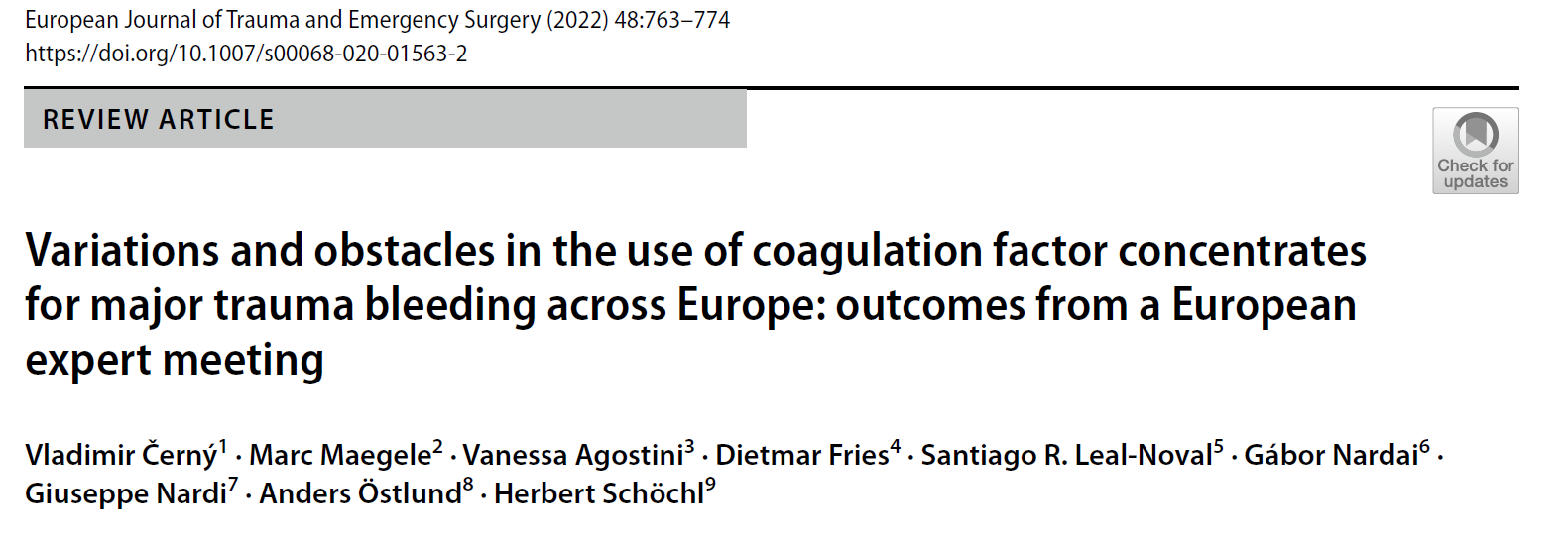 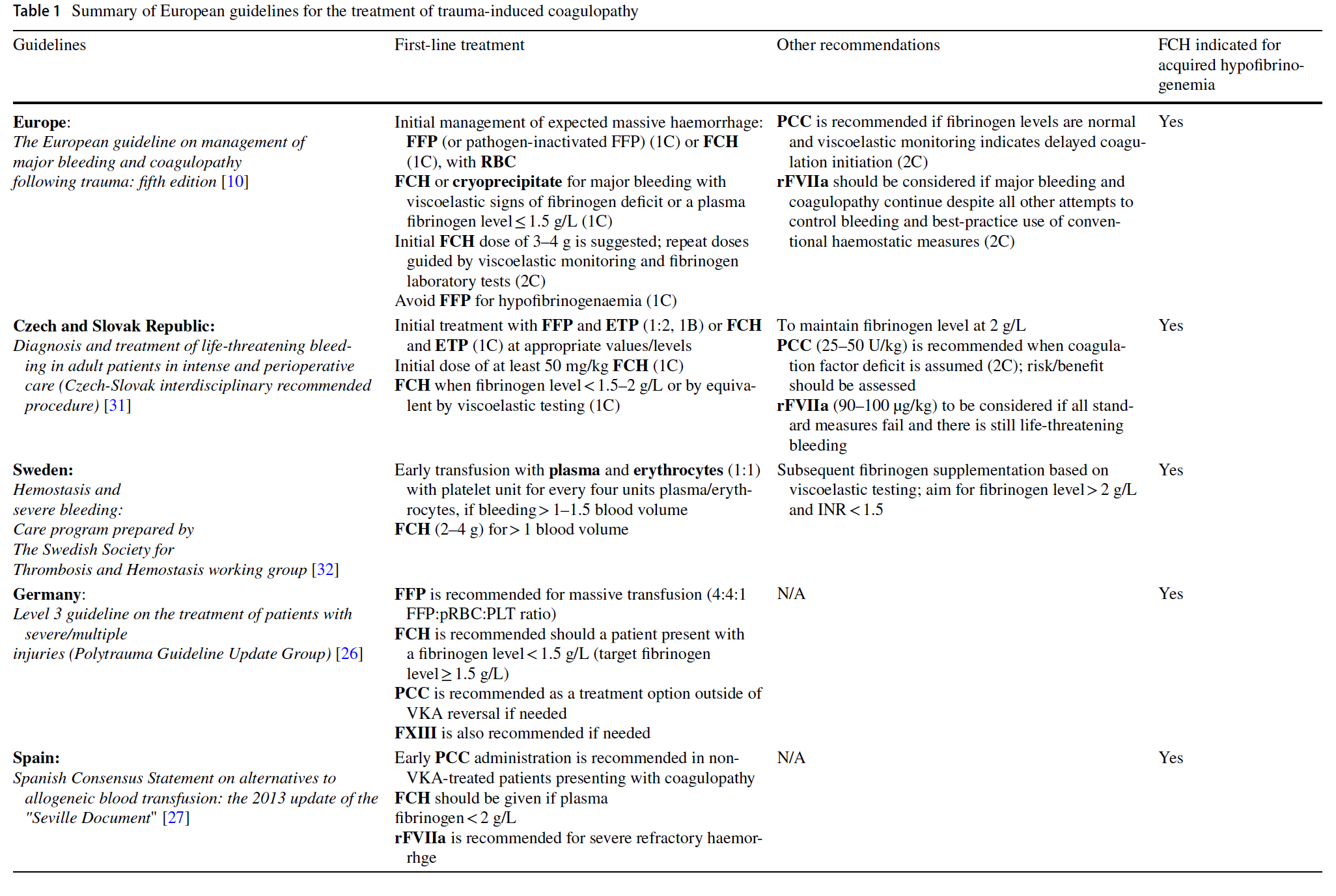 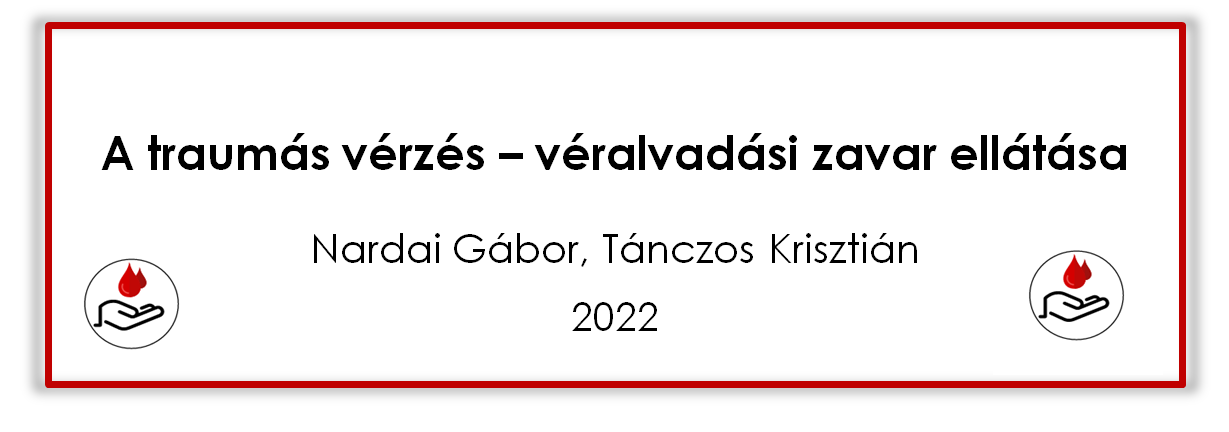 Súlyosan sérült beteg véralvadás zavarának
 KORAI VISZKOELASZTIKUS teszt által vezérelt terápiája (KVT)
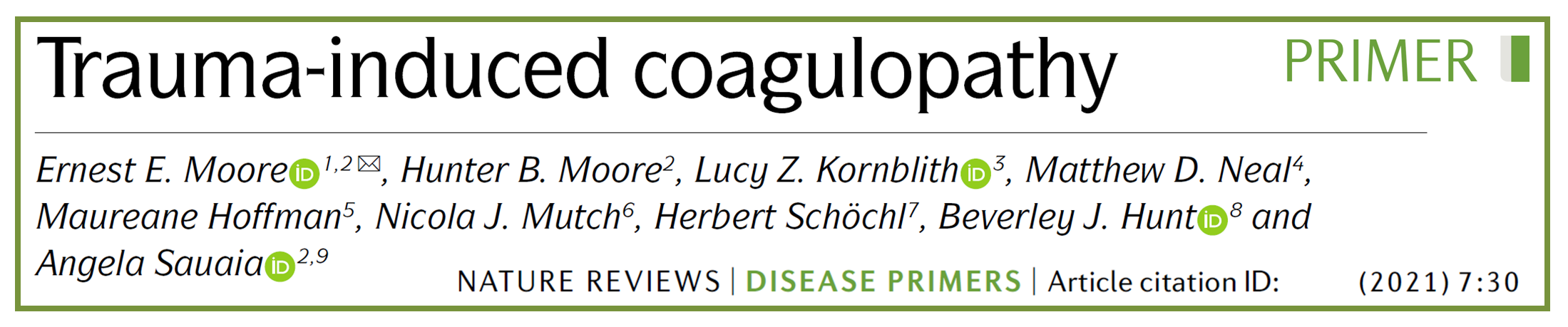 A traumás vérzés – véralvadási zavar ellátása

Nardai Gábor, Tánczos Krisztián
2022
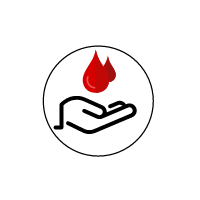 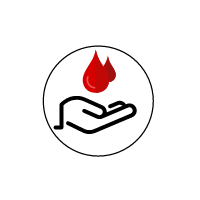 2. JELENTŐS  / NEM kontrollált vérzés
Súlyos Trauma (ISS>16)
3. SOKK 
és
vérzés
+
1. Vérzés
VÁRJ!
Standard labor és vagy Clotpro vezérelt intervenció
VVT ? és Clotpro vezérelt intervenció
MTP és Clotpro vezérelt intervenció
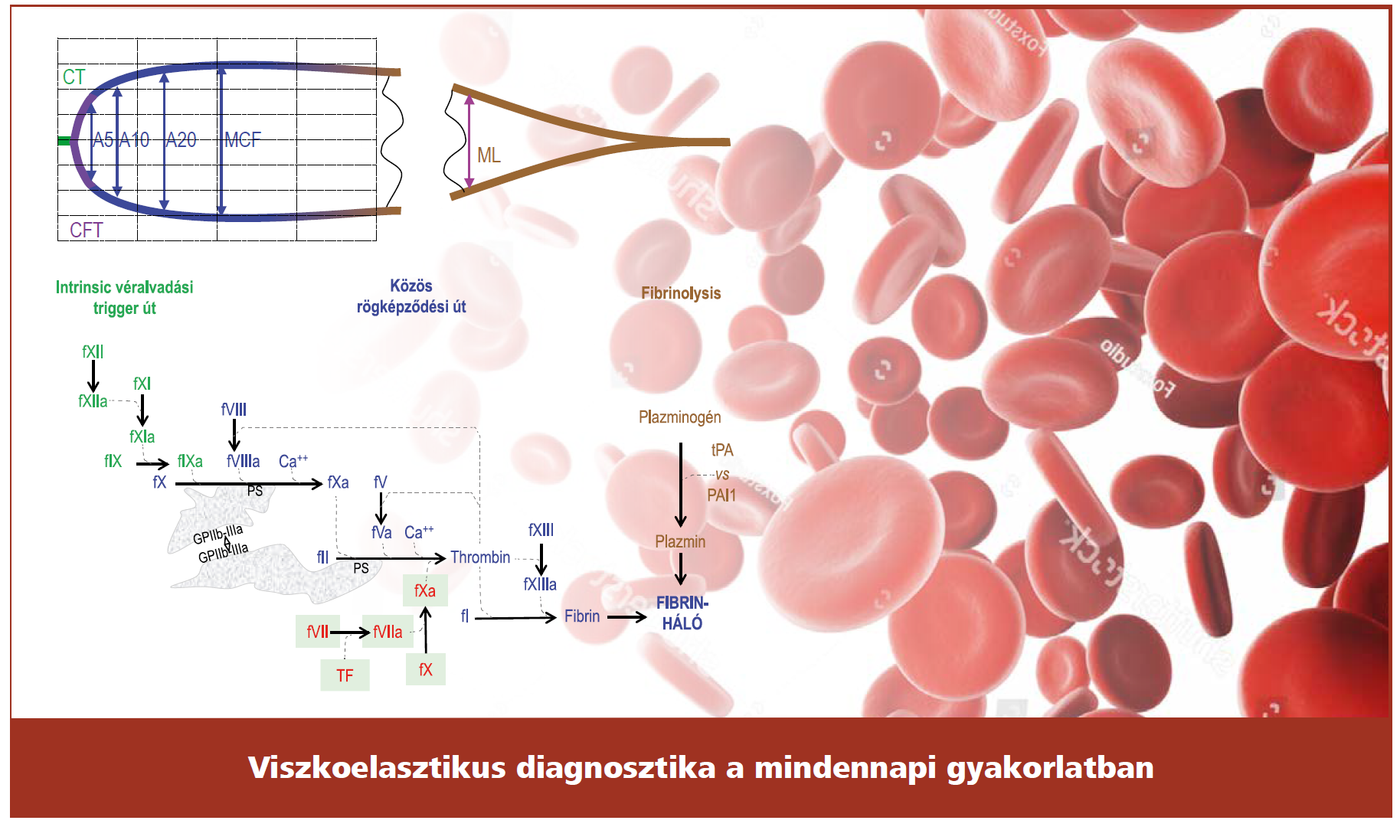 1. SÚLYOS SÉRÜLÉS 
(ISS>16) + 
AKTÍV VÉRZÉS vagy 
RIZIKÓ jelentős vérzésre?
NINCS
SZÜKSÉG
 KVT-re
NEM
3. SOKK?
Legalább kettő az alábbiak közül:
Syst. Vérnyomás < 90 Hgmm
BE < -10
Laktát ≥ 5 mmol/l
Hgb < 9 g/dl
2. JELENTŐS vagy  NEM
 kontrollált vérzés
NEM
IGEN
NEM
IGEN
VÁRJ! 
KONTROLL TESZT:
Vérgáz,Vérkép
Standard véralvadási paraméterek
vagy 
 CLOTPRO
NEM
IGEN
LABOR + VÉRCSOPORT

Vérgáz, Laktát, Vérkép (Hgb és Tct), se-Ca
Standard véralvadási paraméterek 
(prothrombin idő, INR, aPTI, TI, Fibrinogén) 
és CLOTPRO
VVT ? ÉS CLOTPRO 
vezérelt INTERVENCIÓ
 (2. ábra) 
+ 
KONTROLL TESZT:
Vérgáz,Vérkép, CLOTPRO
TRANEXÁMSAV
 (1-2 g)
+
CLOTPRO (TPAtest) kontroll gyógyszer ismétlés előtt!!
CSOPORTAZONOS VVT (4 E)
3-4 gr. FIBRINOGÉN és 1500 NE PCC
ANTIKOAGULÁNS TERÁPIA és /vagy 
THROMBOCYTA AGGREGÁCIÓ GÁTLÁS
NEM
NEM
SIKERÜLT már KONTROLLÁLNI a vérzést?
IGEN
IGEN
4E VVT + 4E FFP + 4E TcT
ÉS
CLOTPRO vezérelt INTERVENCIÓ (lsd 2. ábra) 
+ 
KONTROLL TESZT: Vérgáz,Vérkép,CLOTPRO
Aktív vérzés esetén
NEM
ANTIDOTUM 
alkalmazása (1. ábra)
1. SÚLYOS SÉRÜLÉS 
(ISS>16) + 
AKTÍV VÉRZÉS vagy 
RIZIKÓ jelentős vérzésre?
NINCS
SZÜKSÉG
 KVT-re
NEM
3. SOKK?
Legalább kettő az alábbiak közül:
Syst. Vérnyomás < 90 Hgmm
BE < -10
Laktát ≥ 5 mmol/l
Hgb < 9 g/dl
2. JELENTŐS vagy  NEM
 kontrollált vérzés
NEM
IGEN
NEM
IGEN
VÁRJ! 
KONTROLL TESZT:
Vérgáz,Vérkép
Standard véralvadási paraméterek
vagy 
 CLOTPRO
NEM
IGEN
LABOR + VÉRCSOPORT

Vérgáz, Laktát, Vérkép (Hgb és Tct), se-Ca
Standard véralvadási paraméterek 
(prothrombin idő, INR, aPTI, TI, Fibrinogén) 
és CLOTPRO
VVT ? ÉS CLOTPRO 
vezérelt INTERVENCIÓ
 (2. ábra) 
+ 
KONTROLL TESZT:
Vérgáz,Vérkép, CLOTPRO
TRANEXÁMSAV
 (1-2 g)
+
CLOTPRO (TPAtest) kontroll gyógyszer ismétlés előtt!!
CSOPORTAZONOS VVT (4 E)
3-4 gr. FIBRINOGÉN és 1500 NE PCC
ANTIKOAGULÁNS TERÁPIA és /vagy 
THROMBOCYTA AGGREGÁCIÓ GÁTLÁS
NEM
NEM
SIKERÜLT már KONTROLLÁLNI a vérzést?
IGEN
IGEN
4E VVT + 4E FFP + 4E TcT
ÉS
CLOTPRO vezérelt INTERVENCIÓ (lsd 2. ábra) 
+ 
KONTROLL TESZT: Vérgáz,Vérkép,CLOTPRO
Aktív vérzés esetén
NEM
ANTIDOTUM 
alkalmazása (1. ábra)
2. ábra. CLOTPRO vezérelt intervenció
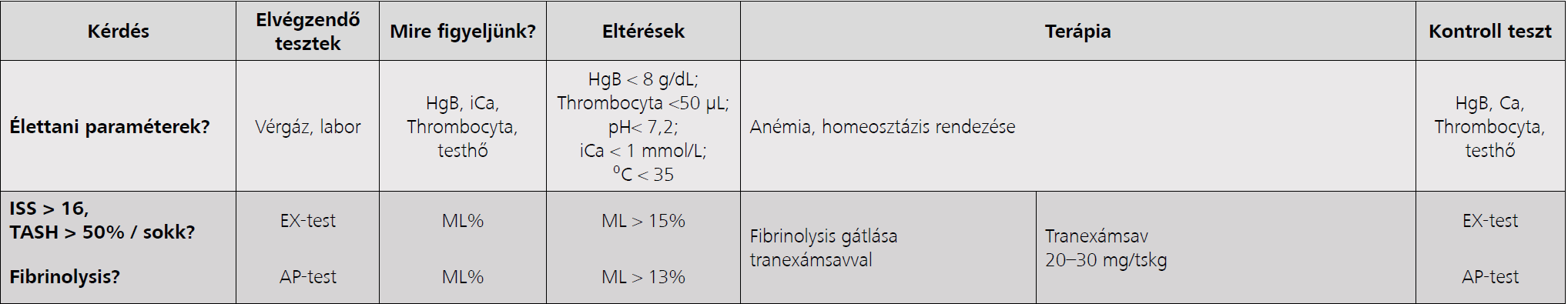 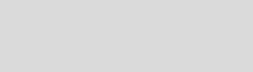 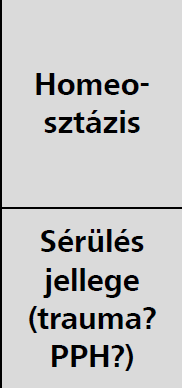 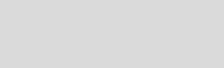 Rög-
stabilitás
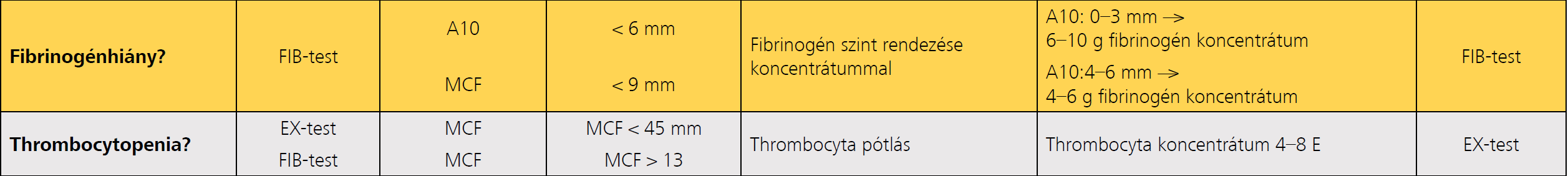 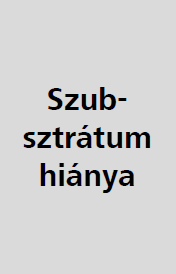 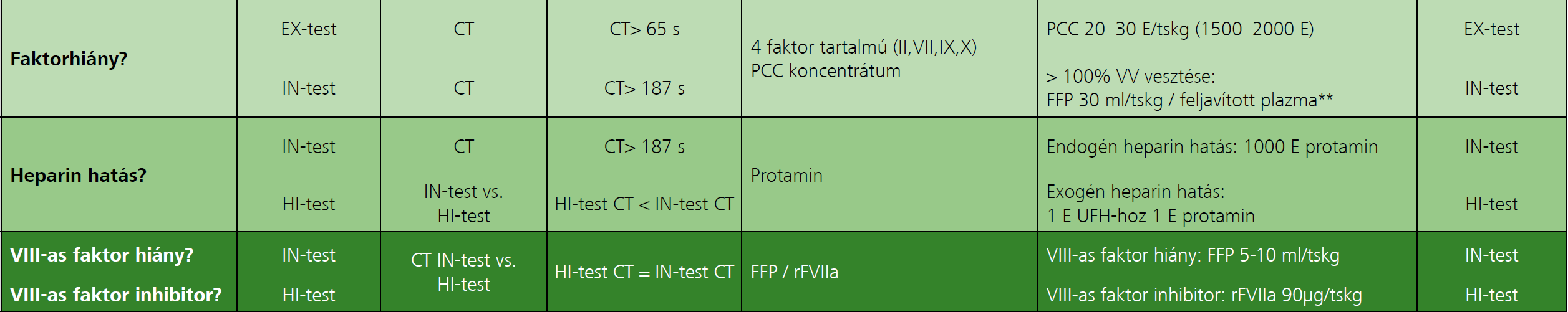 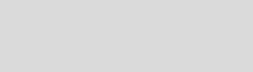 Thrombin
képződés
zavara
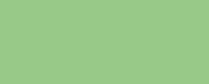 1. SÚLYOS SÉRÜLÉS 
(ISS>16) + 
AKTÍV VÉRZÉS vagy 
RIZIKÓ jelentős vérzésre?
NINCS
SZÜKSÉG
 KVT-re
NEM
3. SOKK?
Legalább kettő az alábbiak közül:
Syst. Vérnyomás < 90 Hgmm
BE < -10
Laktát ≥ 5 mmol/l
Hgb < 9 g/dl
2. JELENTŐS vagy  NEM
 kontrollált vérzés
NEM
IGEN
NEM
IGEN
VÁRJ! 
KONTROLL TESZT:
Vérgáz,Vérkép
Standard véralvadási paraméterek
vagy 
 CLOTPRO
NEM
IGEN
LABOR + VÉRCSOPORT

Vérgáz, Laktát, Vérkép (Hgb és Tct), se-Ca
Standard véralvadási paraméterek 
(prothrombin idő, INR, aPTI, TI, Fibrinogén) 
és CLOTPRO
VVT ? ÉS CLOTPRO 
vezérelt INTERVENCIÓ
 (2. ábra) 
+ 
KONTROLL TESZT:
Vérgáz,Vérkép, CLOTPRO
TRANEXÁMSAV
 (1-2 g)
+
CLOTPRO (TPAtest) kontroll gyógyszer ismétlés előtt!!
CSOPORTAZONOS VVT (4 E)
3-4 gr. FIBRINOGÉN és 1500 NE PCC
ANTIKOAGULÁNS TERÁPIA és /vagy 
THROMBOCYTA AGGREGÁCIÓ GÁTLÁS
NEM
NEM
SIKERÜLT már KONTROLLÁLNI a vérzést?
IGEN
IGEN
4E VVT + 4E FFP + 4E TcT
ÉS
CLOTPRO vezérelt INTERVENCIÓ (lsd 2. ábra) 
+ 
KONTROLL TESZT: Vérgáz,Vérkép,CLOTPRO
Aktív vérzés esetén
NEM
ANTIDOTUM 
alkalmazása (1. ábra)
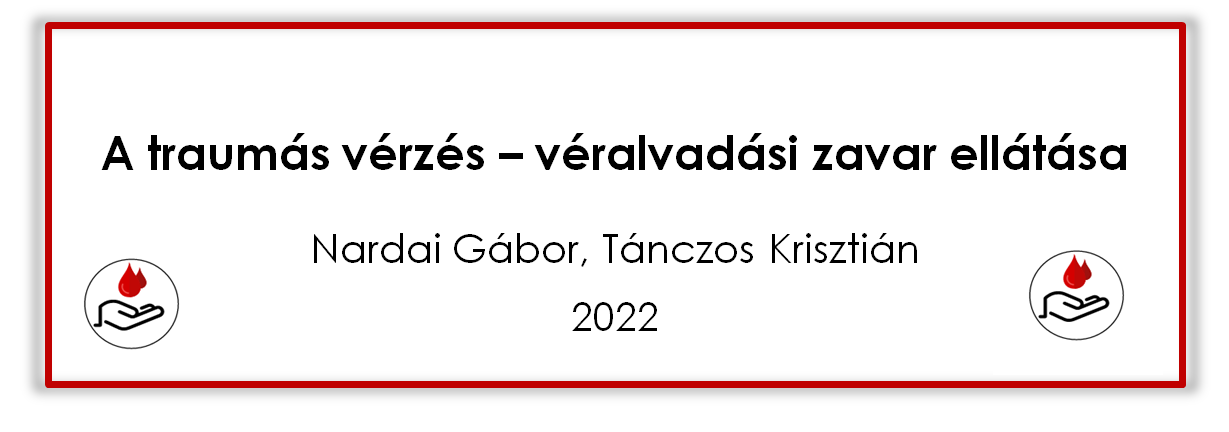 Súlyosan sérült beteg véralvadás zavarának 
STANDARD KOAGULÁCIÓS tesztek által vezérelt kezelése
2. JELENTŐS  / NEM kontrollált vérzés
Súlyos Trauma (ISS>16)
3. SOKK 
és
vérzés
+
1. Vérzés
Vérkép, vérgáz, laktát, se-Ca, standard alvadási paraméterek (PT,aPTI, INR, TI, Fibrinogén)
Vérnyomás
Vérnyomás
Psyst<90 Hgmm
Psyst>90Hgmm
Psyst >90 Hgmm
Hemoglobin
9-10 g/dl
<9 g/dl
10-12 g/dl
BE
>-6
<-6
<-6
<-6
<-10
<-10
1 gr
1. Tranexámsav
--------
1 gr
1-2 gr
2. Fibrinogén
--------
4-6 gr
2-3 gr
3-4 gr
3-4 gr
3. PCC
--------
--------
1000-1500 NE
--------
VVT ?
VVT (4E)
4. VVT/FFP/Tct
IGEN
Stabilizálódott?
5. További intervenció
Alvadási paraméterek alapján (3. ábra)
NEM
4 E vvt / 4 E FFP / 4 E Tct + 2gr fibrinogén + 1000 E PCC
v
4. FFP/MTP
Clinical insights: Critical bleeding in different clinical scenarios 
edited by Prof. Valmidir Cerny, Gabor Nardai and Krisztian Tanczos
Keywords: Bleeding, Coagulopathy, Viscoelastic hemostasis assay, Goal-directed coagulation therapy
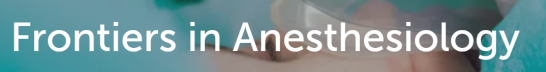 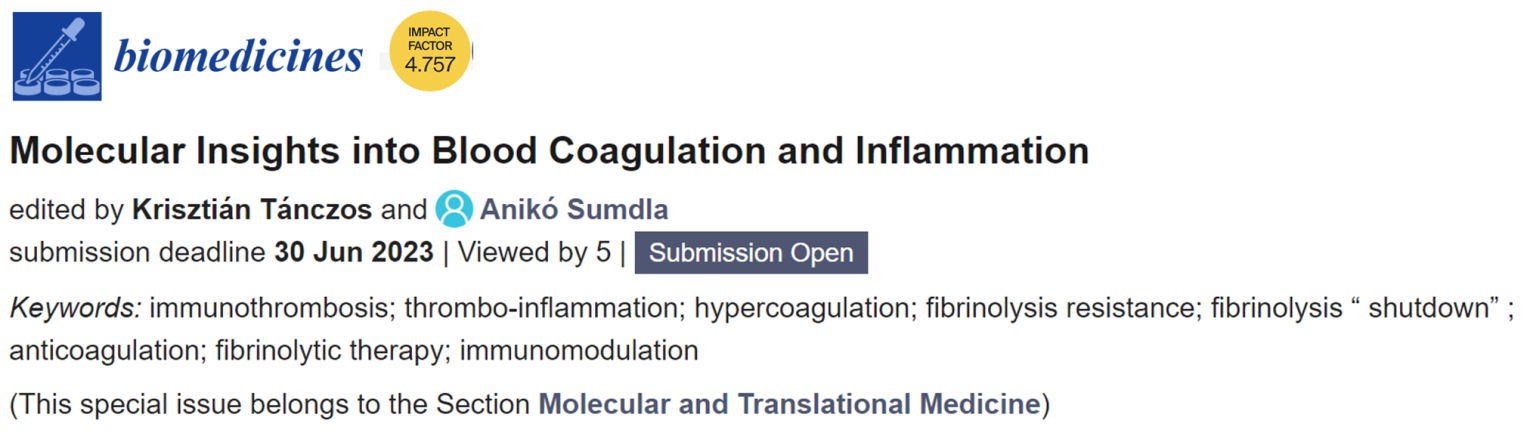 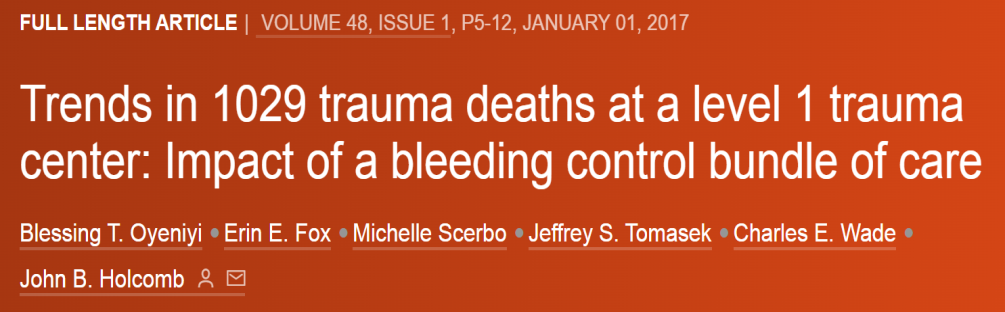 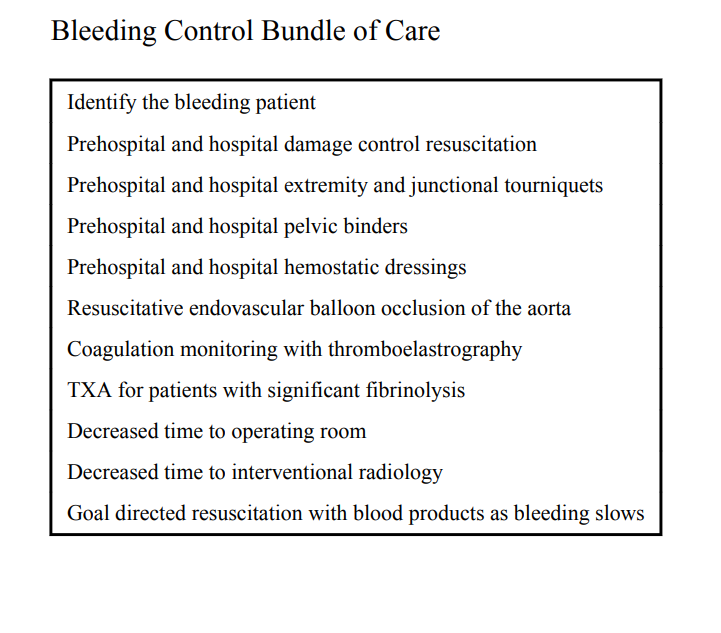 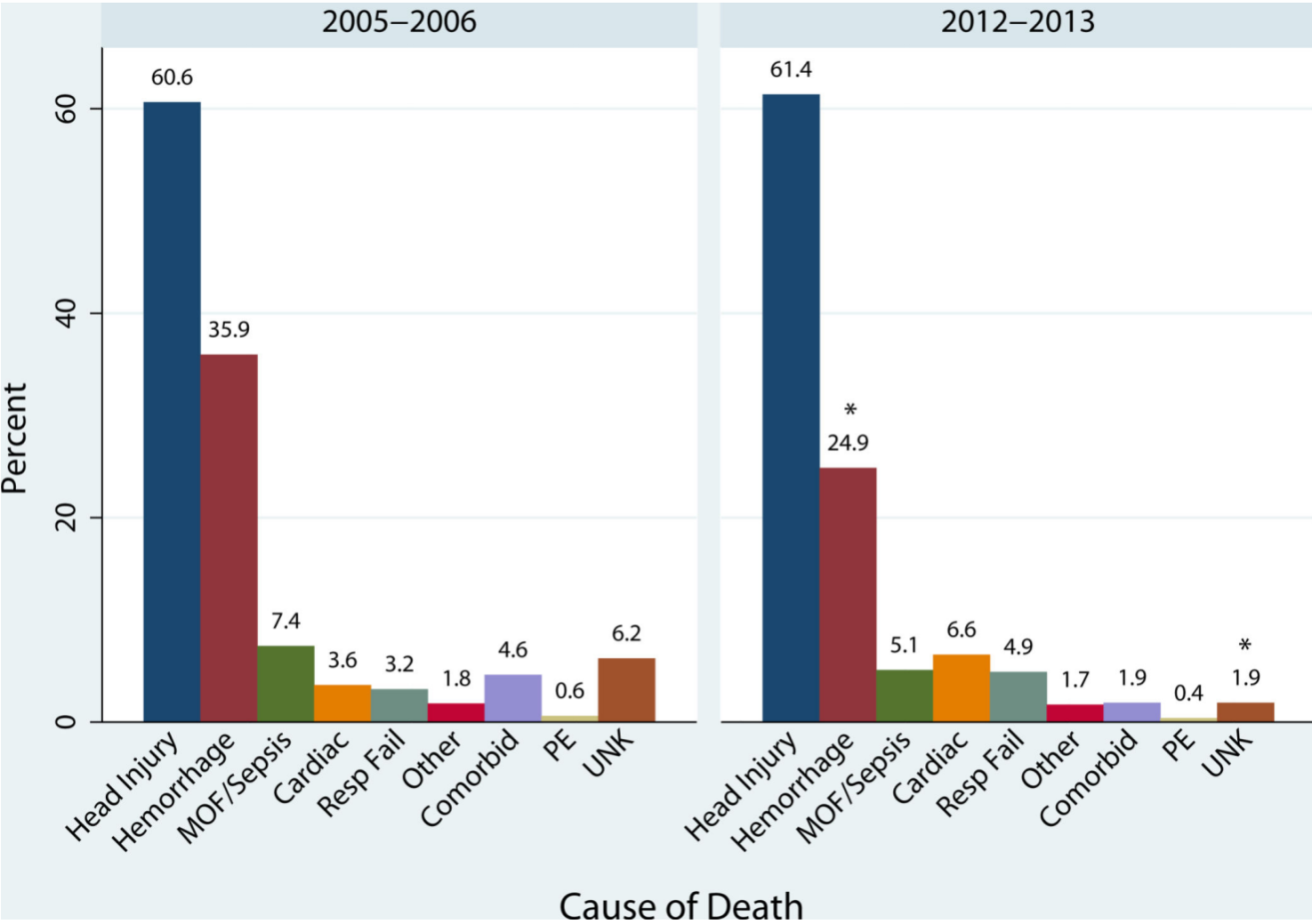 [Speaker Notes: According to the european trauma registries, true polytrauma using AIS criteria occurs in only 10% of all trauma cases, but causes up to half of all deaths in trauma patients reaching hospital alive, and moreover trauma is the leading cause of death  mainly in male children and young adults.
In the civil society road traffic collision and so the blunt trauma is the predominant cause. The extremities and the pelvis are the most frequently injured body areas and most polytrauma deaths occur in the context of head and thoracic trauma. 
It is well known that there is a trimodal distribution of mortality in severly injured patients – At the scene of injury lacerations of vital organs lead to immidiate death. In patients reaching the hospital head and thoracic injuries and mostly bleeding are the main causes of death while a few weeks later sepsis caused multiorgan dyfunction become the predominant cause.  
In this session we will have presentations about head and chest  injuries, and yesterday we had a whole section about the septic patients therefore in this lecture I will talk mainly about the bleeding management.]
2. JELENTŐS  / NEM kontrollált vérzés
Súlyos Trauma (ISS>16)
3. SOKK 
és
vérzés
+
1. Vérzés
JELENTŐS vérzés / NEM kontrollált vérzés = 

A teljes vérvolumen (70ml/kg) 50%-nak elvesztése 3 óra alatt
+/-
Folyamatos vérzés gyanúja
(komplex medencetörés,  súlyos mellkasi, hasi sérülés, multiplex hosszú csöves csonttörés)
VÁRJ!
Standard labor és vagy Clotpro vezérelt intervenció
VVT ? és Clotpro vezérelt intervenció